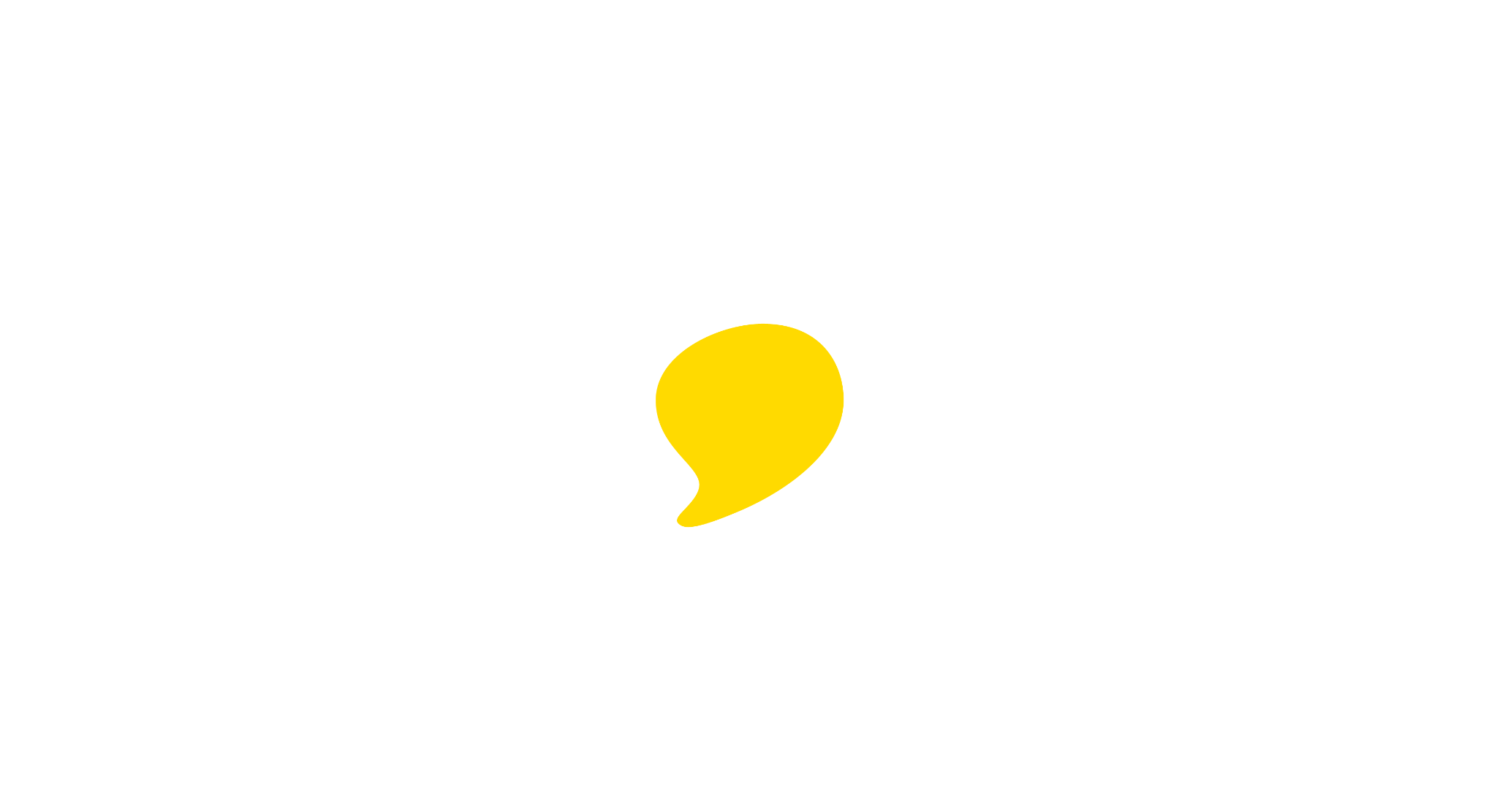 A healthy relationships workshop
2021
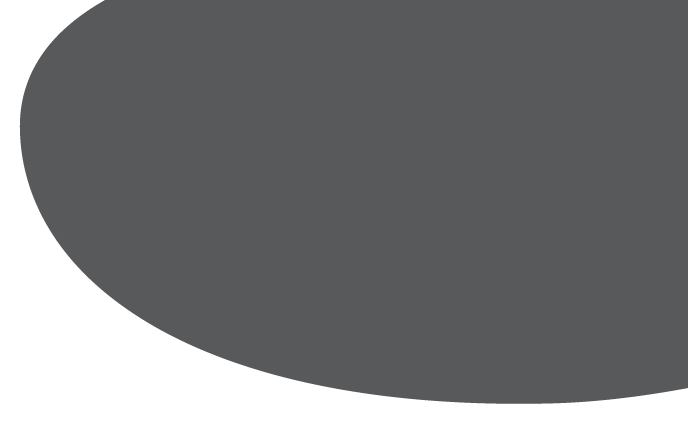 0.1
New Zealand’s high rates
15-19 year olds have the highest rates of intimate partner violence in New Zealand:
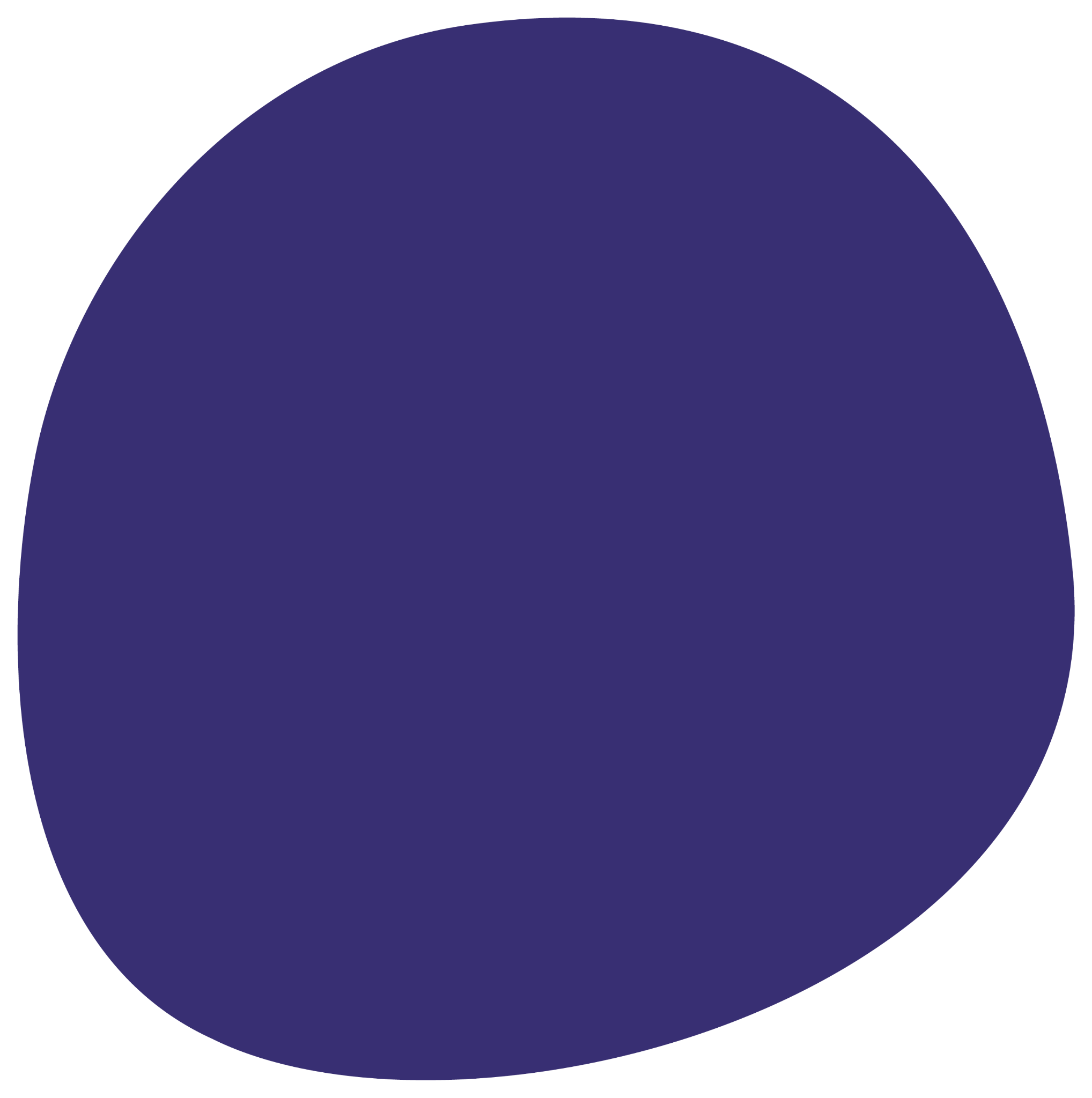 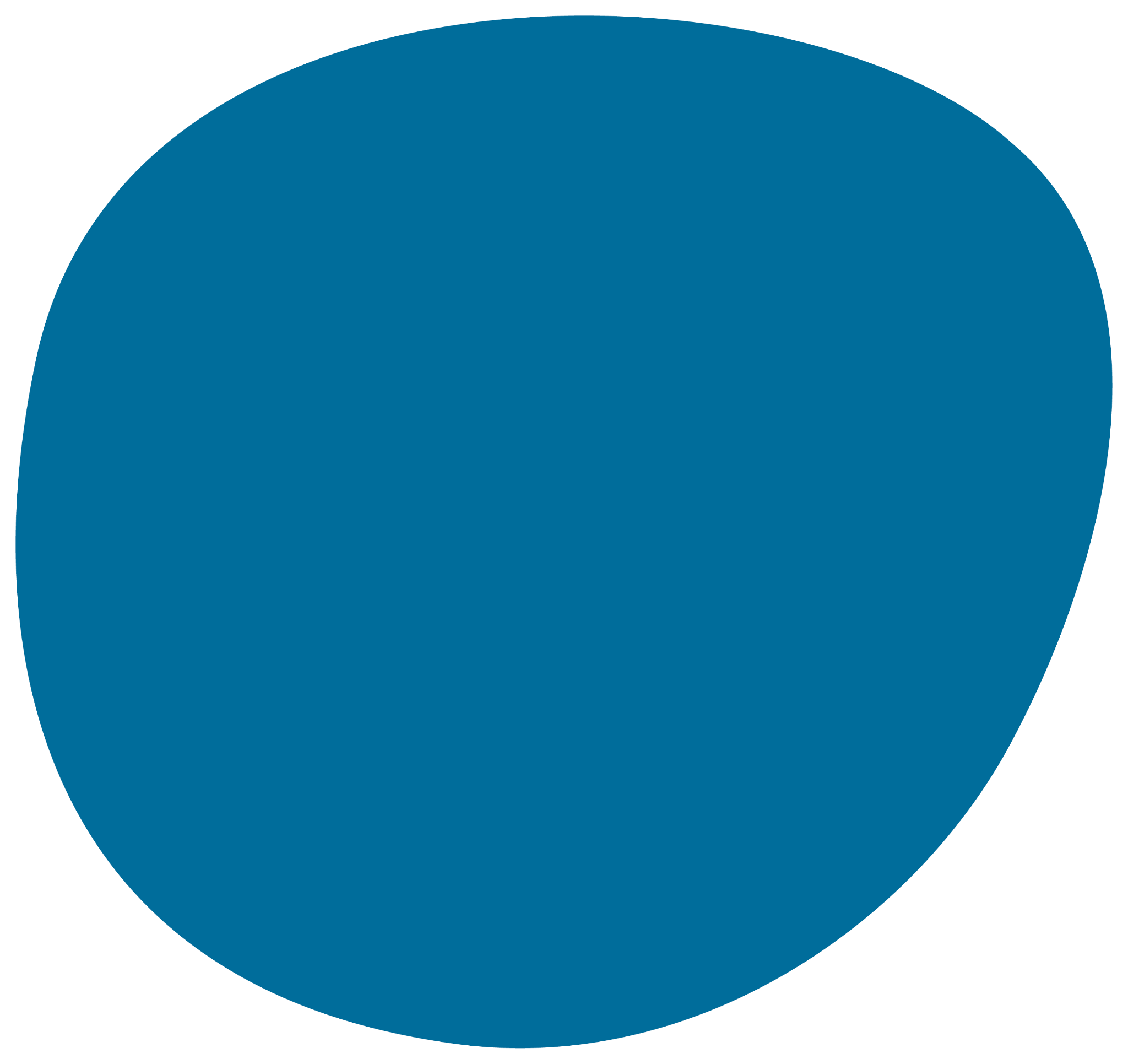 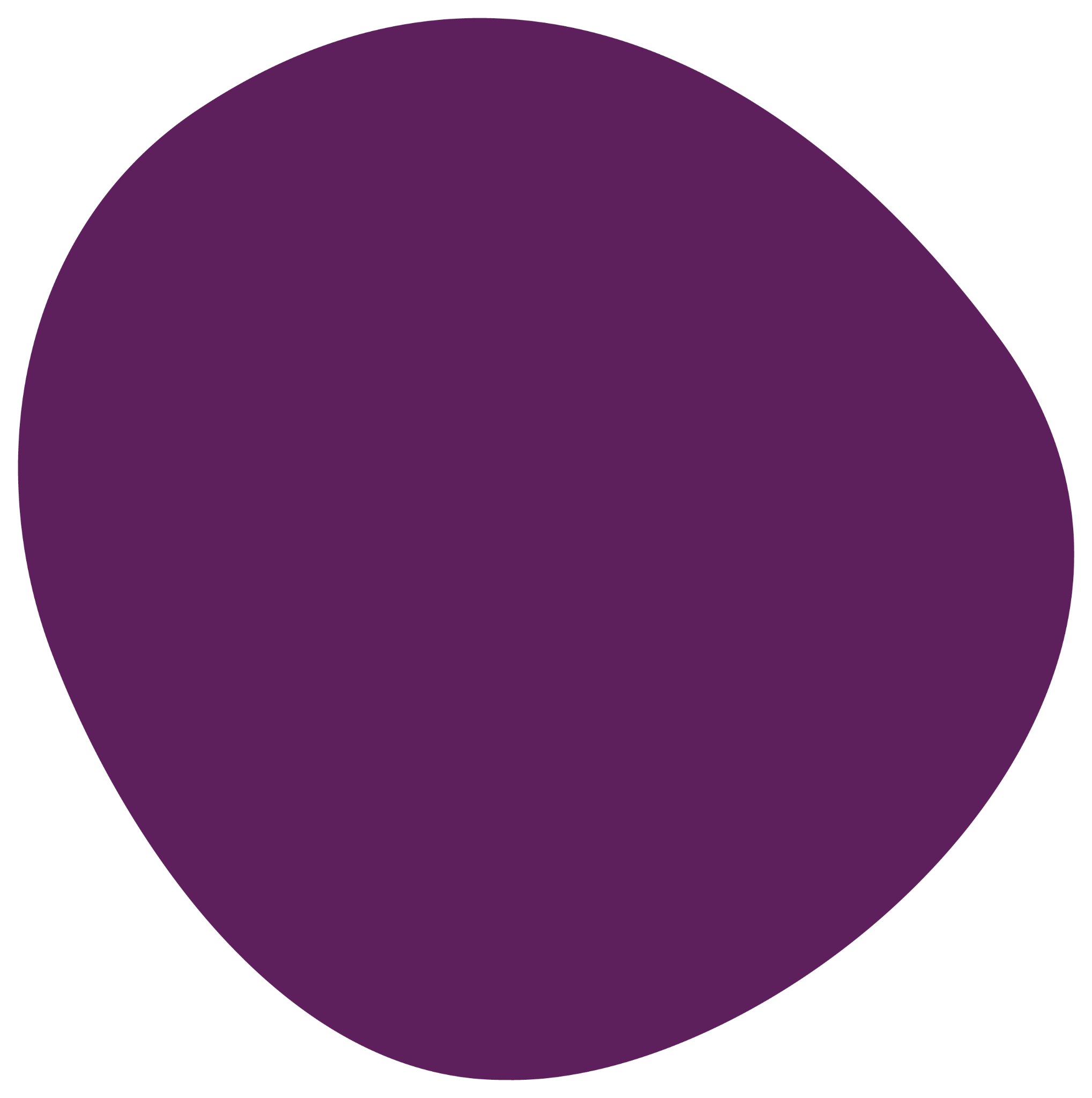 15% 
of 12-18 year olds (20% of females, 9% of males) reported having experienced unwanted sexual behaviour in the 
past year.
29%
of 15-19 year olds reported being hit or harmed by another person in the previous year.
21% 
of women who stayed in Women’s Refuges were aged 15 to 19.
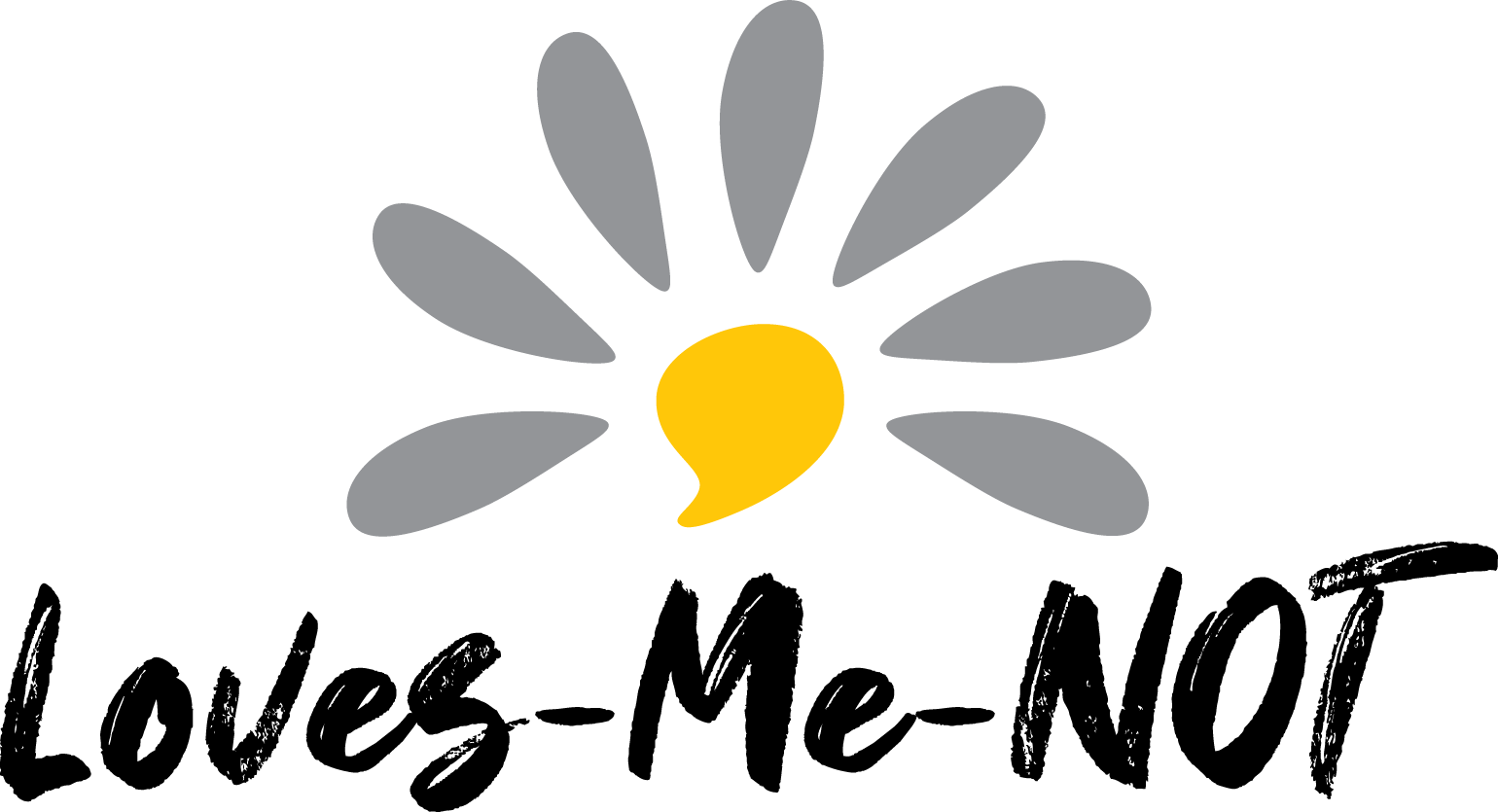 Source: Beres, M. (2017). Preventing adolescent relationship abuse and promoting healthy relationships. Auckland, New Zealand: New Zealand Family Violence Clearinghouse, University of Auckland.
[Speaker Notes: Note: These statistics are taken from Beres, M. (2017). ‘Preventing adolescent relationship abuse and promoting healthy relationships’. Auckland, New Zealand: New Zealand Family Violence Clearinghouse, University of Auckland. https://nzfvc.org.nz/issues-paper-12-preventing-adolescent-relationship-abuse]
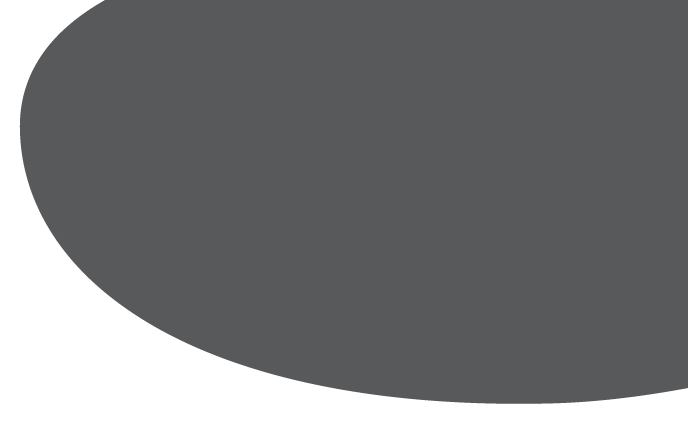 0.2
Key messages for today…
Everyone deserves to have healthy, positive relationships
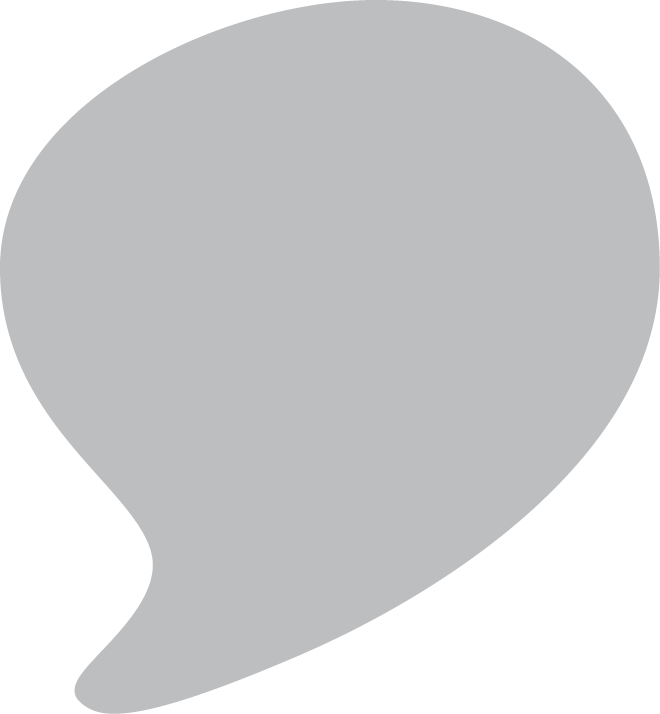 There are strategies you can use to help make this a reality
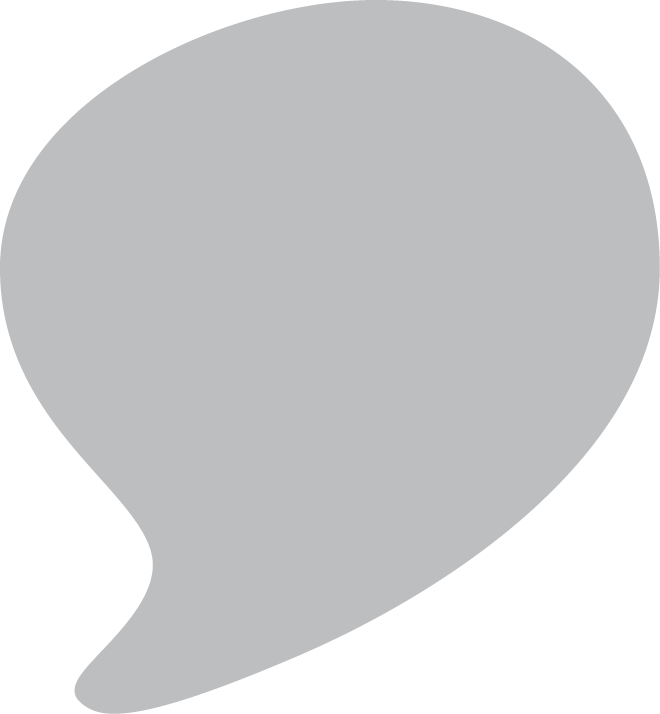 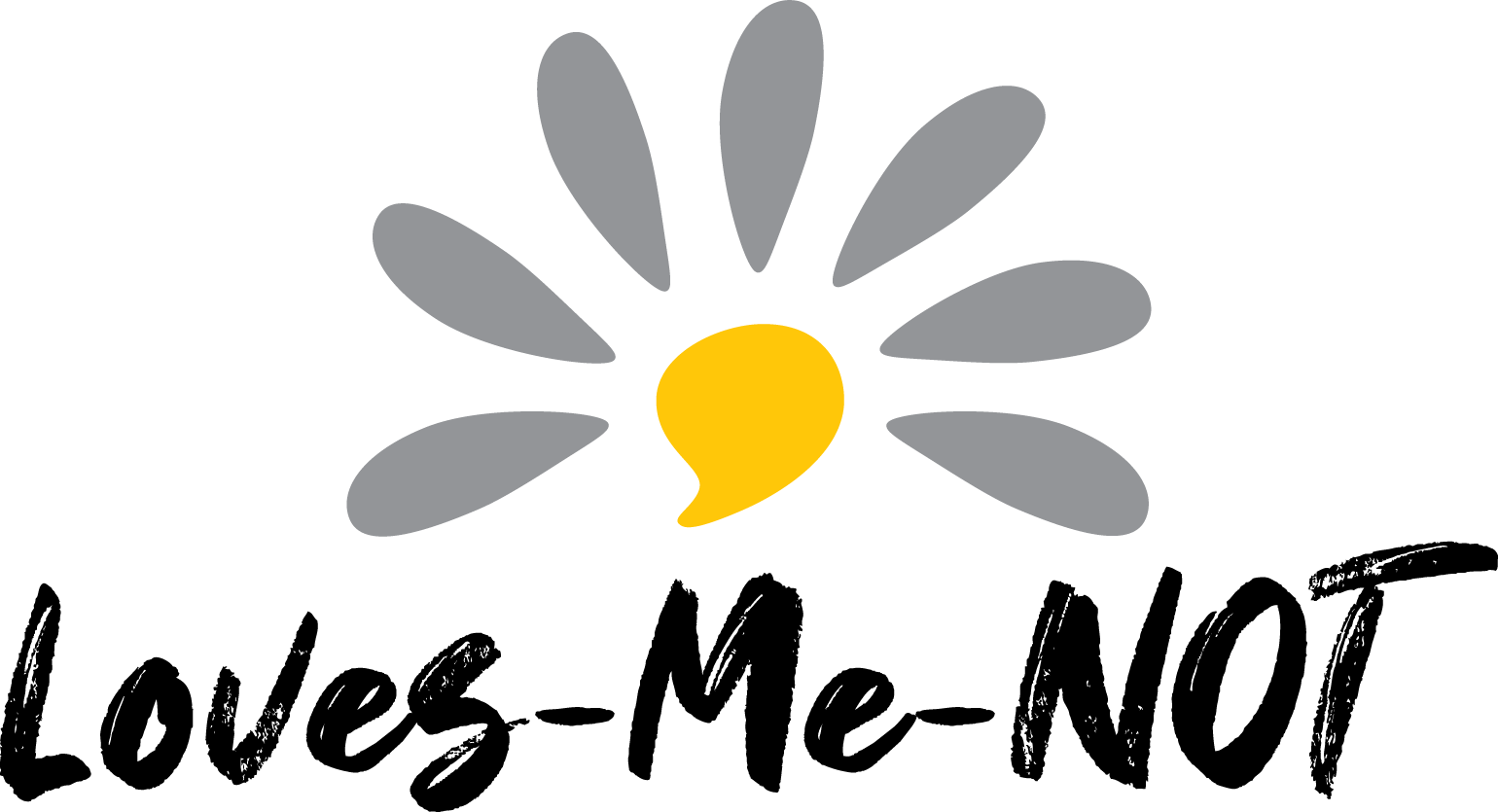 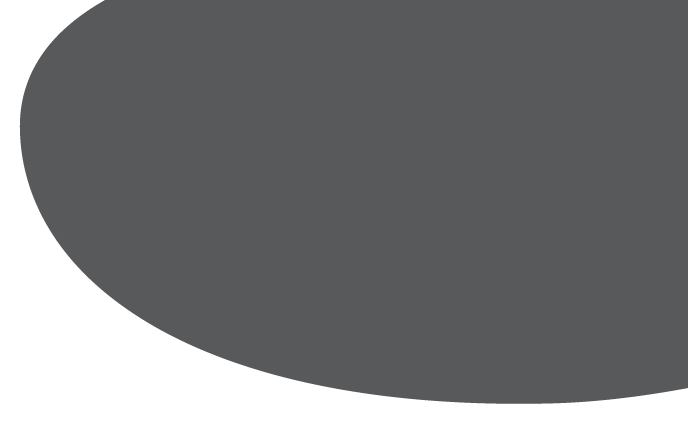 0.3
A workshop in 5 sections
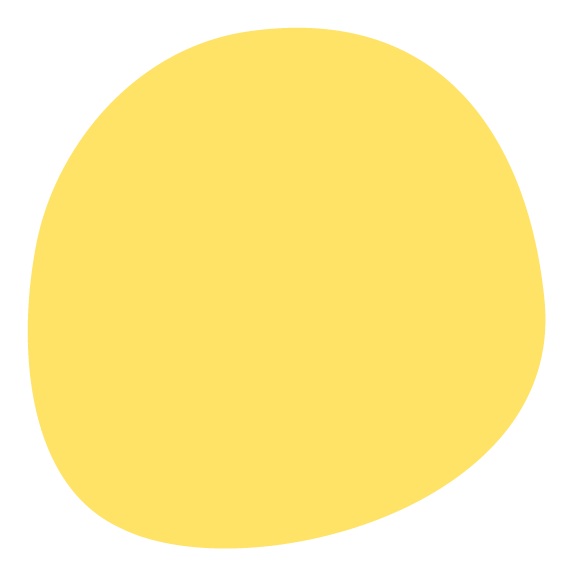 Understanding consent
1.
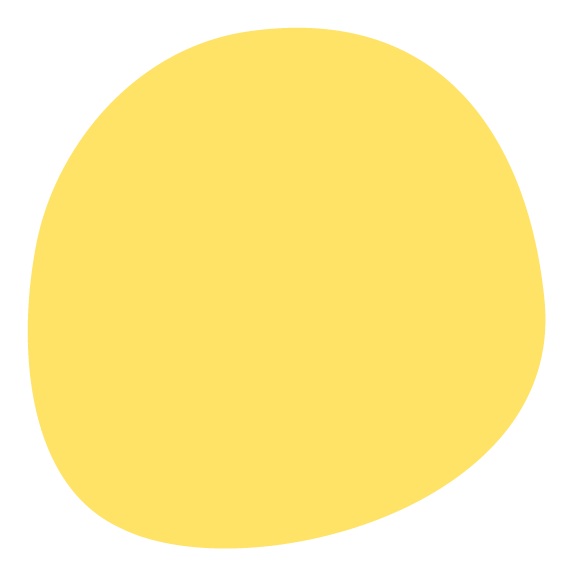 Unhealthy relationships
2.
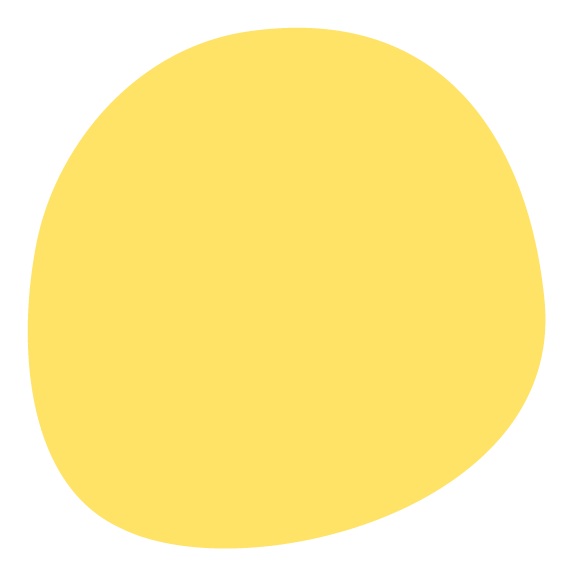 Building positive relationships
3.
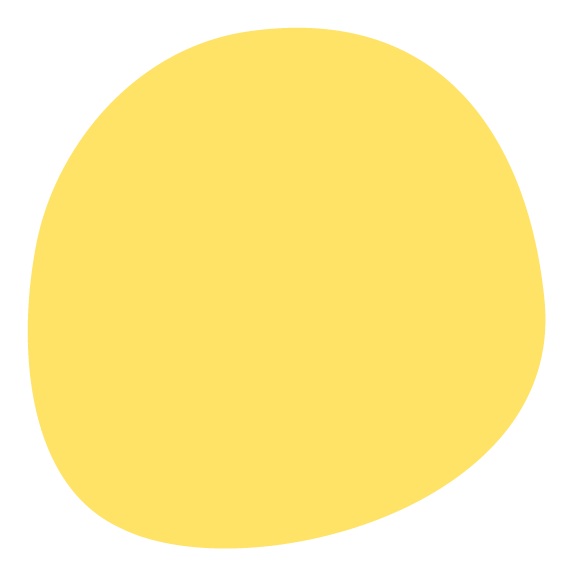 Stepping in
4.
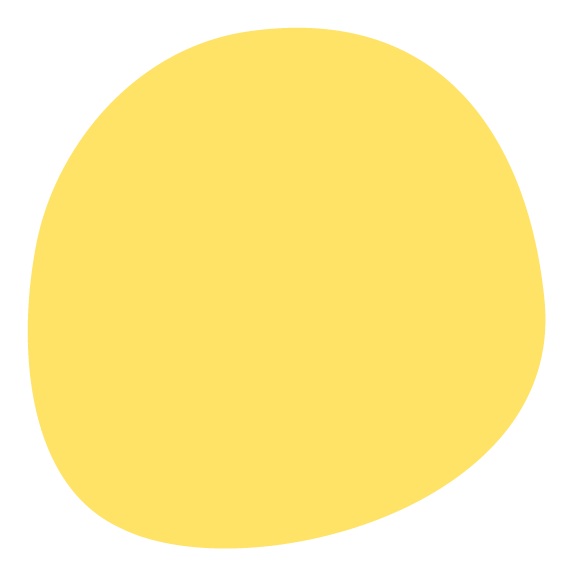 Be an agent of change!
5.
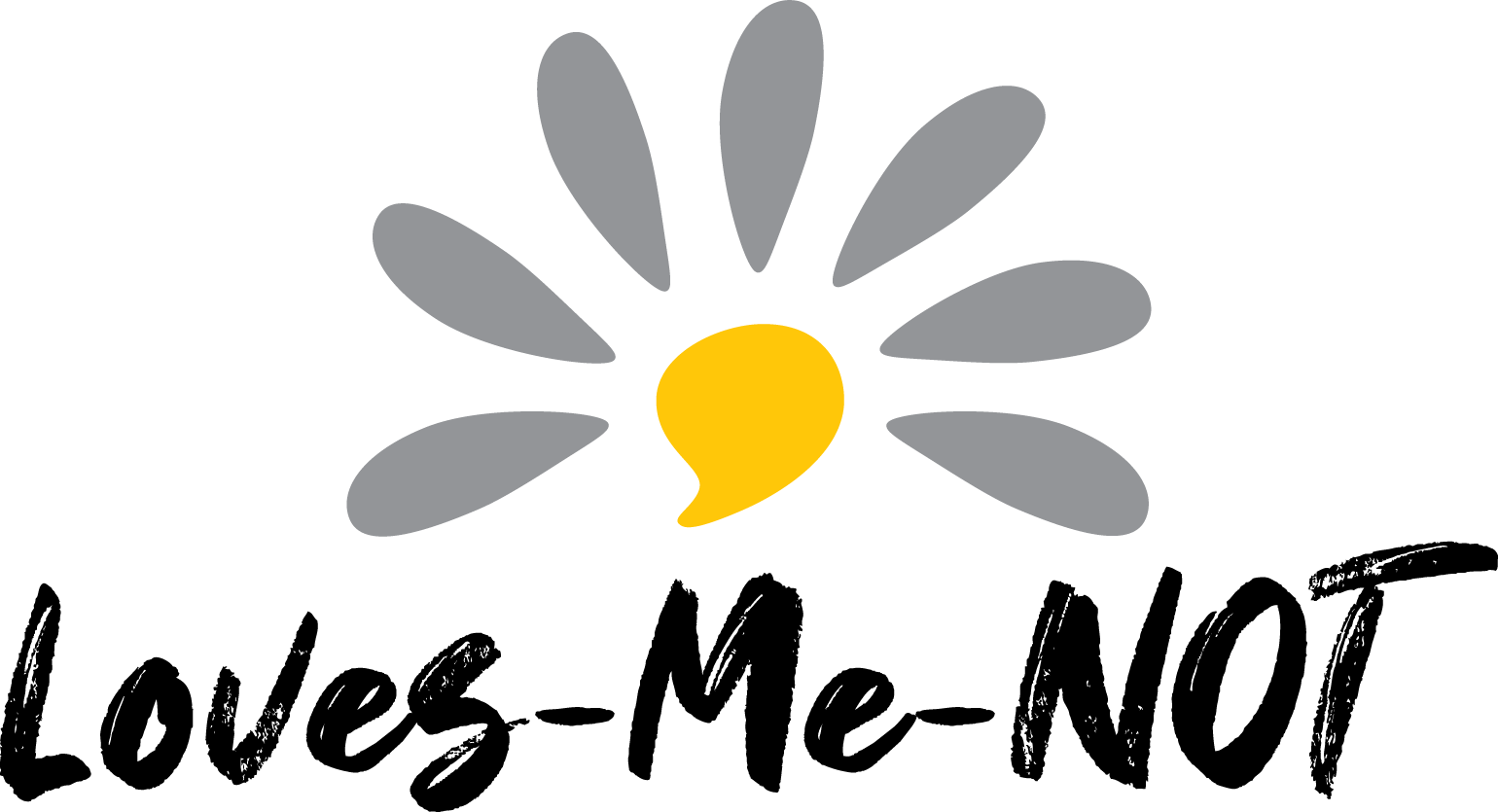 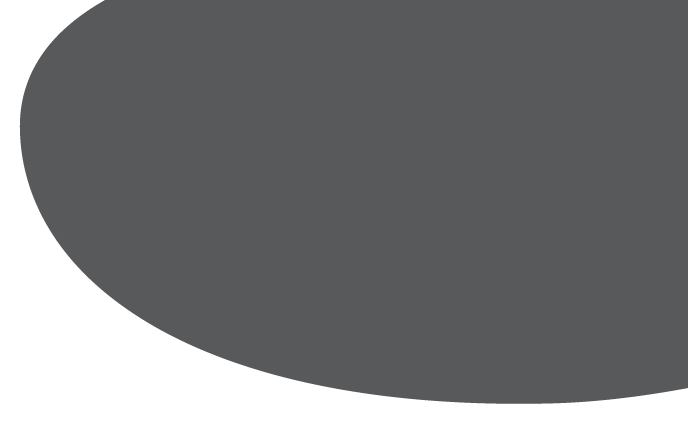 0.4
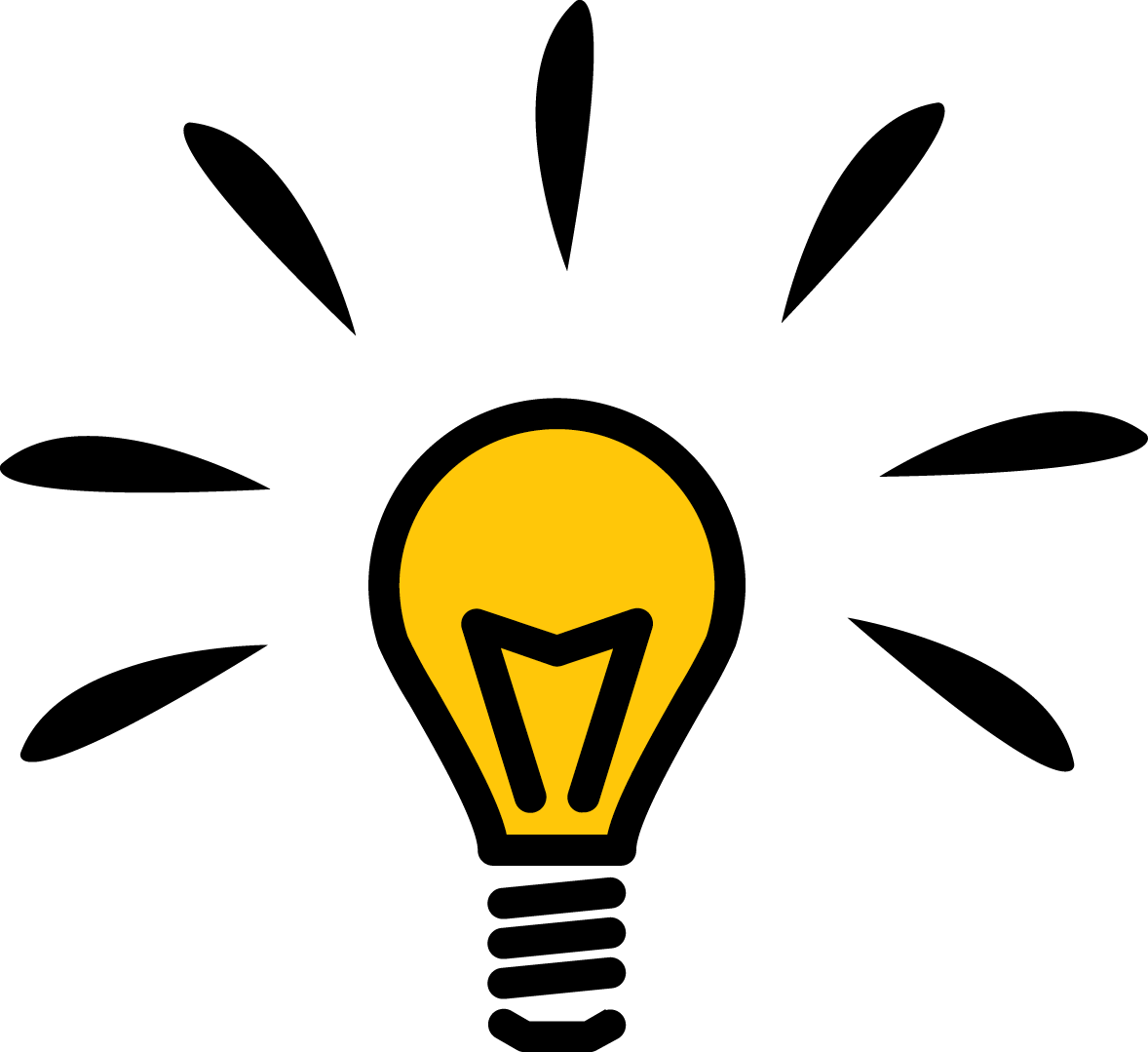 As you make your way to the classroom, think about a time when you felt challenged in a relationship, and a time when you felt good in one.
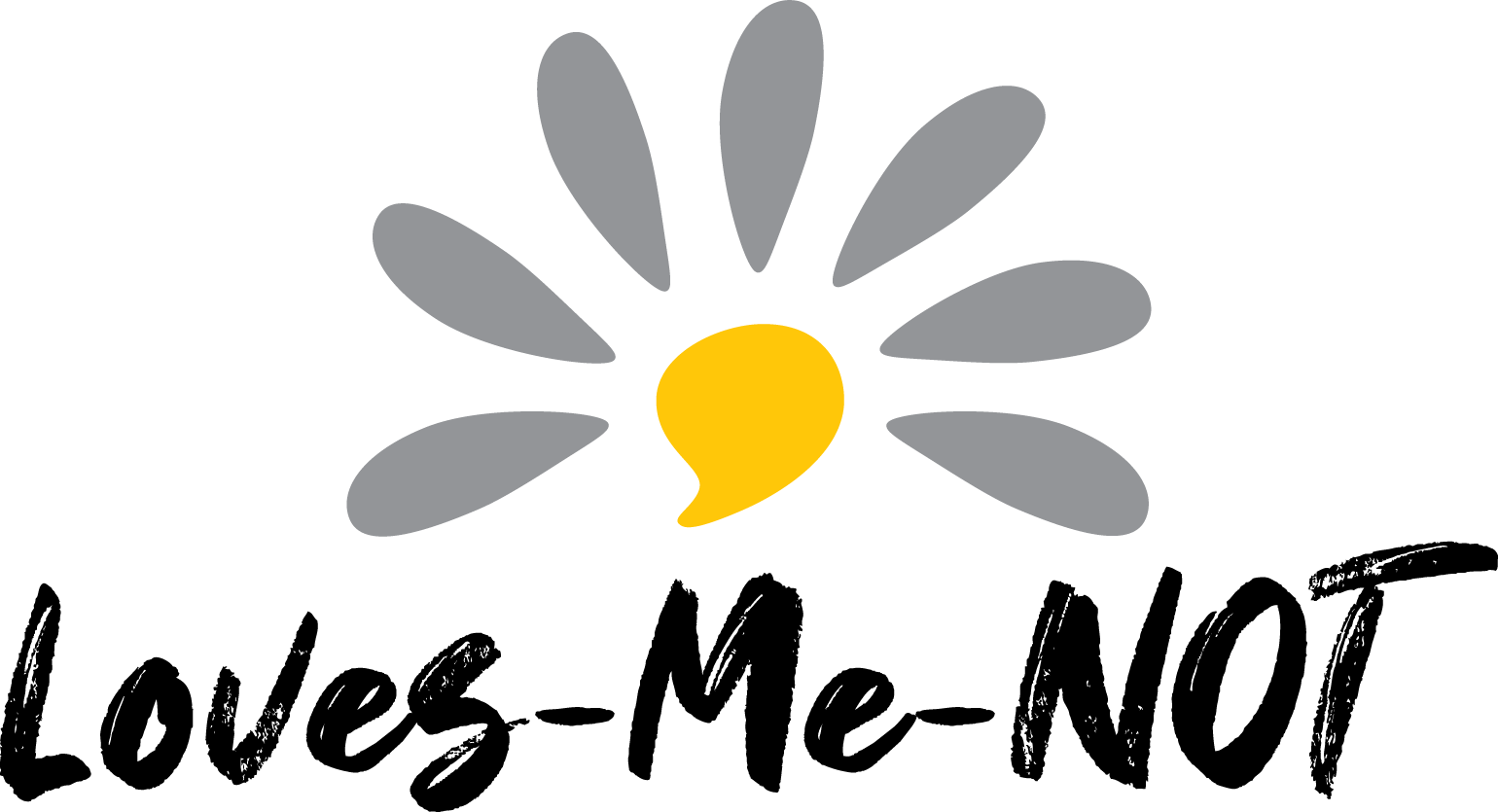 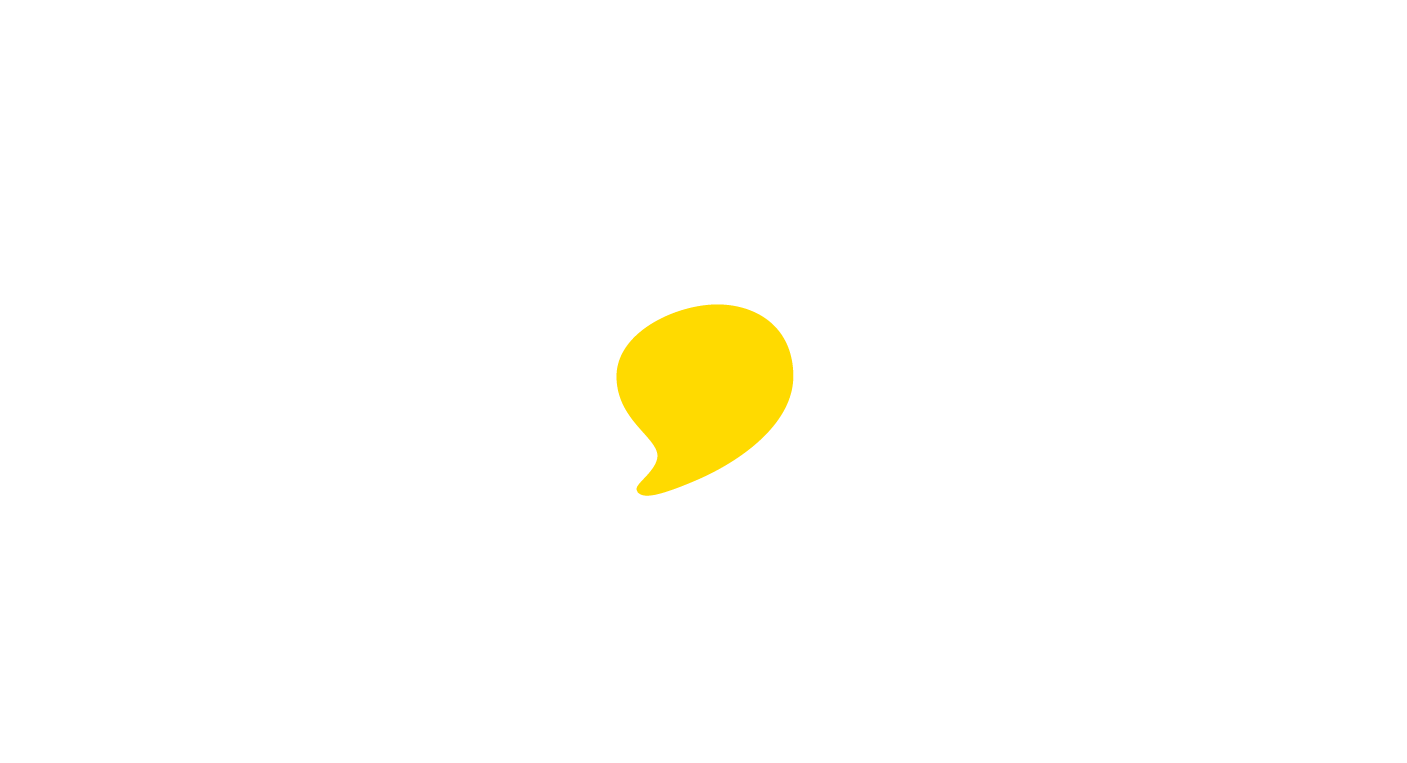 Establishing whanaungatanga and kaupapa
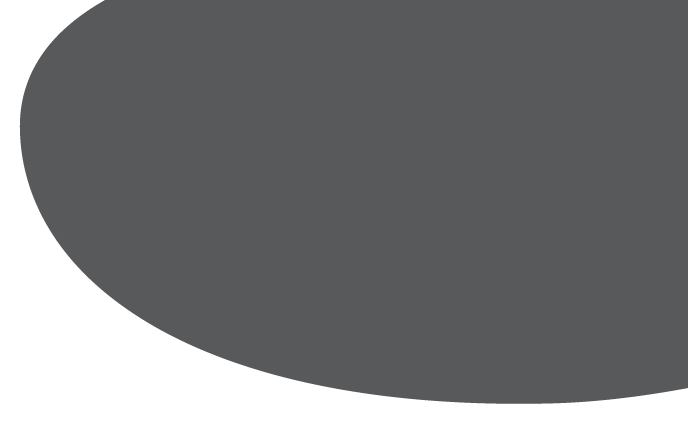 0.5
Introductions
Meet your facilitators for today.
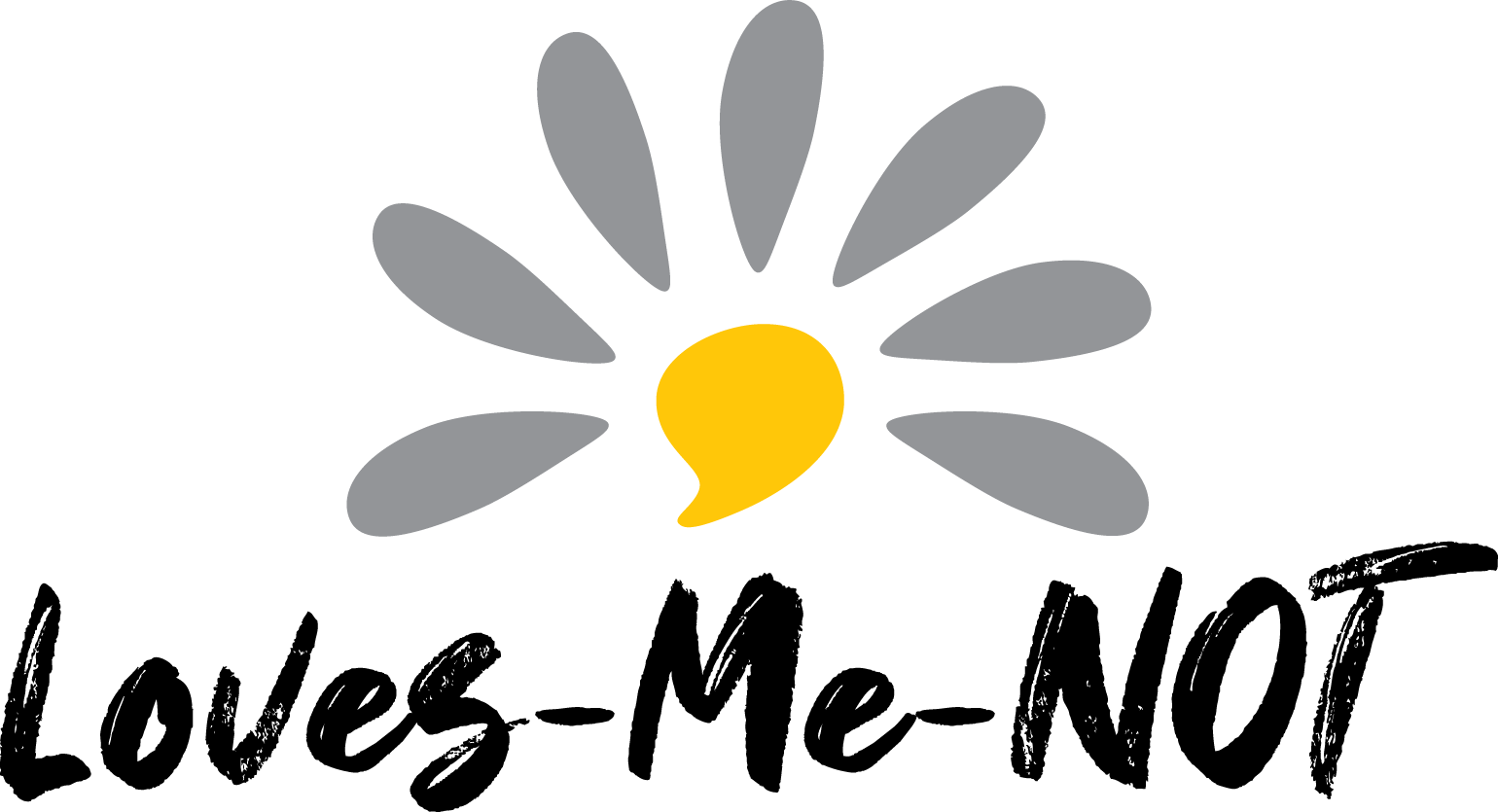 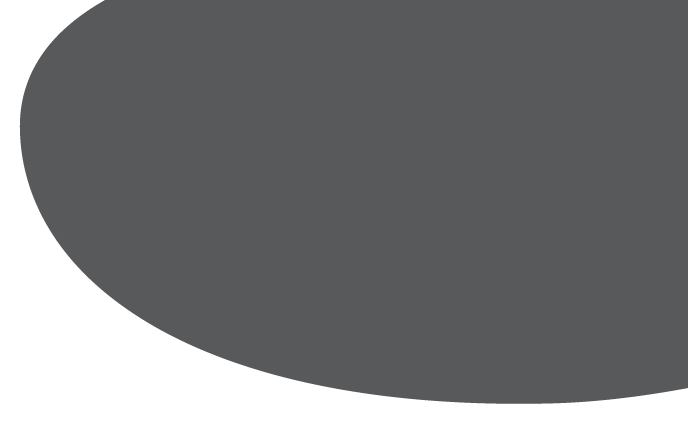 0.6
Where in the world?
Write on a piece of paper where you are from.
Holding the paper, walk around the room and find someone who comes from somewhere far away from where you are from.
Talk to each other about the places.
Find at least one connection between the places and your story.
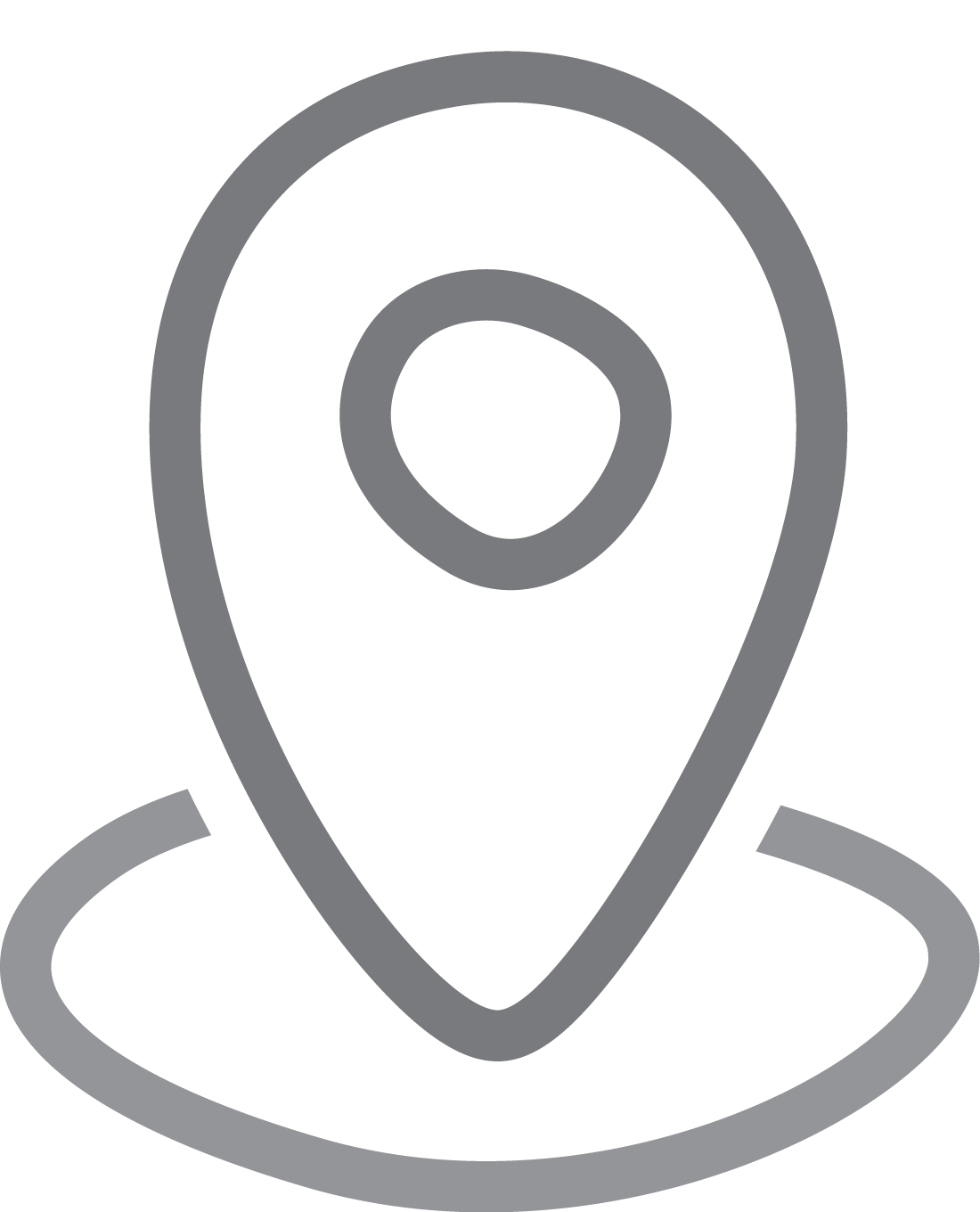 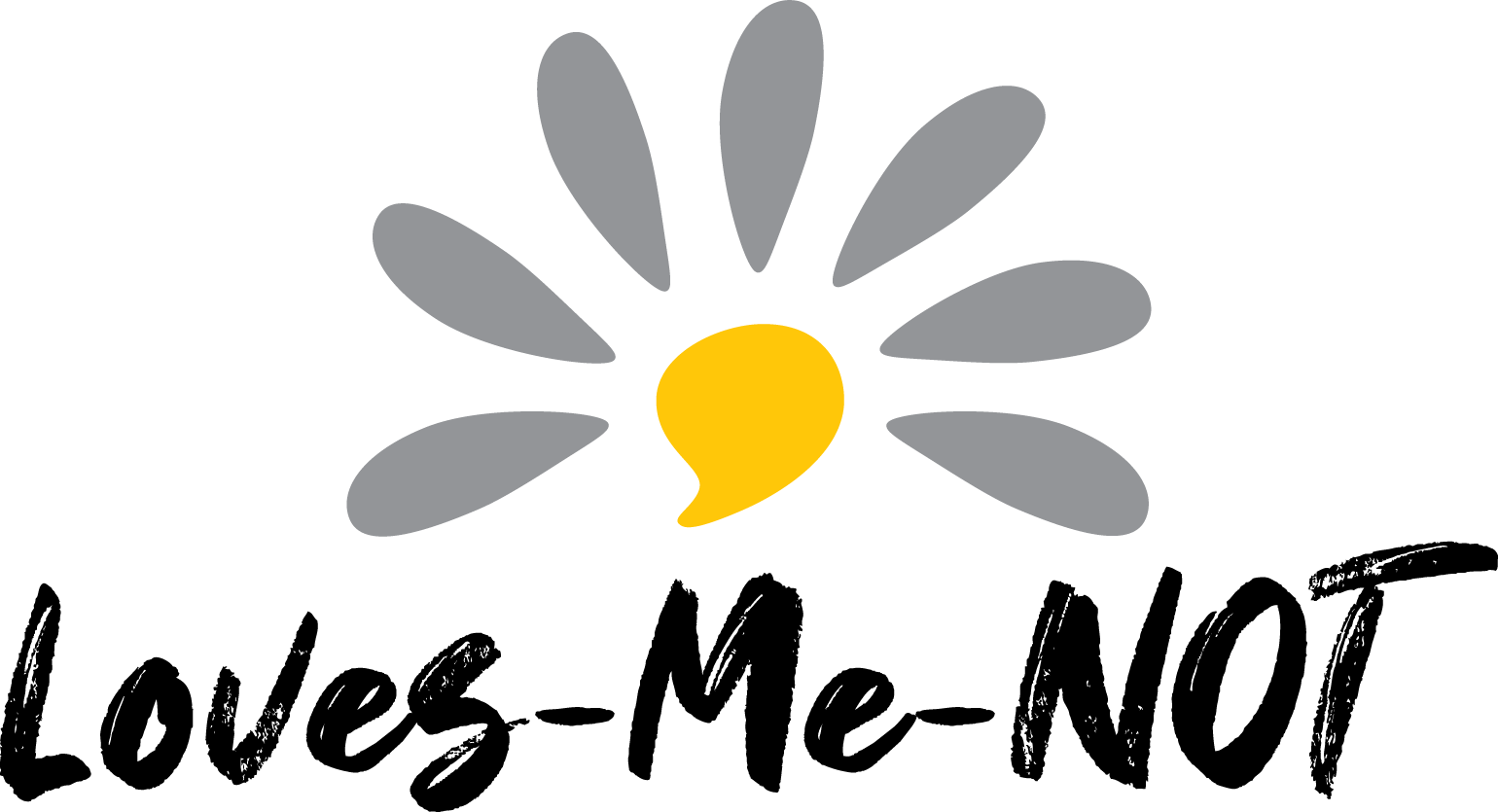 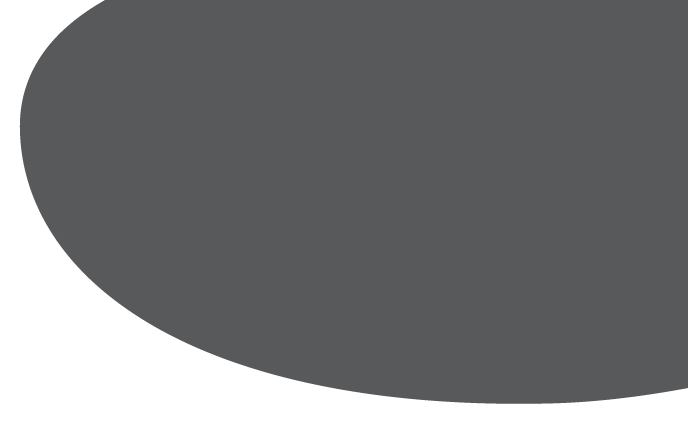 0.7
Where in the world?
What helped me feel good in that activity?
What was hard for me in that activity?
If I did it again, what would I keep and what would I change?
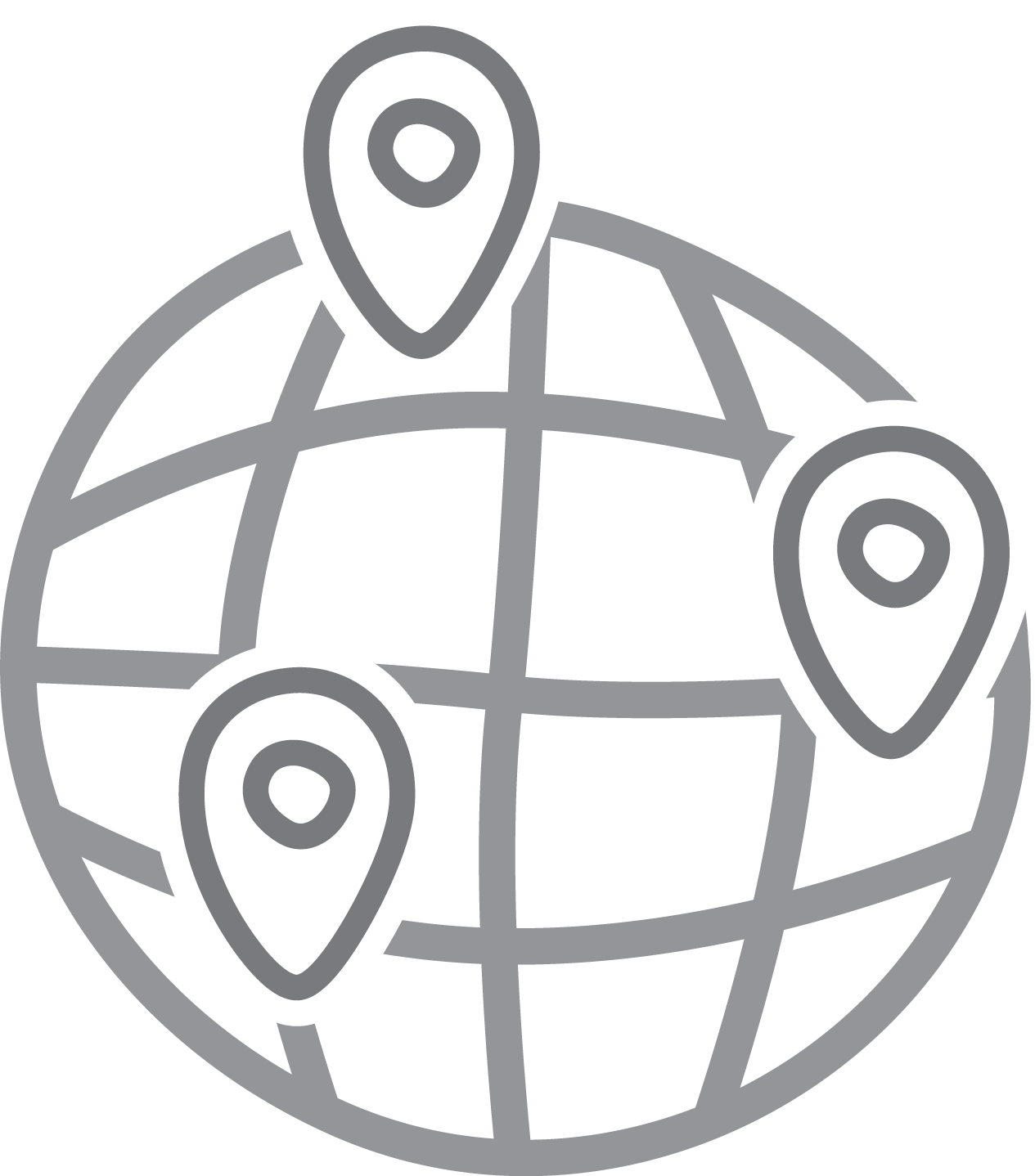 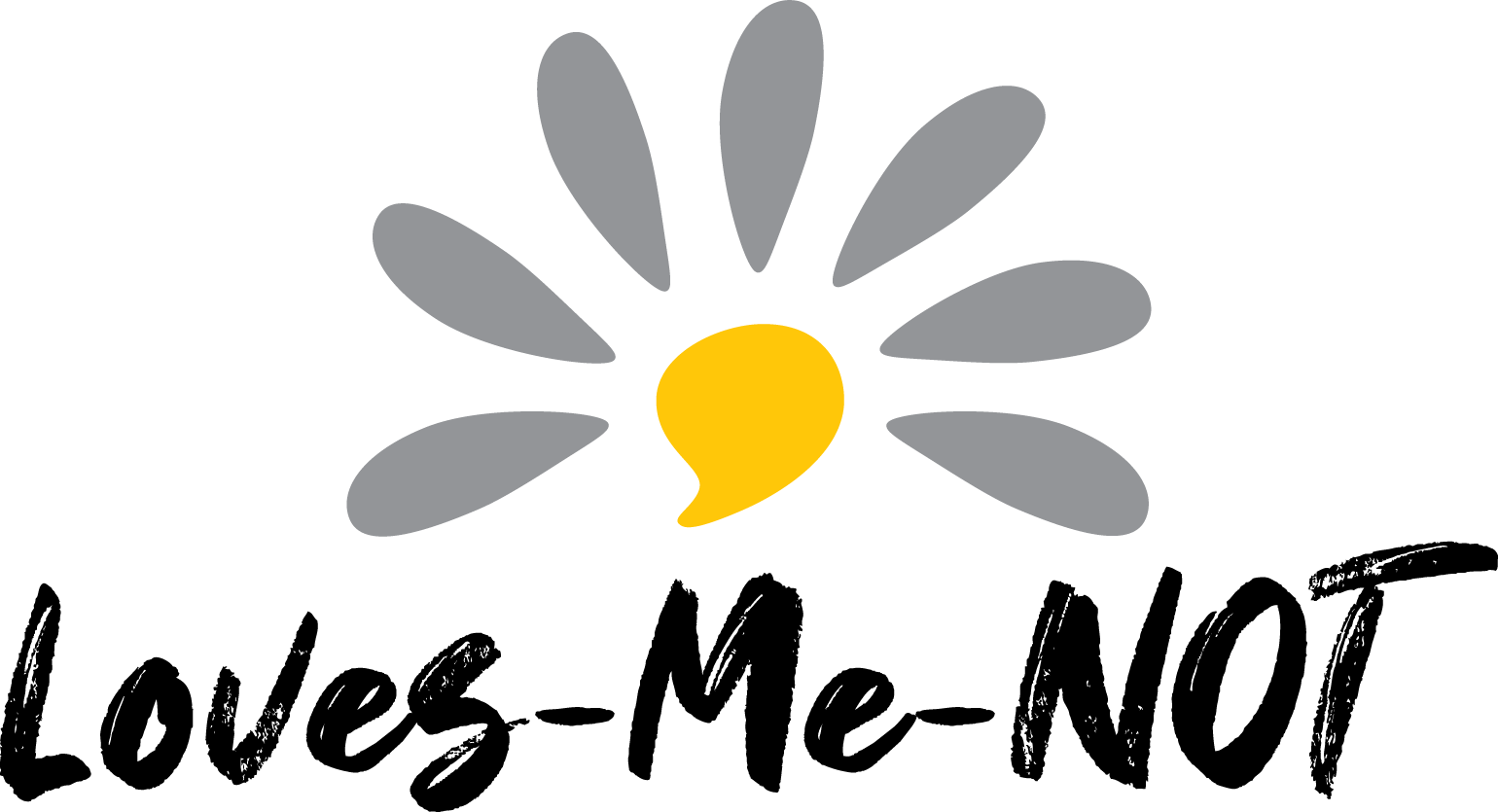 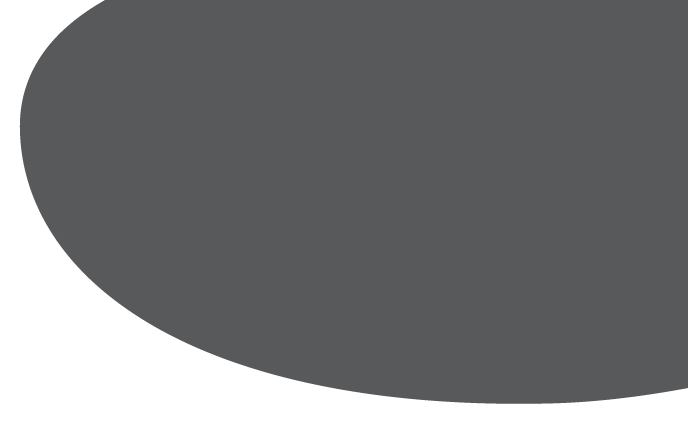 0.8
Reflection
What I hope to get from today is ...
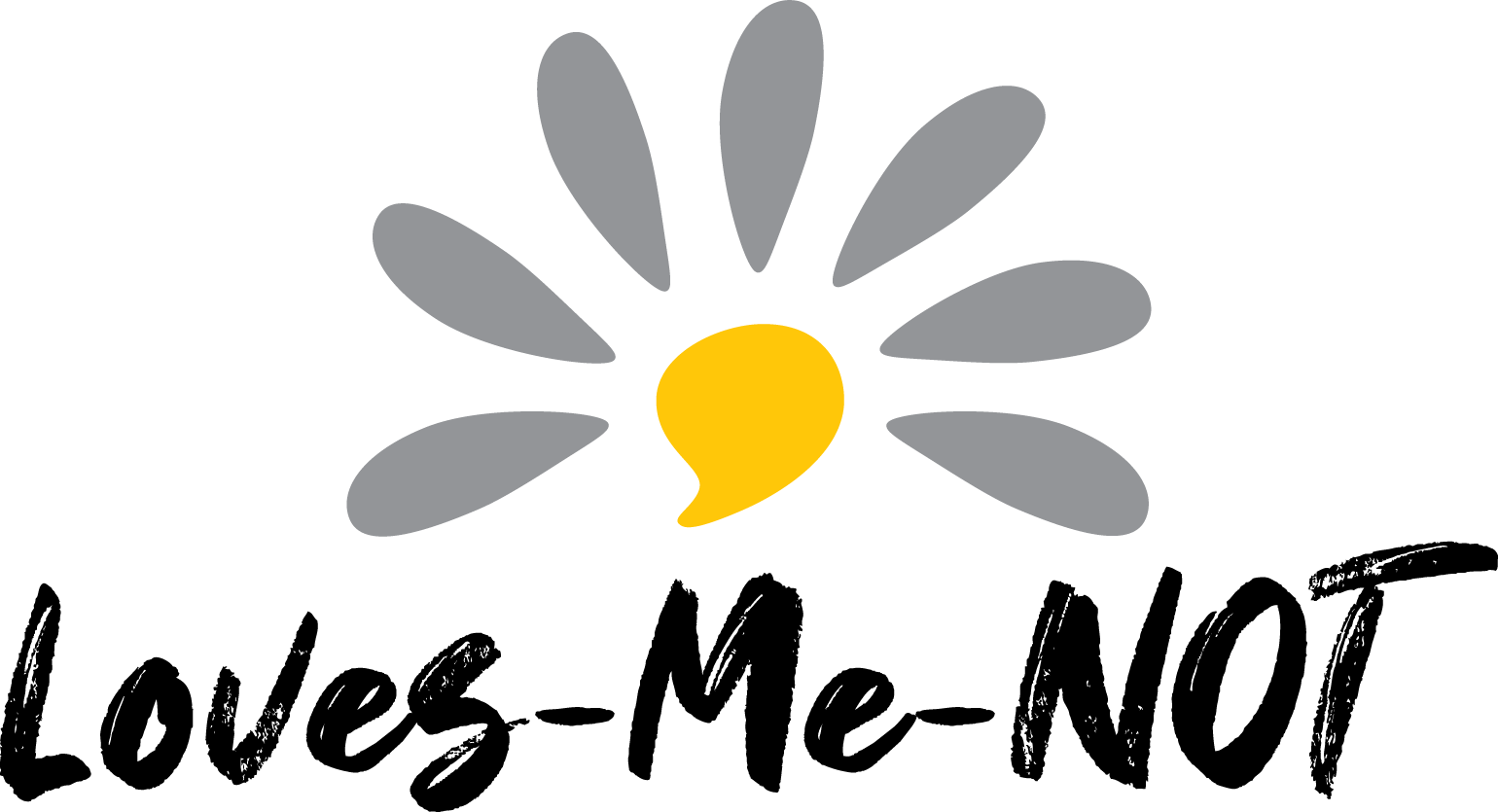 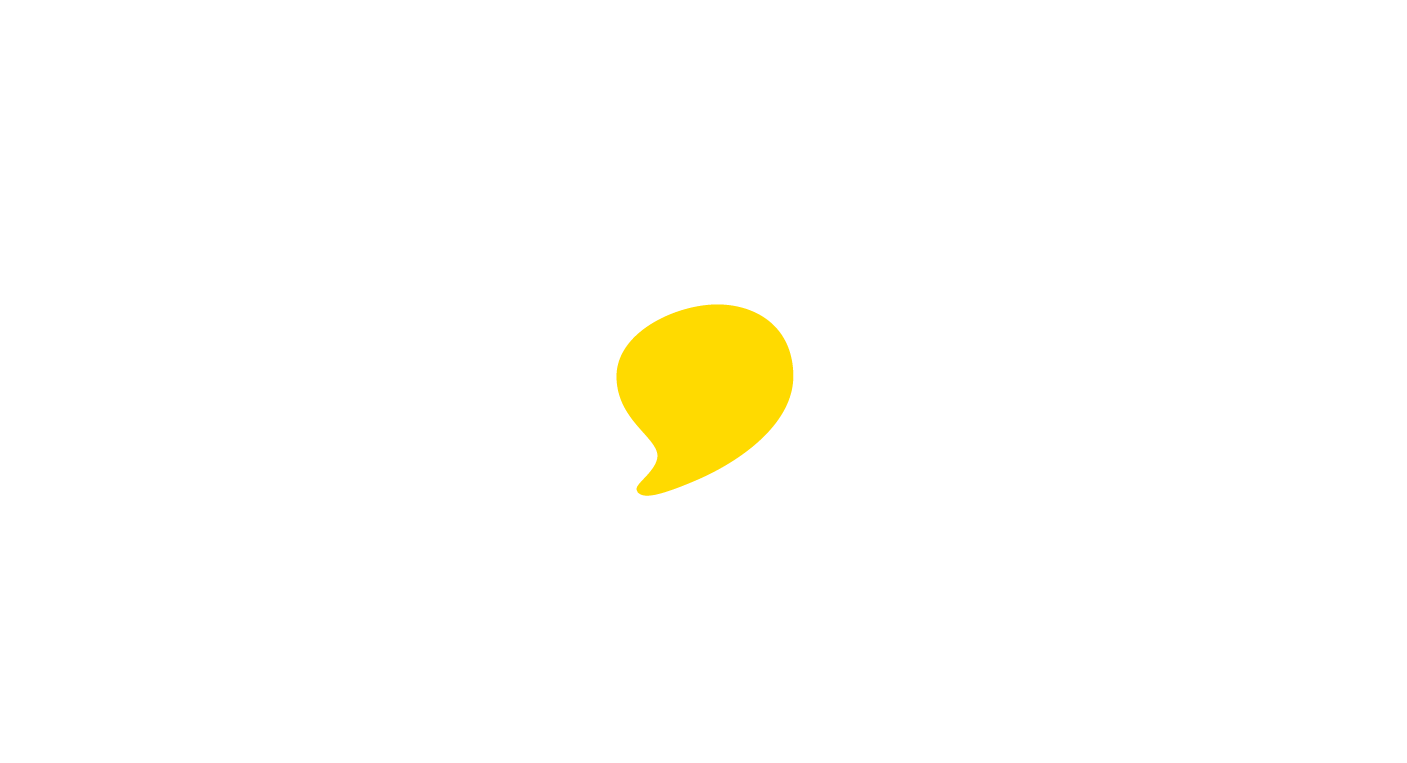 Understanding consent
[Speaker Notes: Focus area 1]
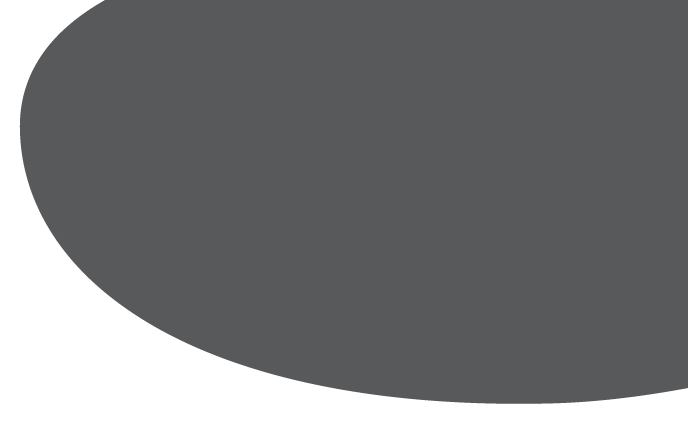 1.1
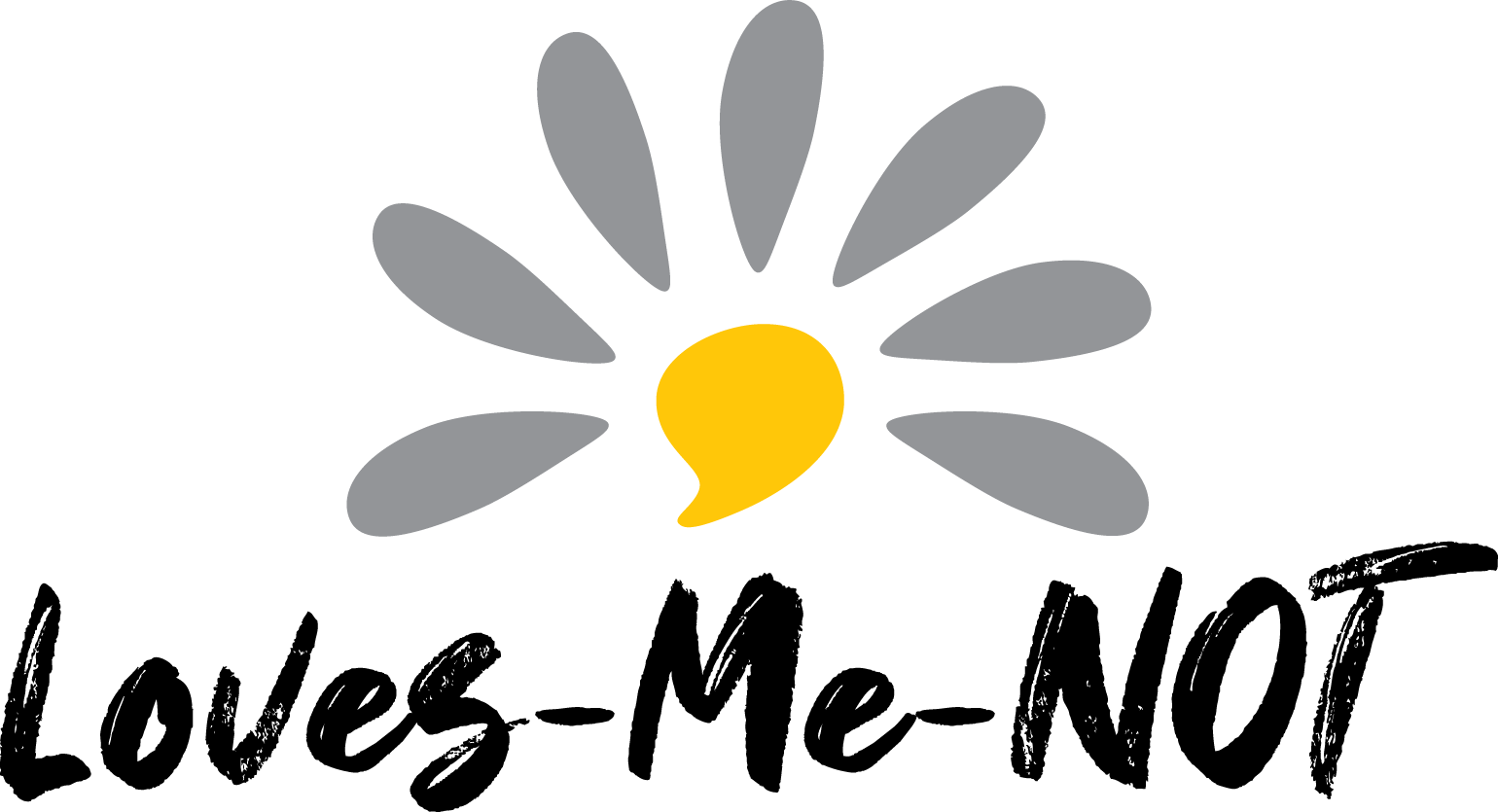 If you can’t view the embedded video on the slide use the link below (opens in another window): https://www.youtube.com/watch?v=vnM83Cp0kQ8
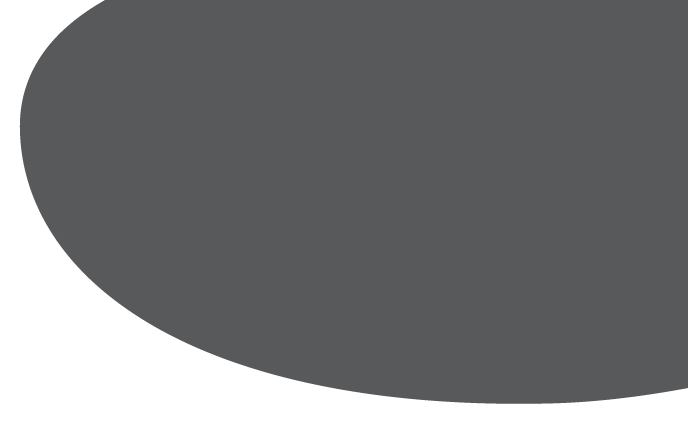 1.2
Defining consent
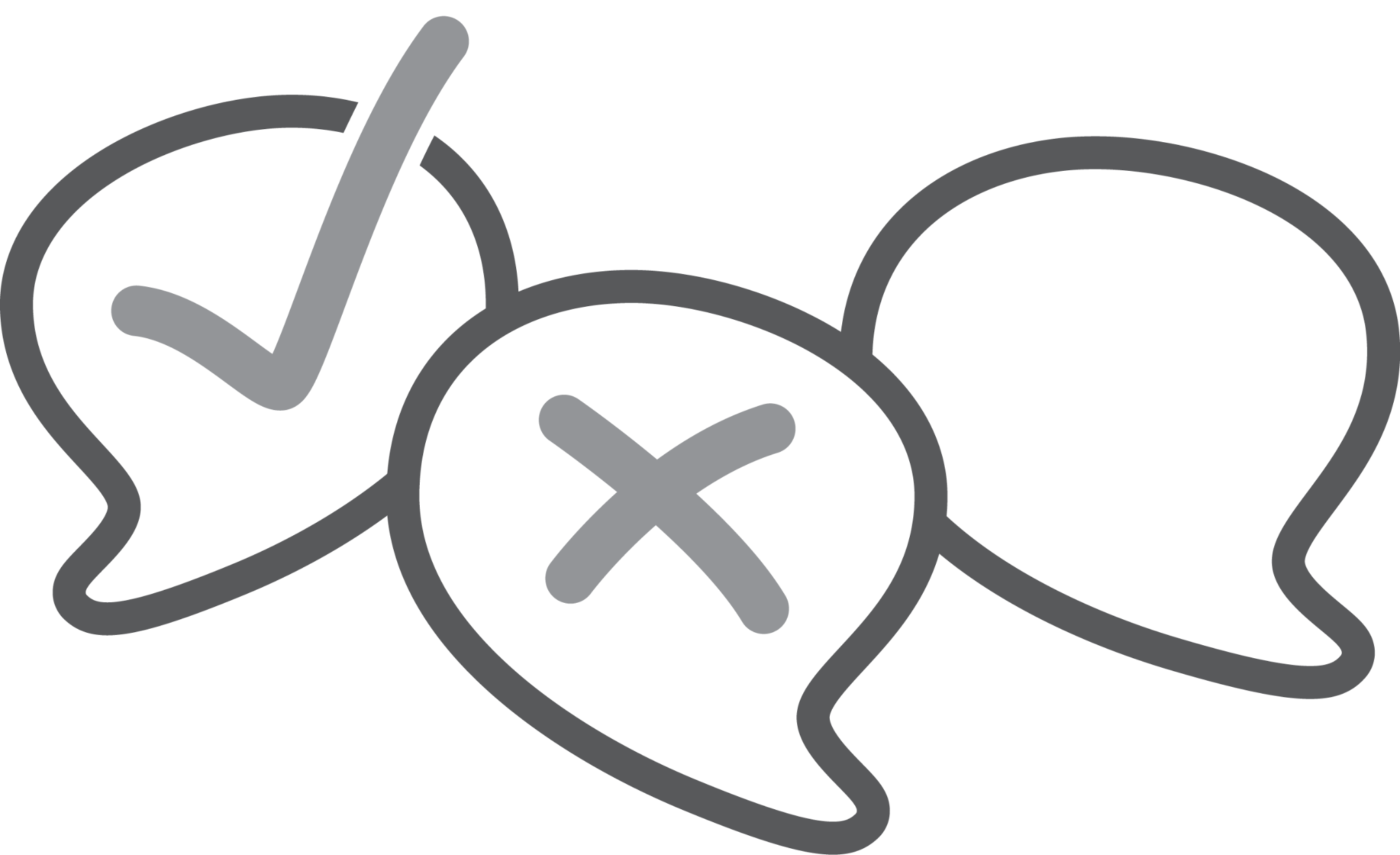 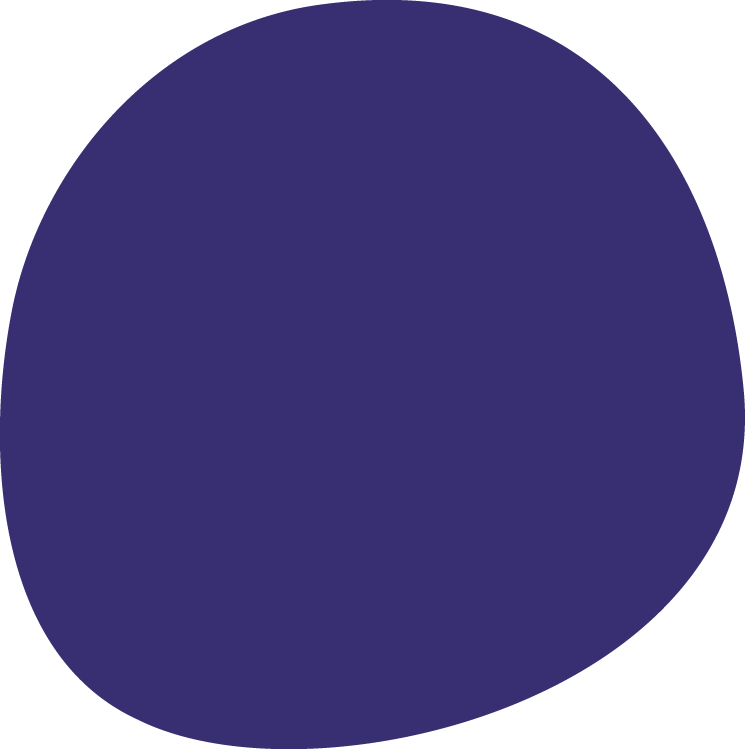 1.
What is consent?
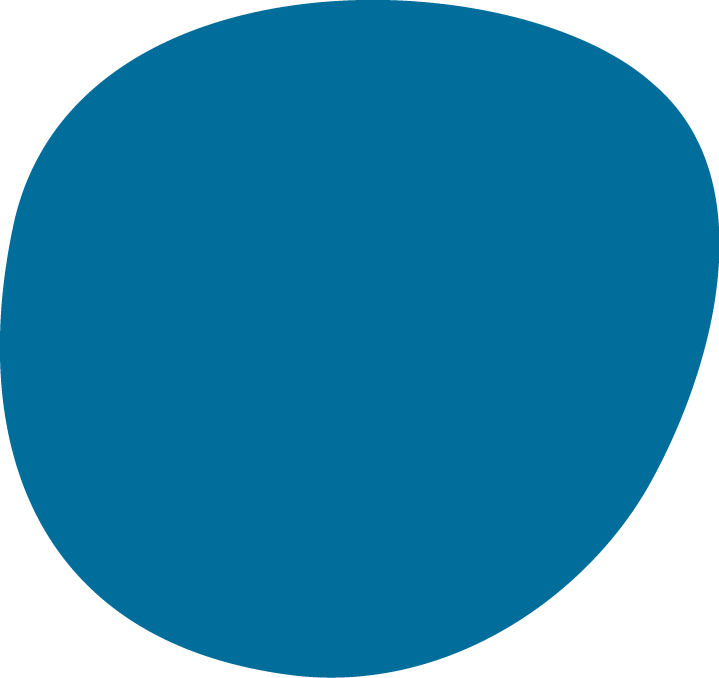 2.
How do we know when consent has been given or not given?
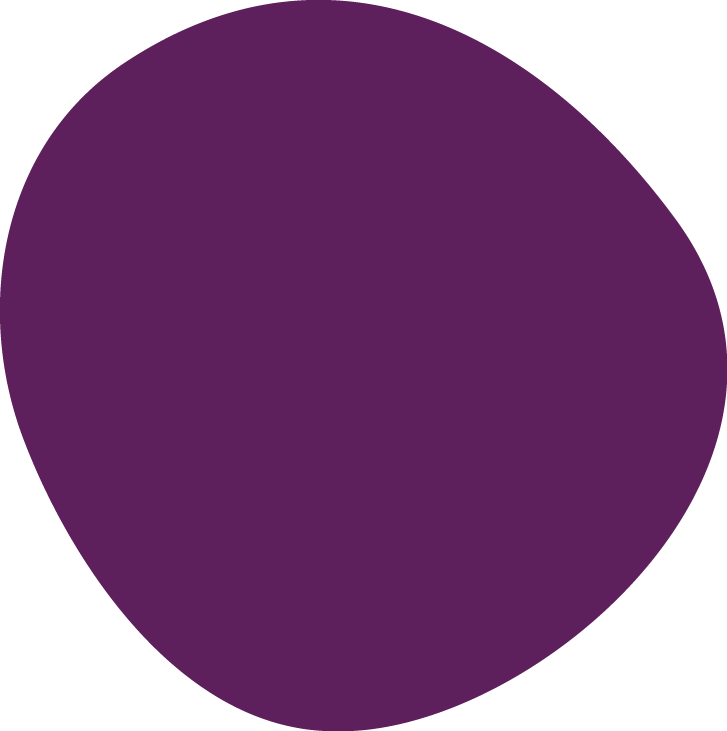 3.
What strategies can we use to give or not give consent?
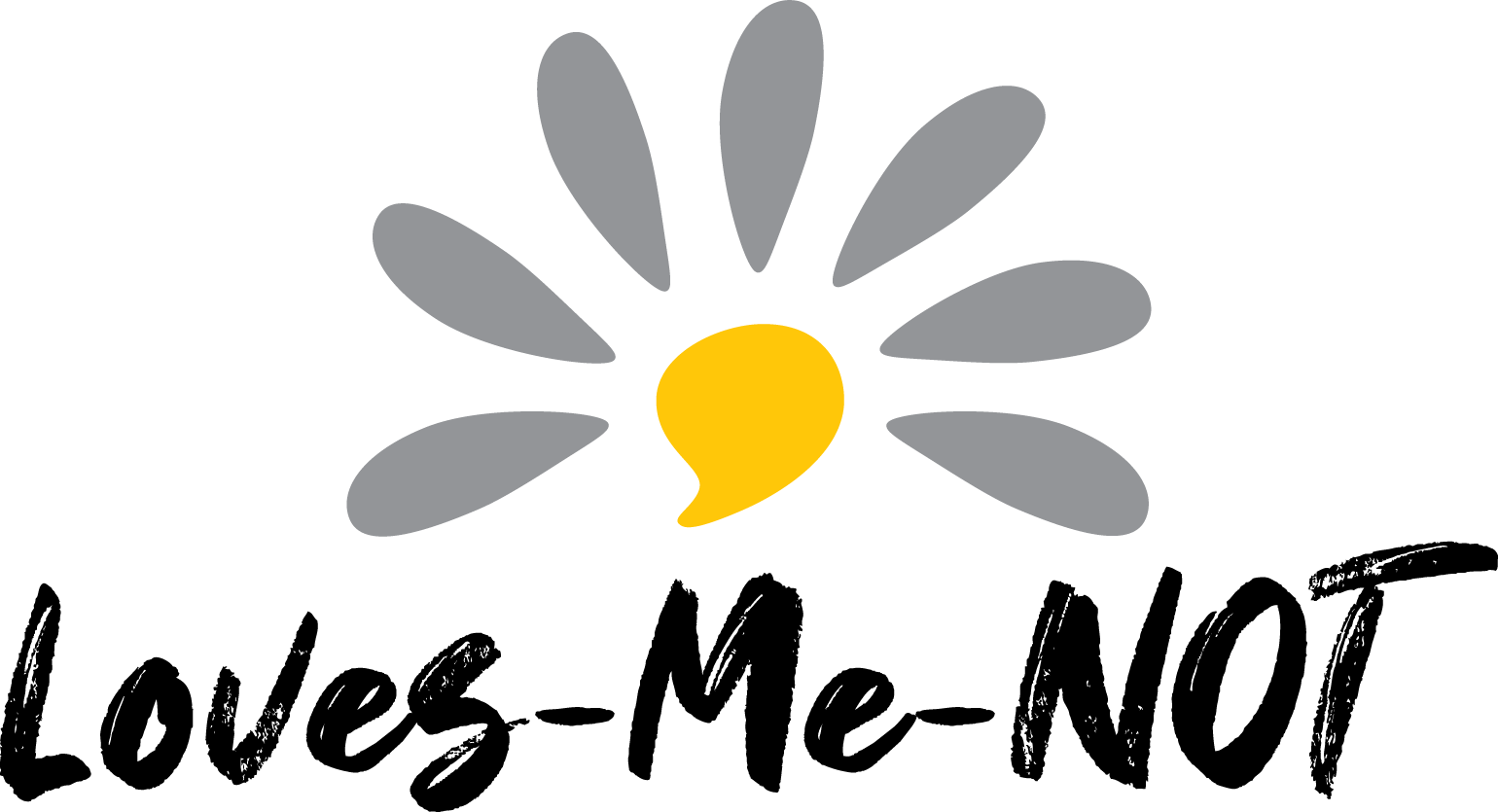 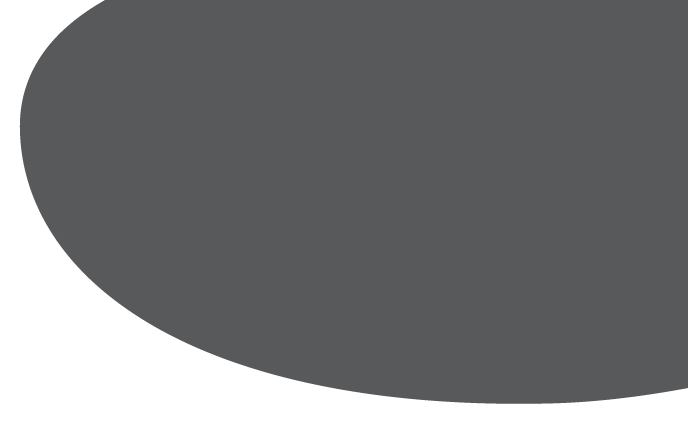 1.3
Consent scenarios
In your group, read and discuss the scenarios you have.
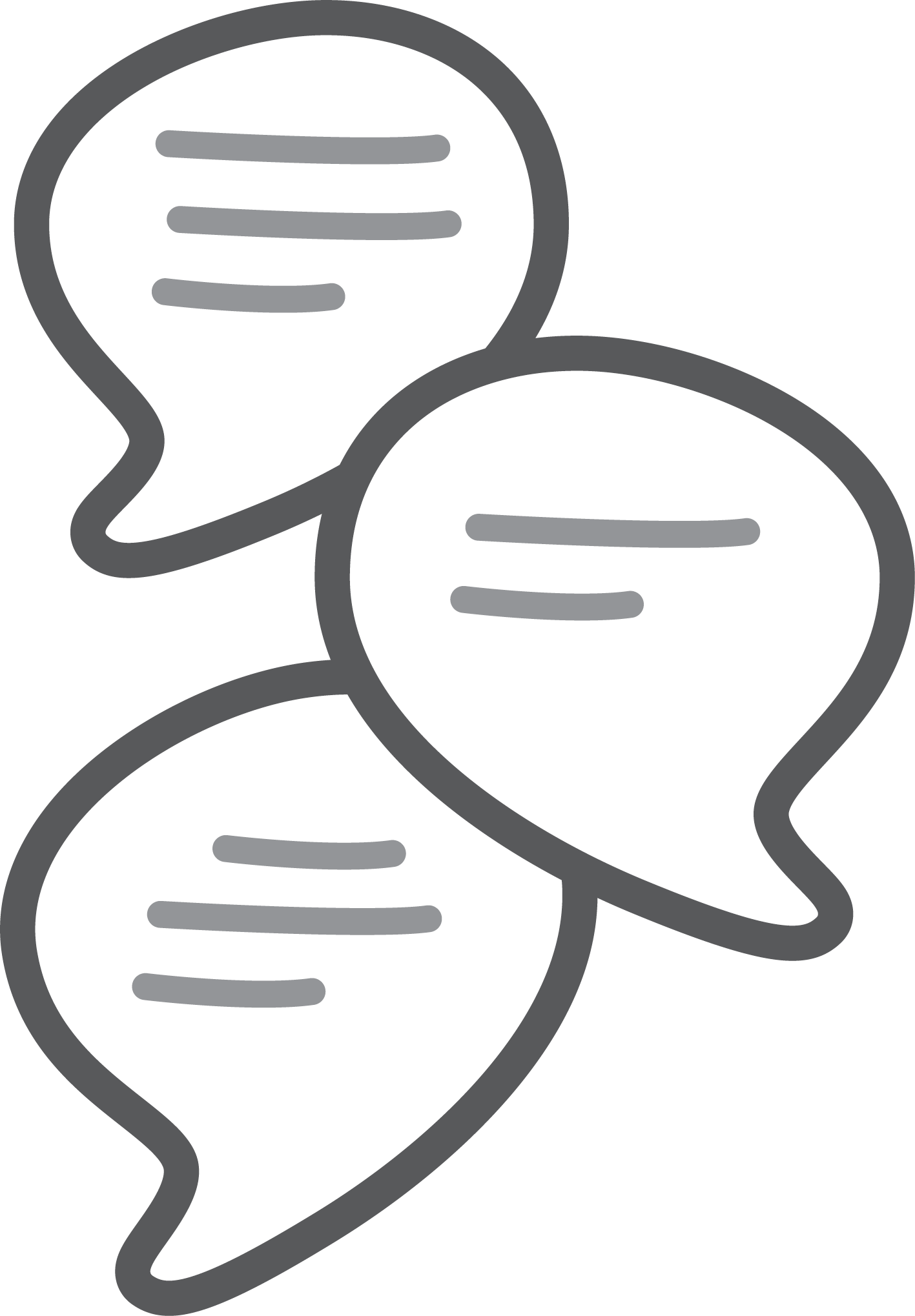 Has consent been given? How you know?
What are the implications? 
Emotional
Physical
Legal
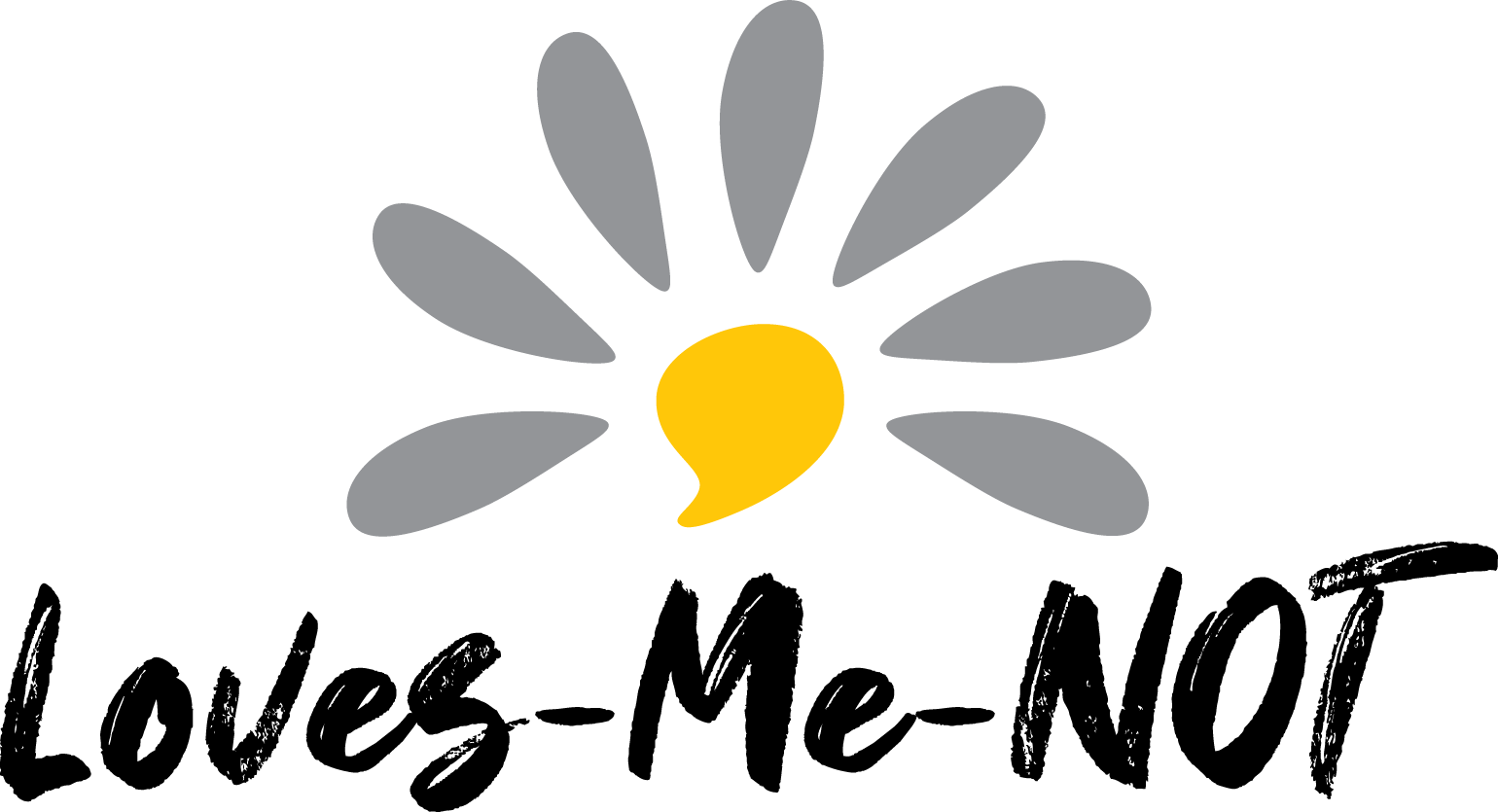 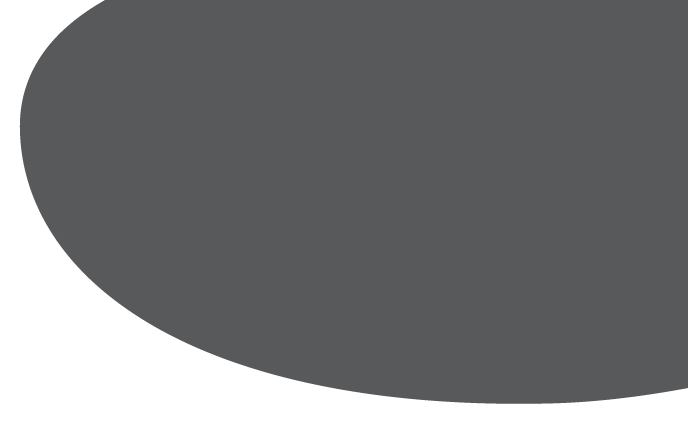 1.4
Consent scenarios discussion
Was consent given? How do you know?
What might the emotional, physical, and legal impacts be on the people involved?
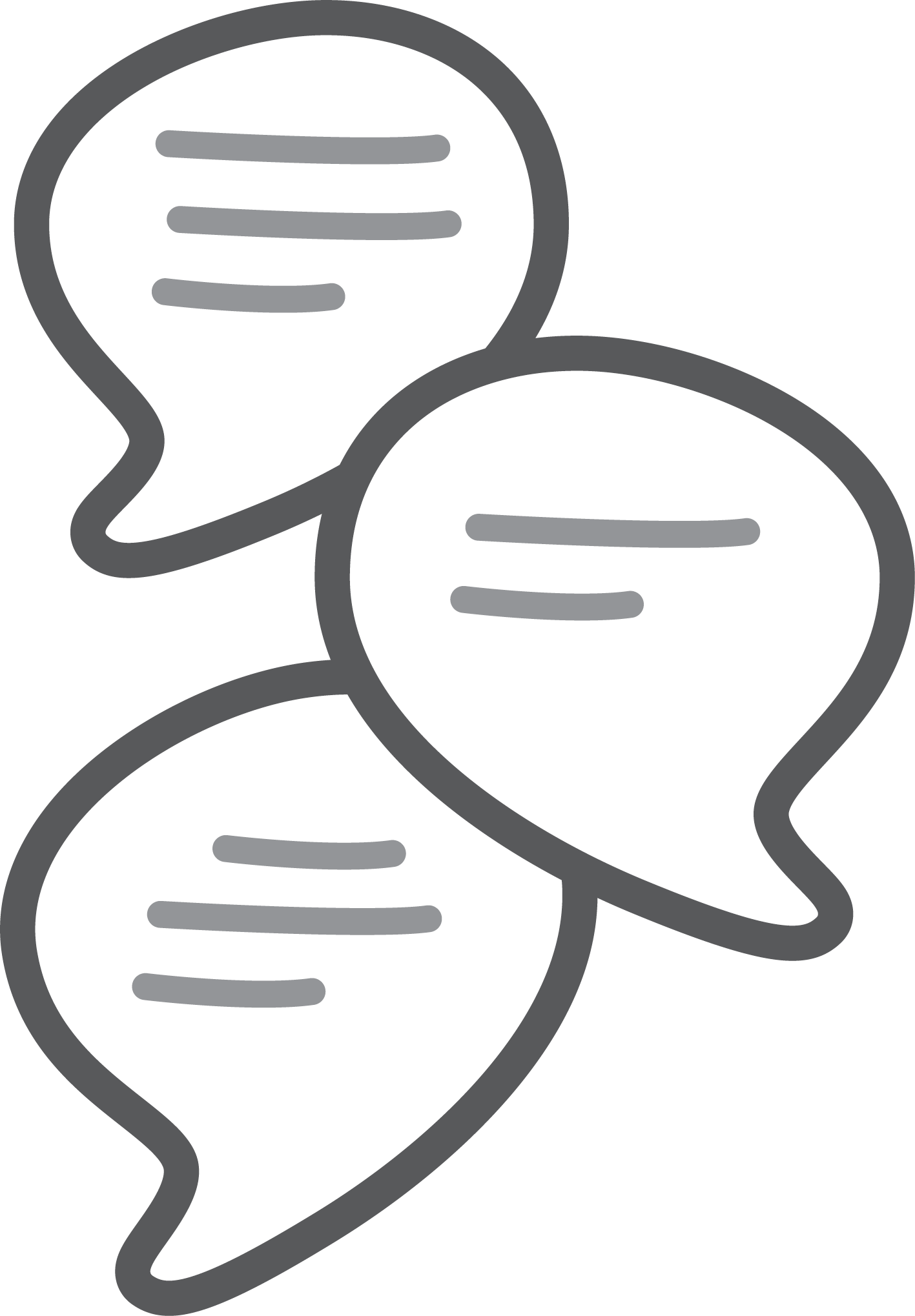 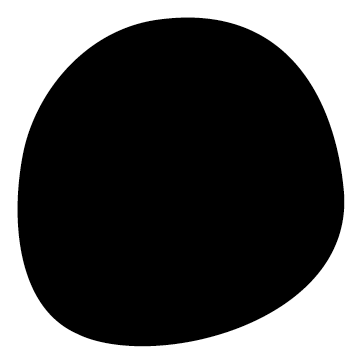 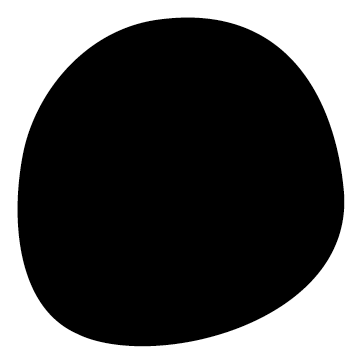 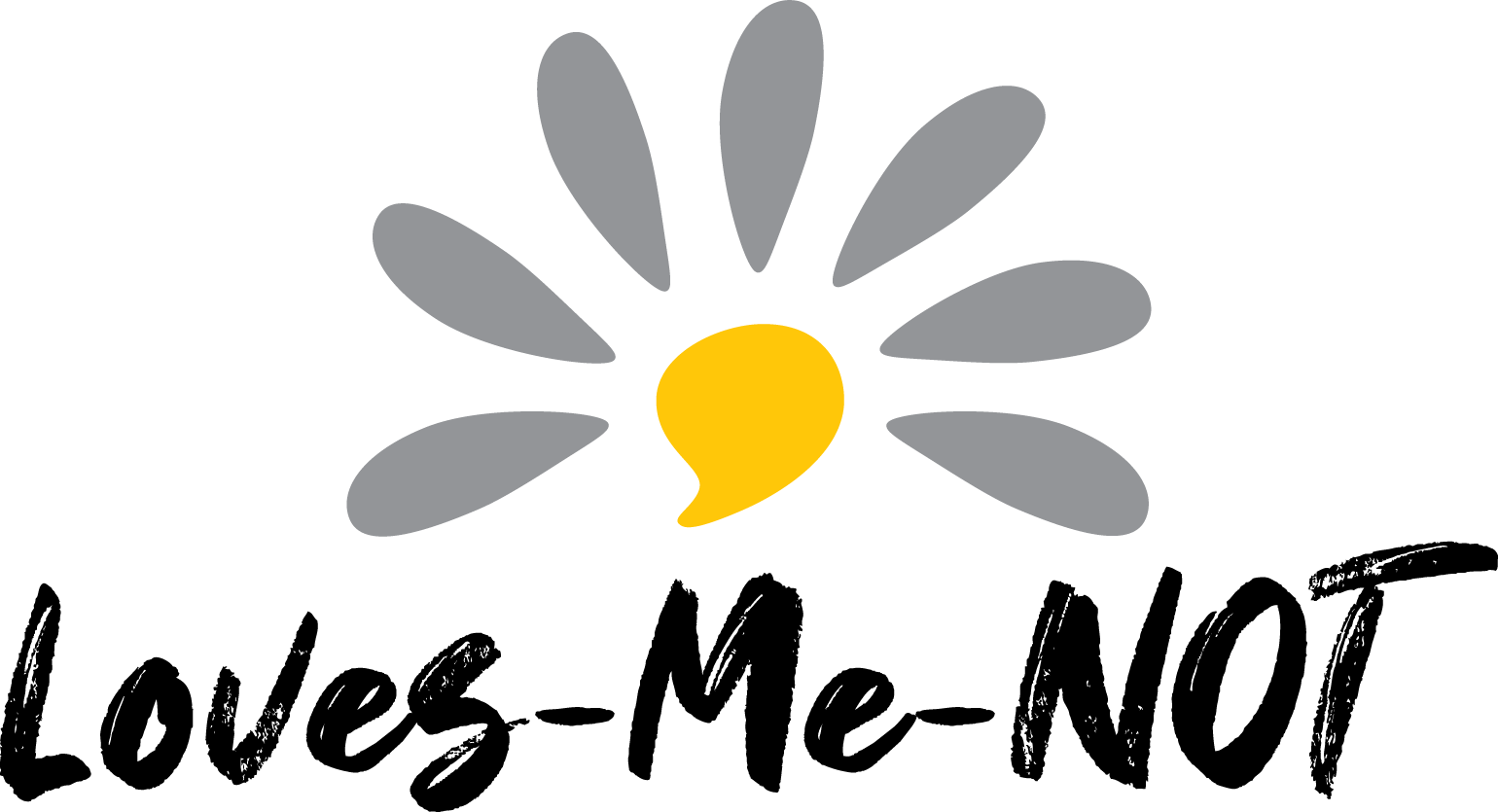 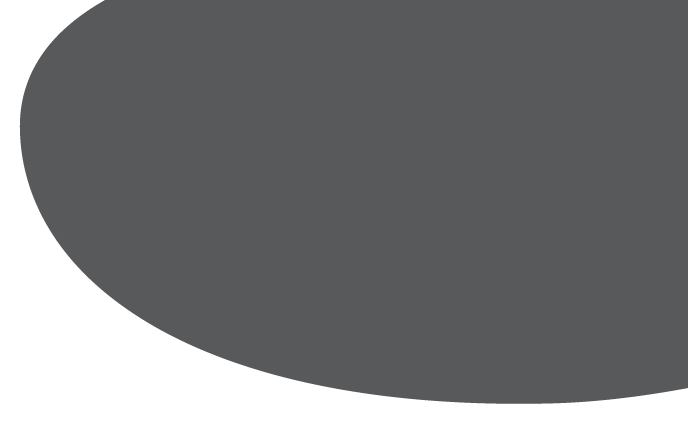 1.5
Consent scenarios discussion
What options does a person who hasn’t given consent have?
Imagine being the person who didn’t ask for consent: what could they do differently?
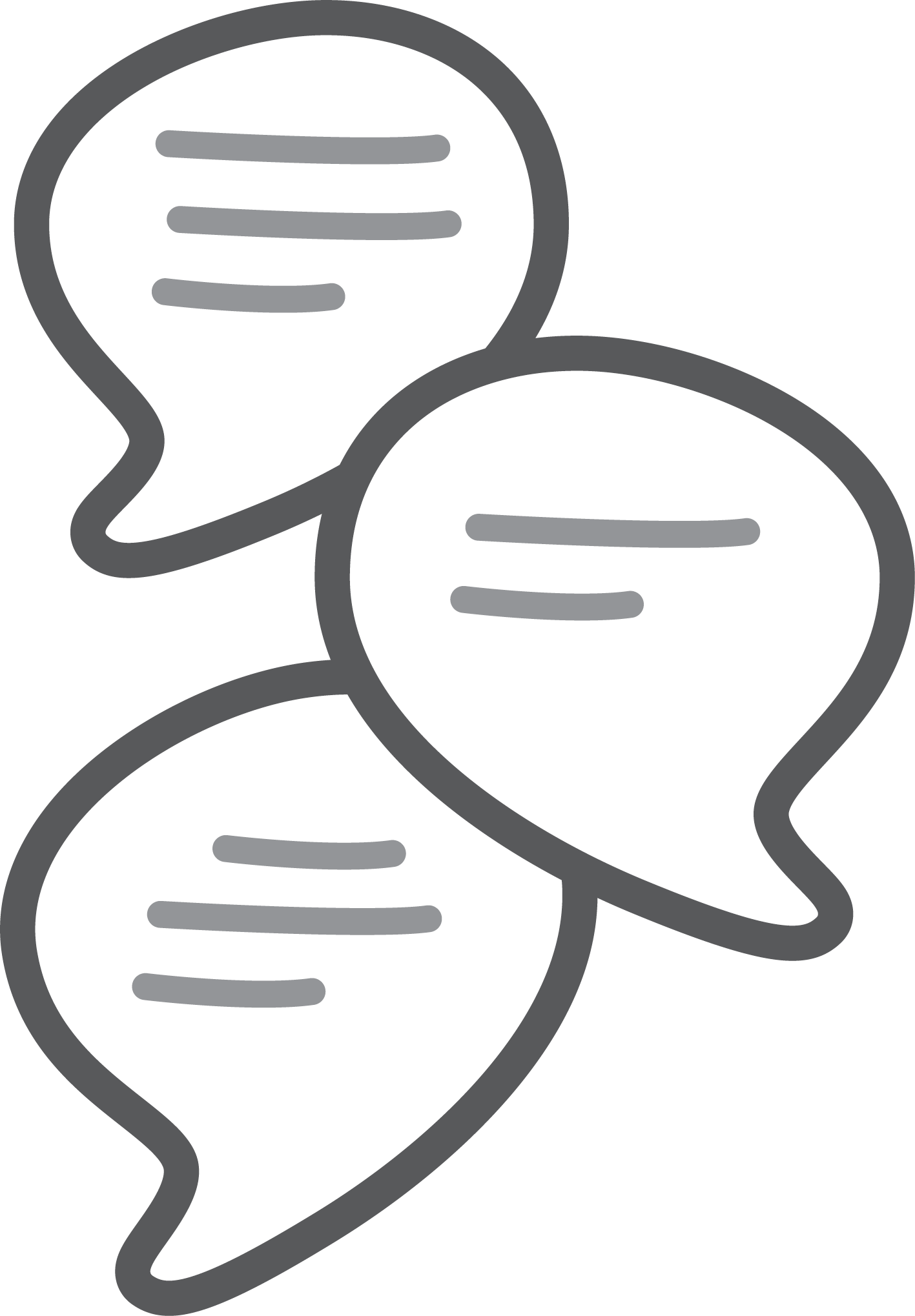 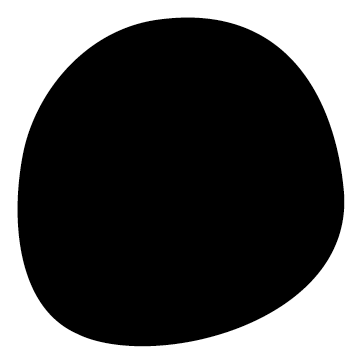 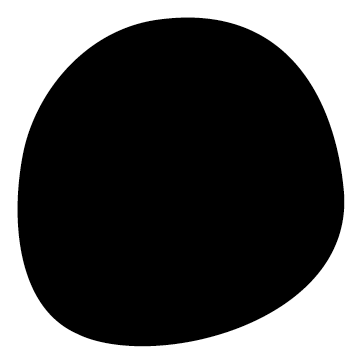 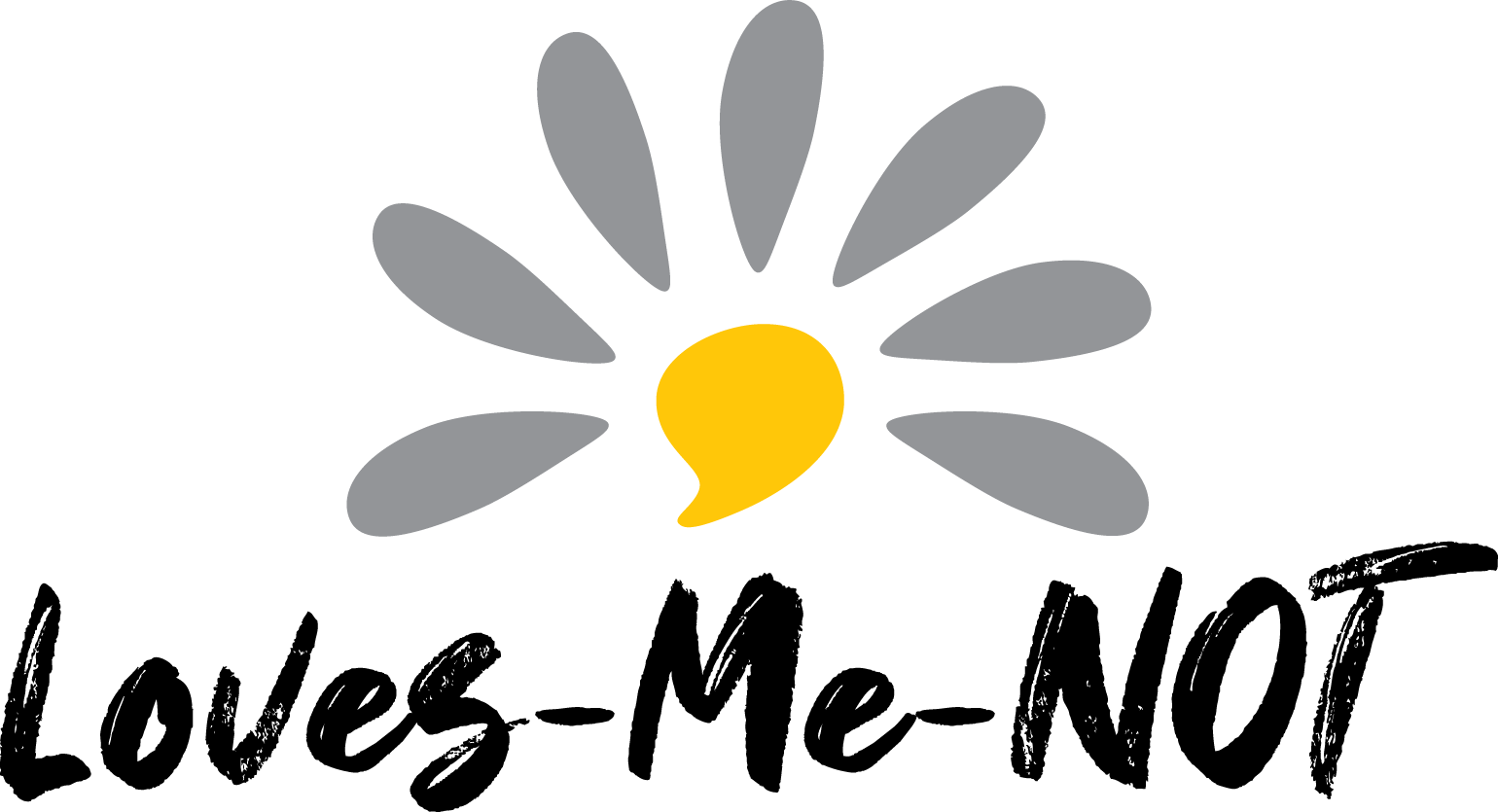 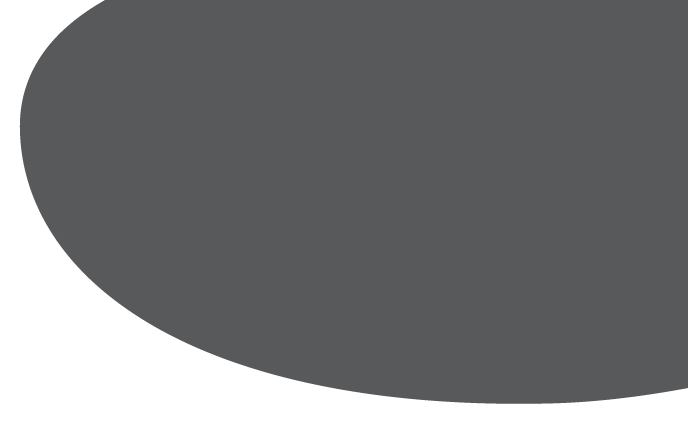 1.6
Consent and tea
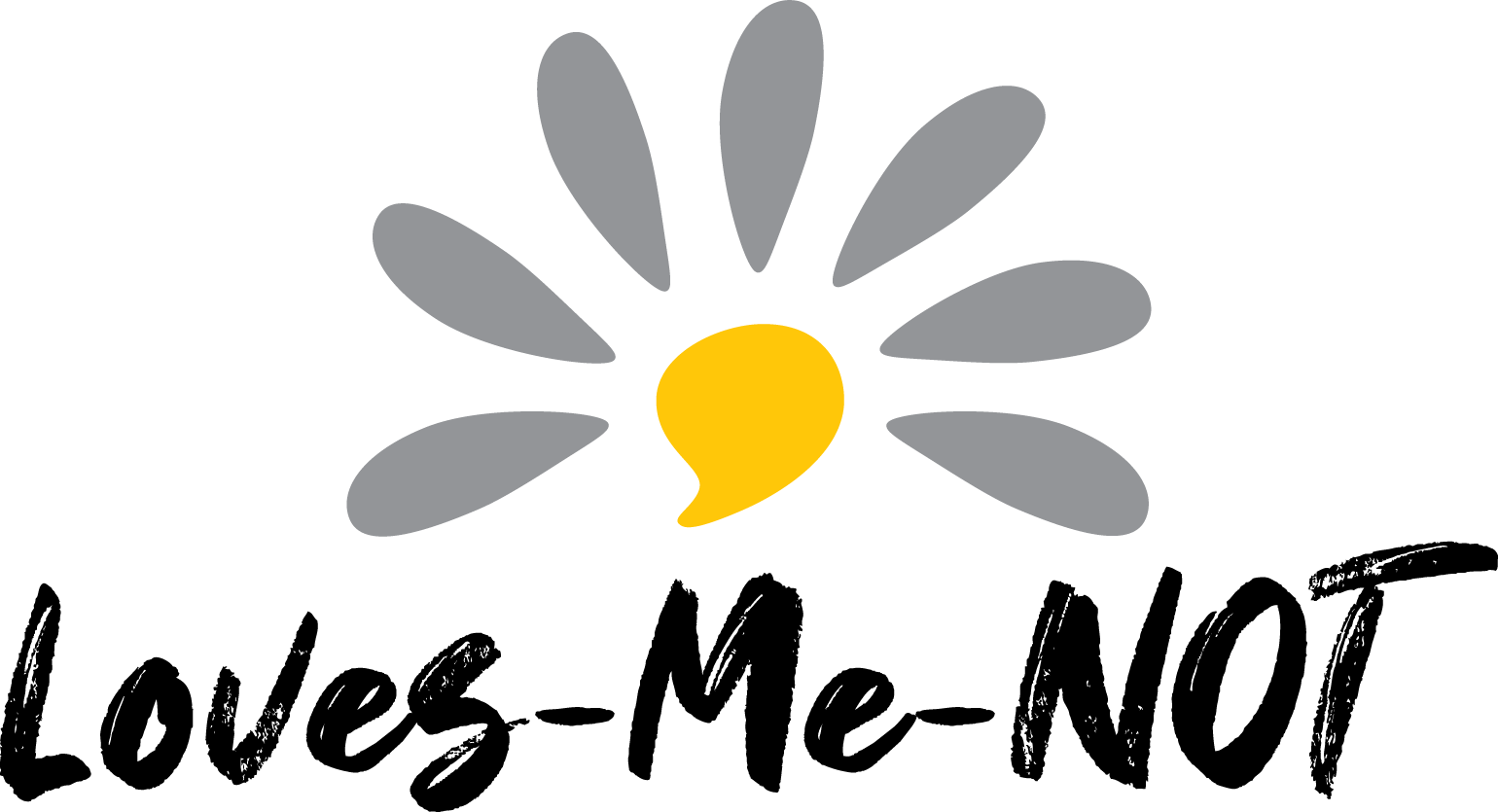 If you can’t view the embedded video on the slide, use the link below (opens in browser window): https://youtu.be/fGoWLWS4-kU
[Speaker Notes: COULD activity]
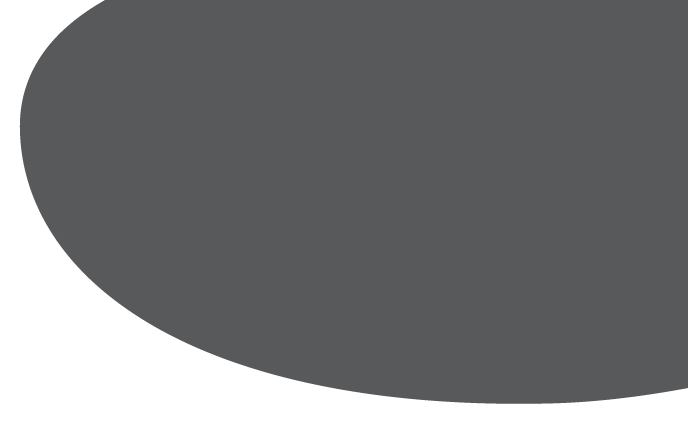 1.7
Reflection
The things I have learned about consent are ...
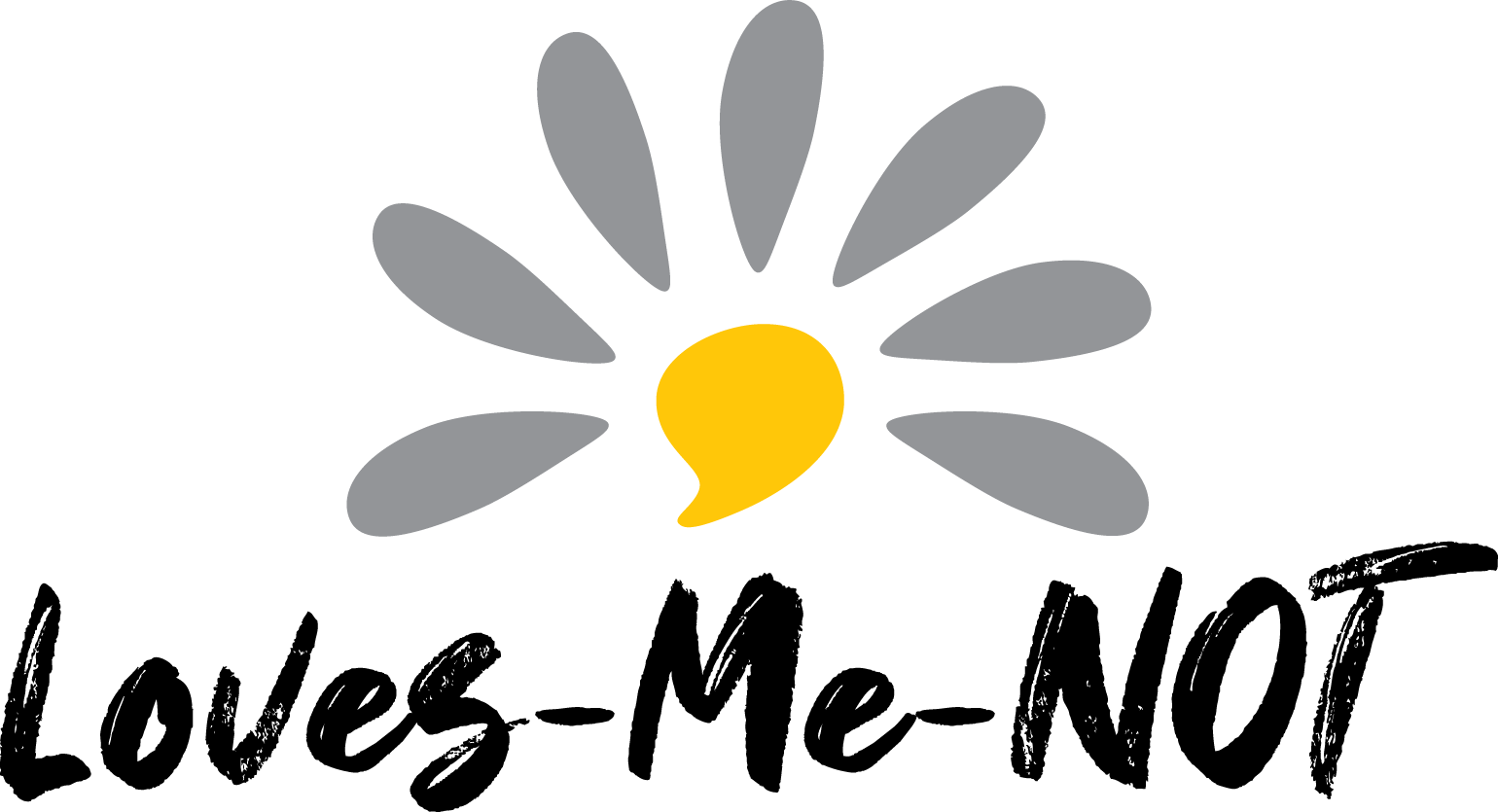 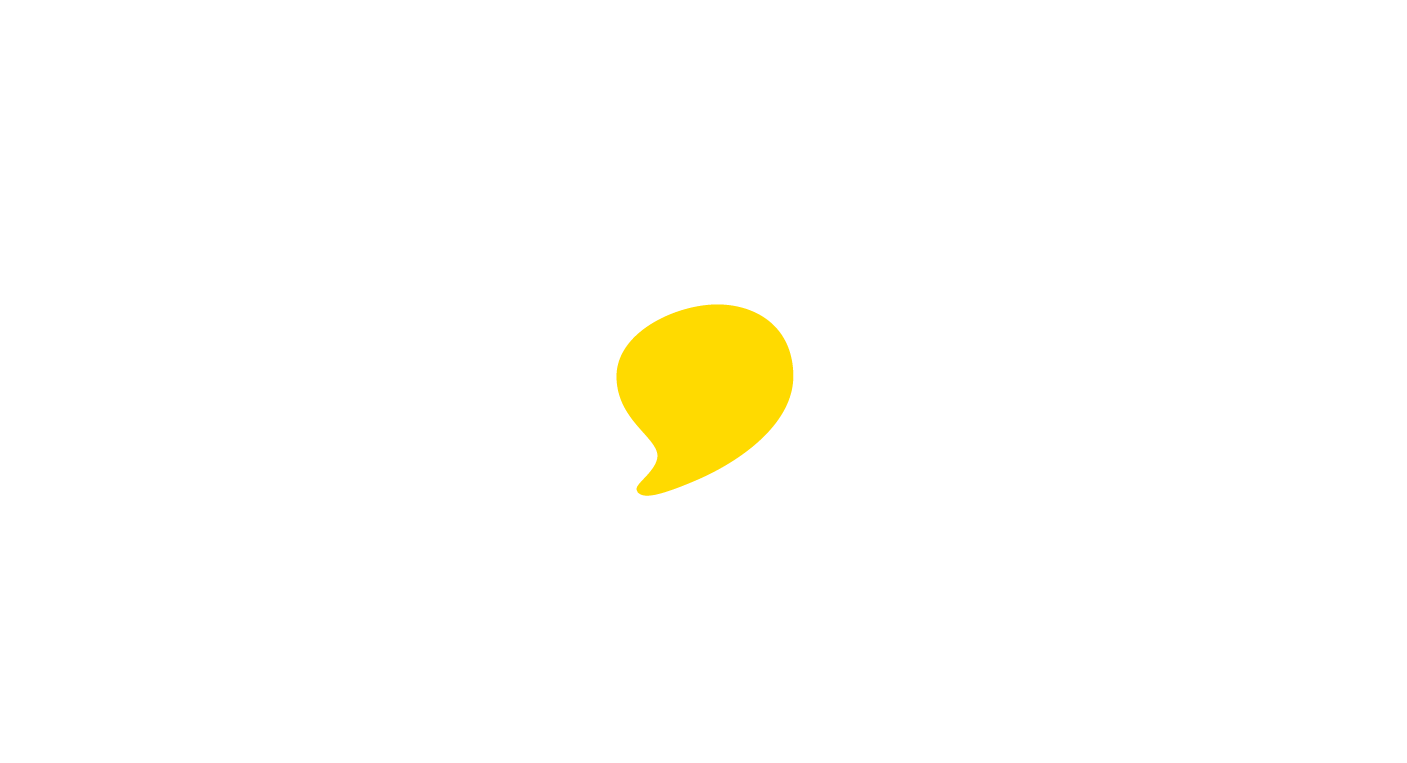 Unhealthy relationships
[Speaker Notes: Focus area 2]
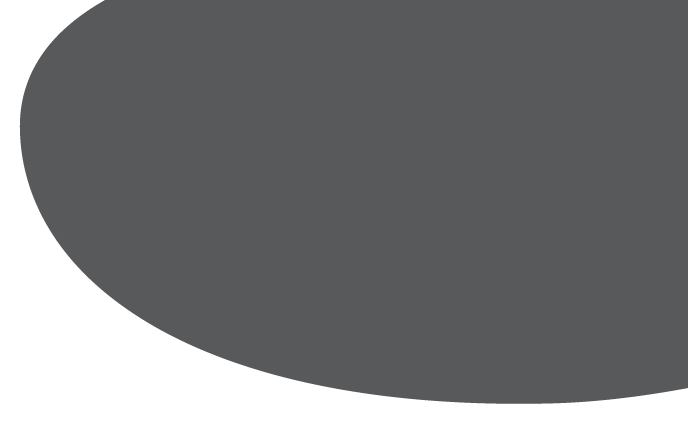 2.1
Minimisation 
and blame
Intimidation
Possessiveness
Sexual abuse
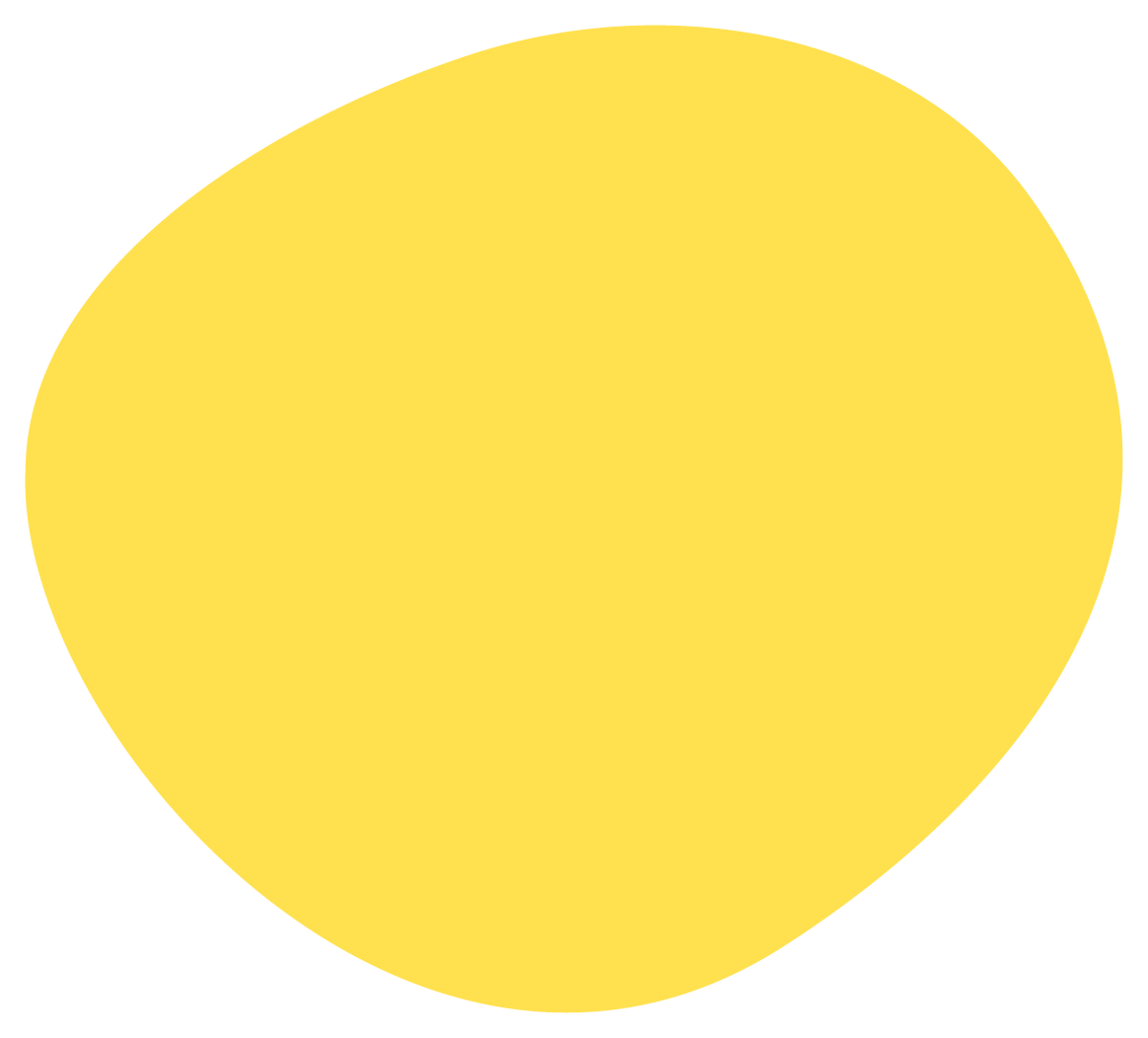 Power 
and 
control
Humiliation
Physical abuse
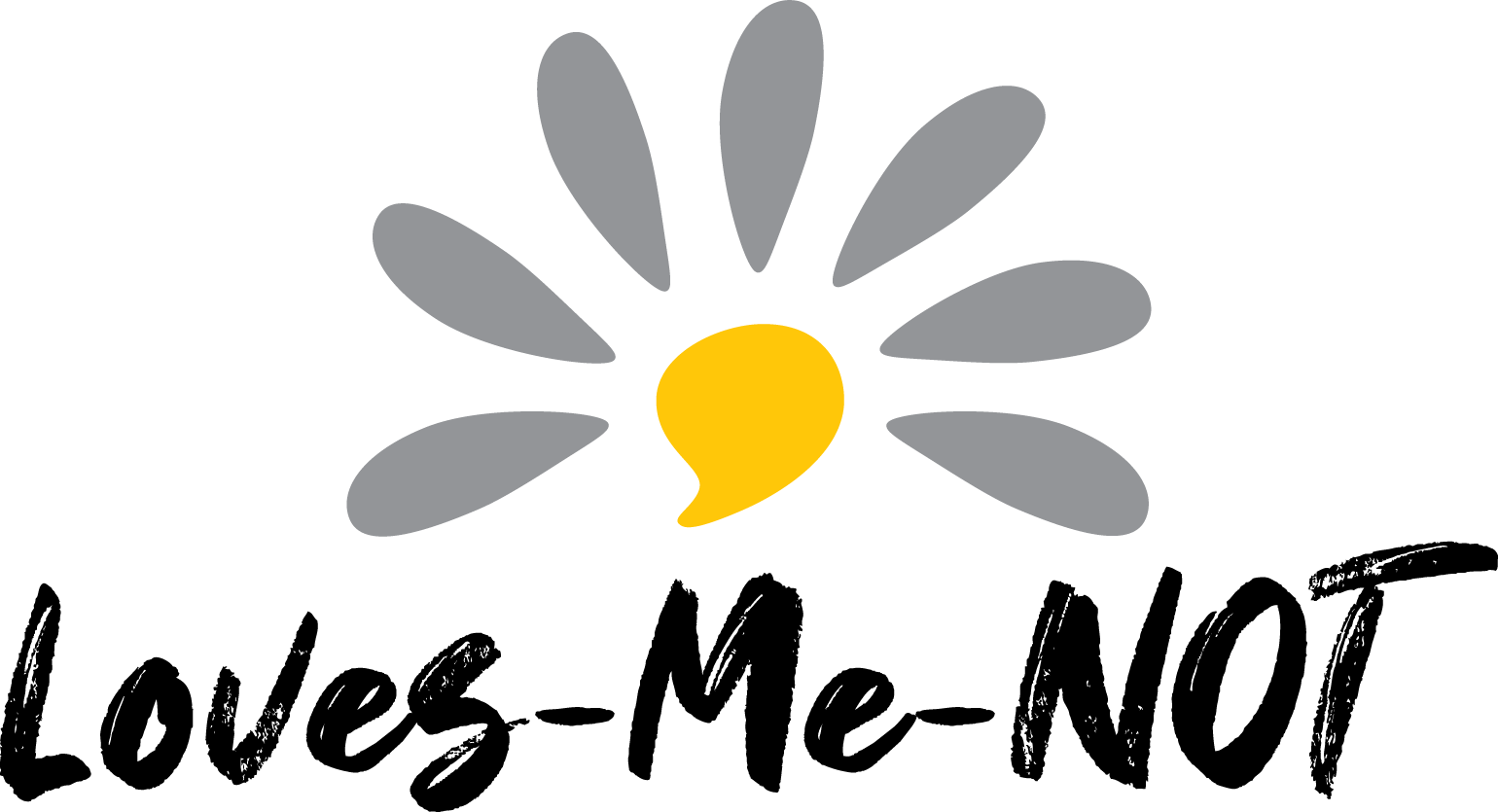 Domination
Threats
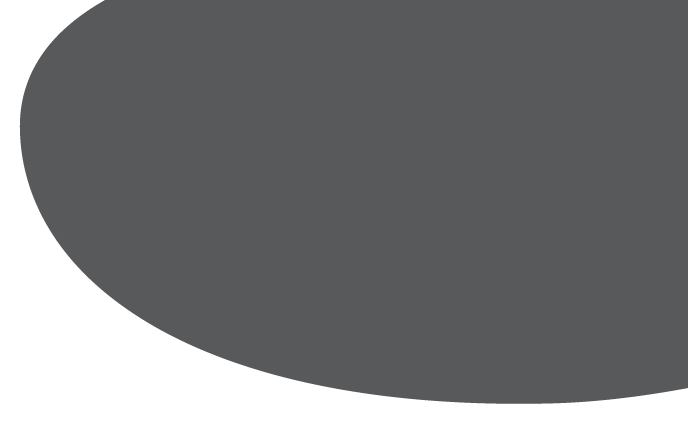 2.2
Minimisation 
and blame
Intimidation
1
3
Possessiveness
Sexual abuse
Honeymoon 
or remorse
Cycle of abuse
Explosion
Humiliation
Physical abuse
2
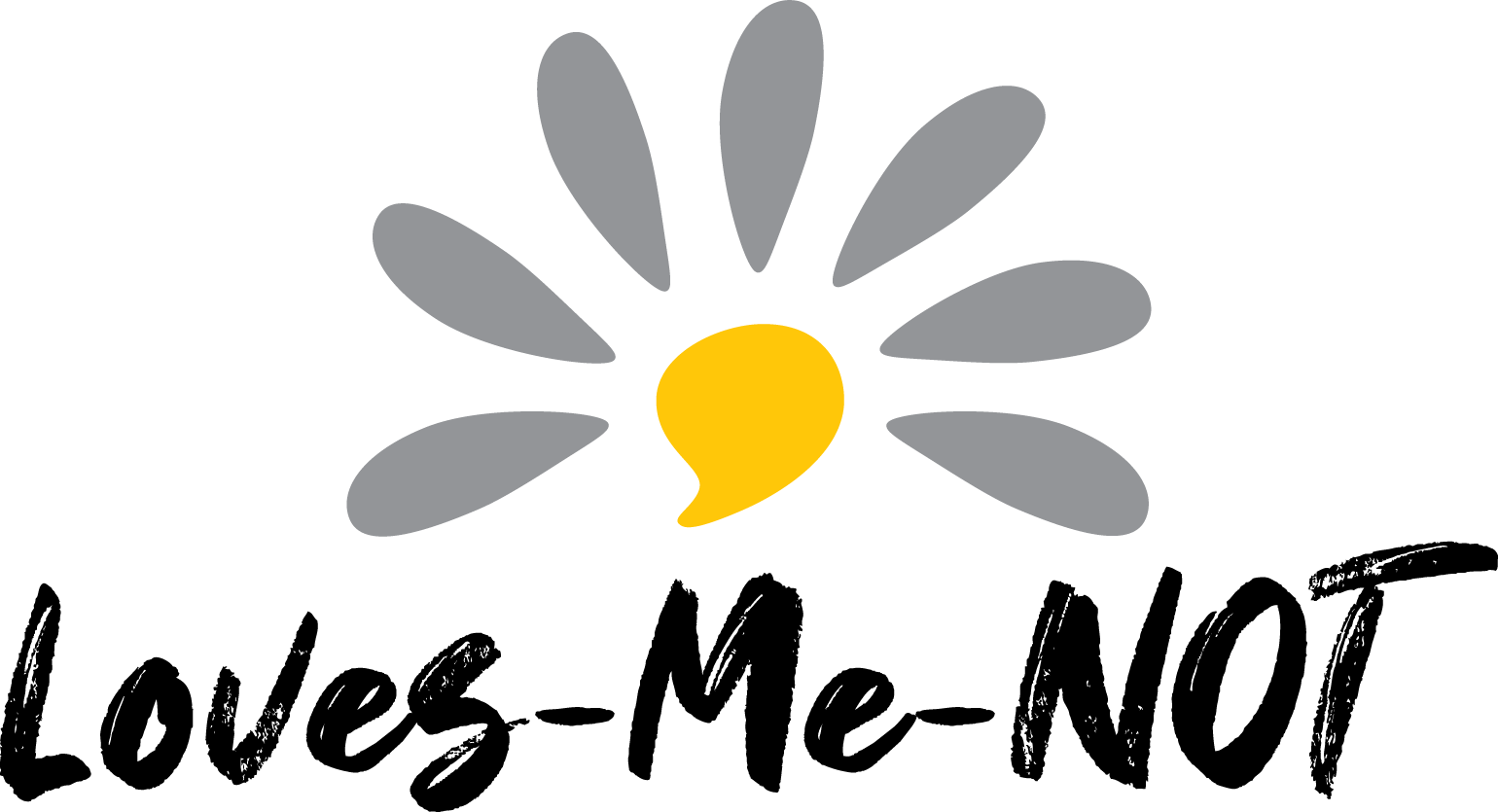 Domination
Threats
Tensionbuilding
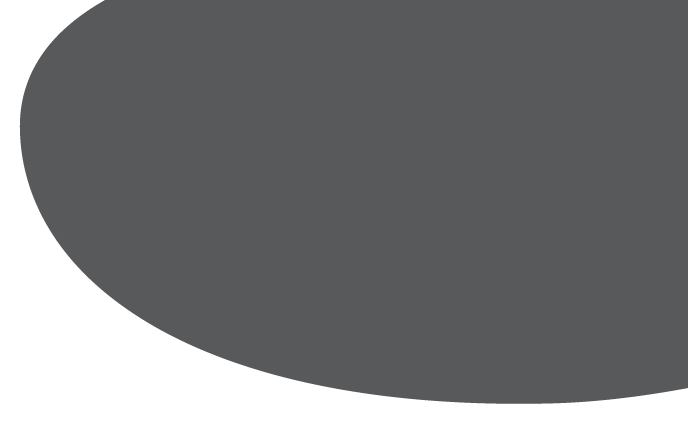 2.3
Sophie Elliott
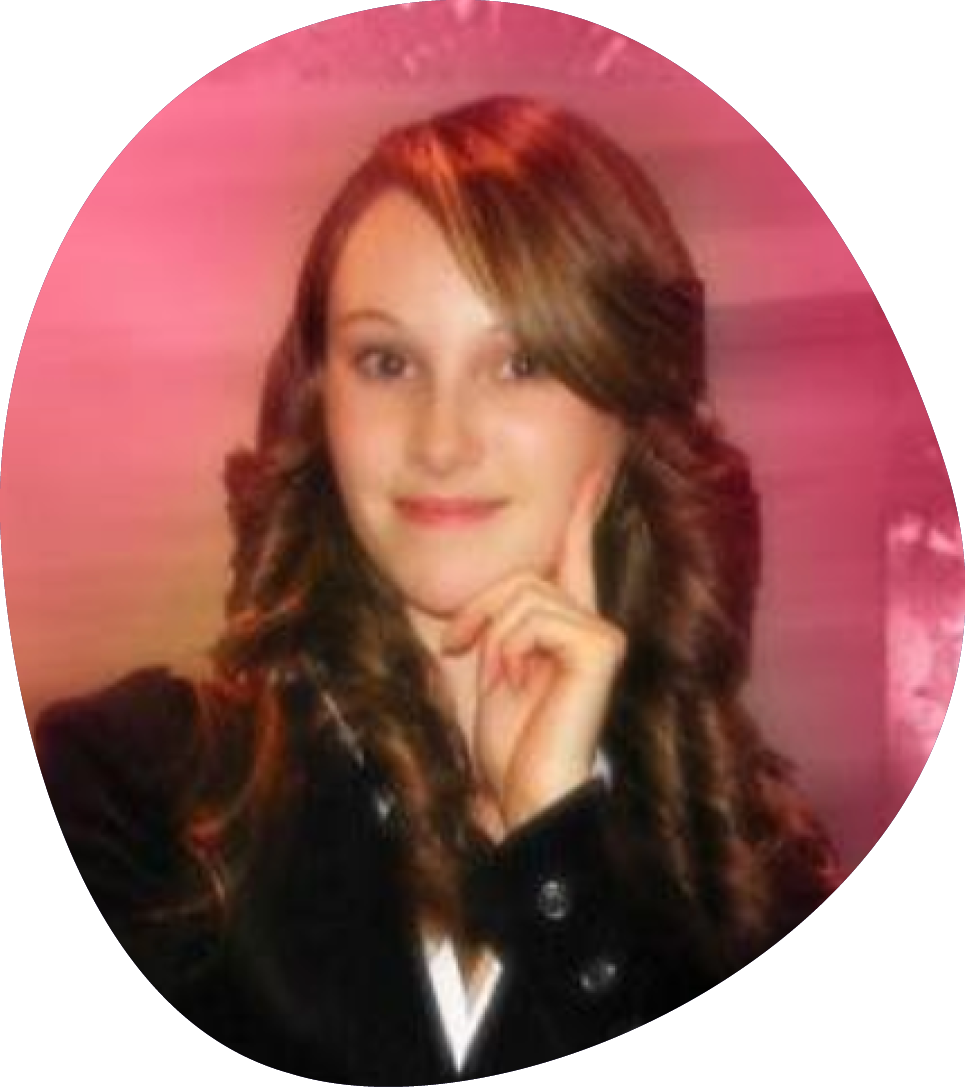 22 years old 
Economics student at Otago University 
Just got a job in Wellington
Five-month relationship with Clayton    
Killed in her home 2008
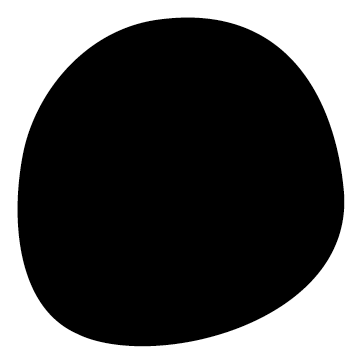 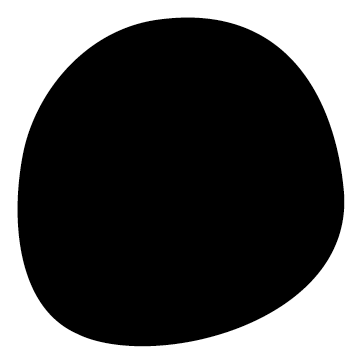 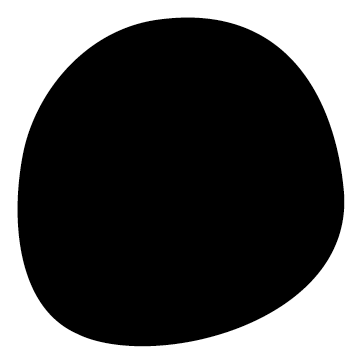 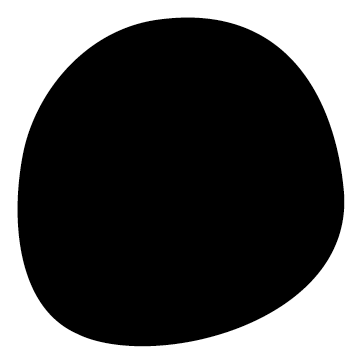 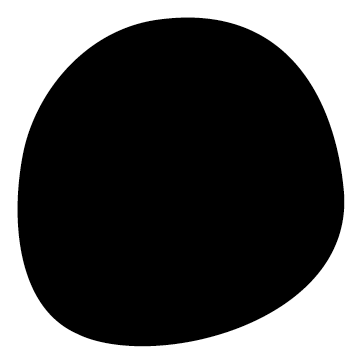 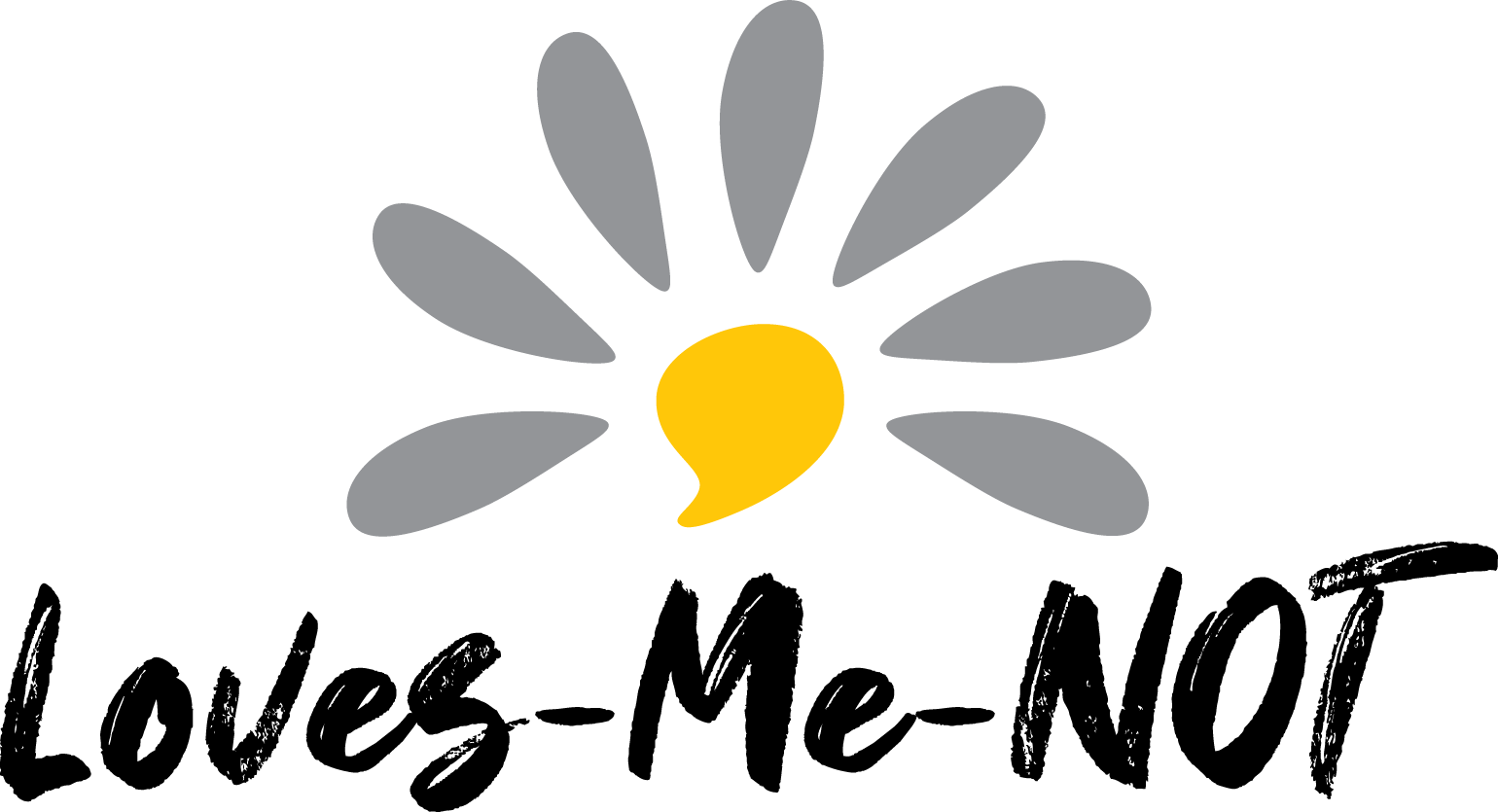 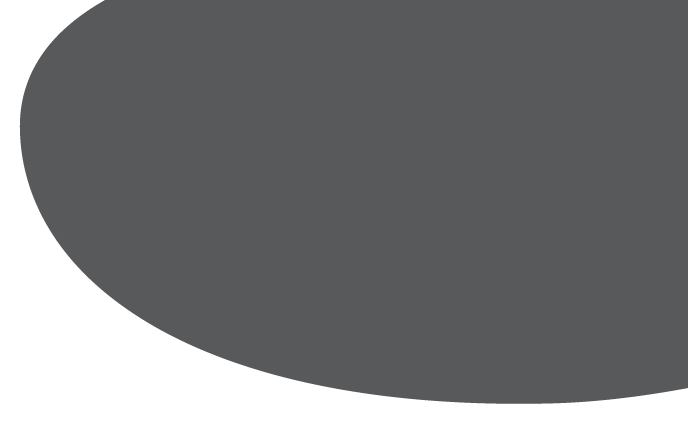 2.4
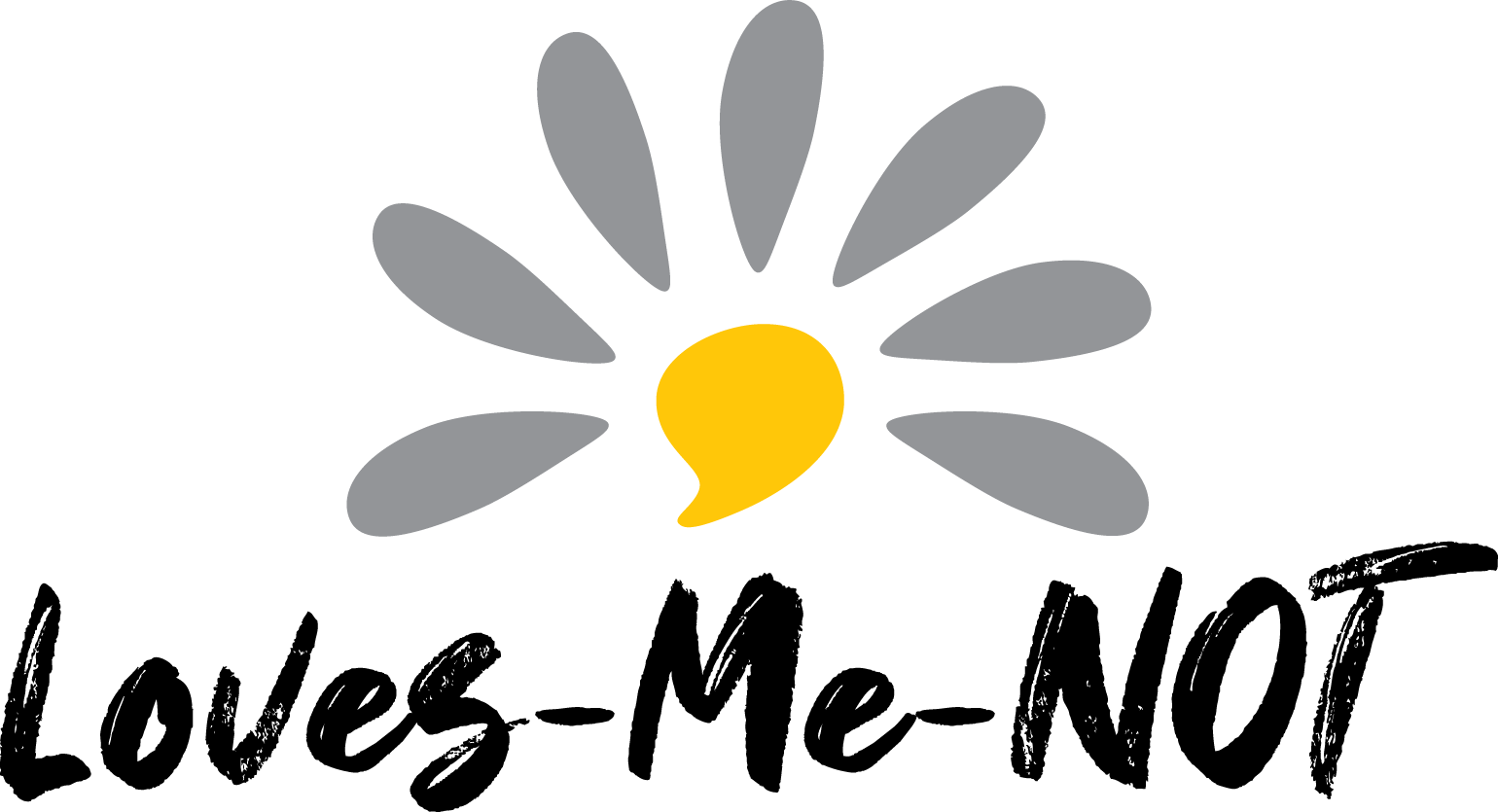 If you can’t view the embedded video on the slide, use the link below (opens in browser window): https://youtu.be/rtbXlVyNZqs
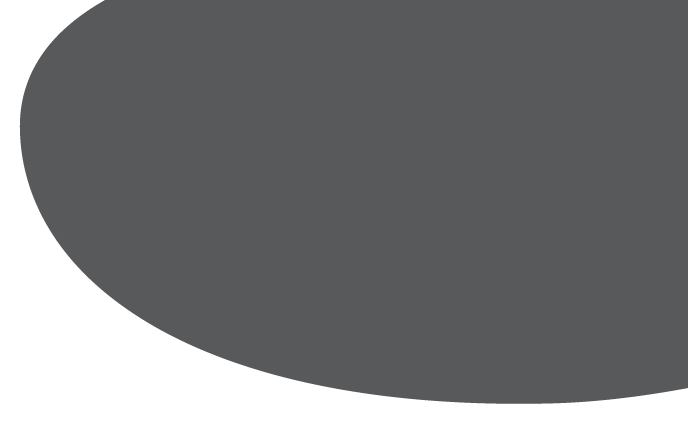 2.5
Unpacking Sophie’s story
What did you notice about:
Power and control behaviours
The cycle of abuse
Challenges the bystanders faced
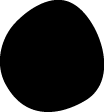 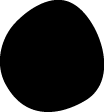 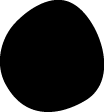 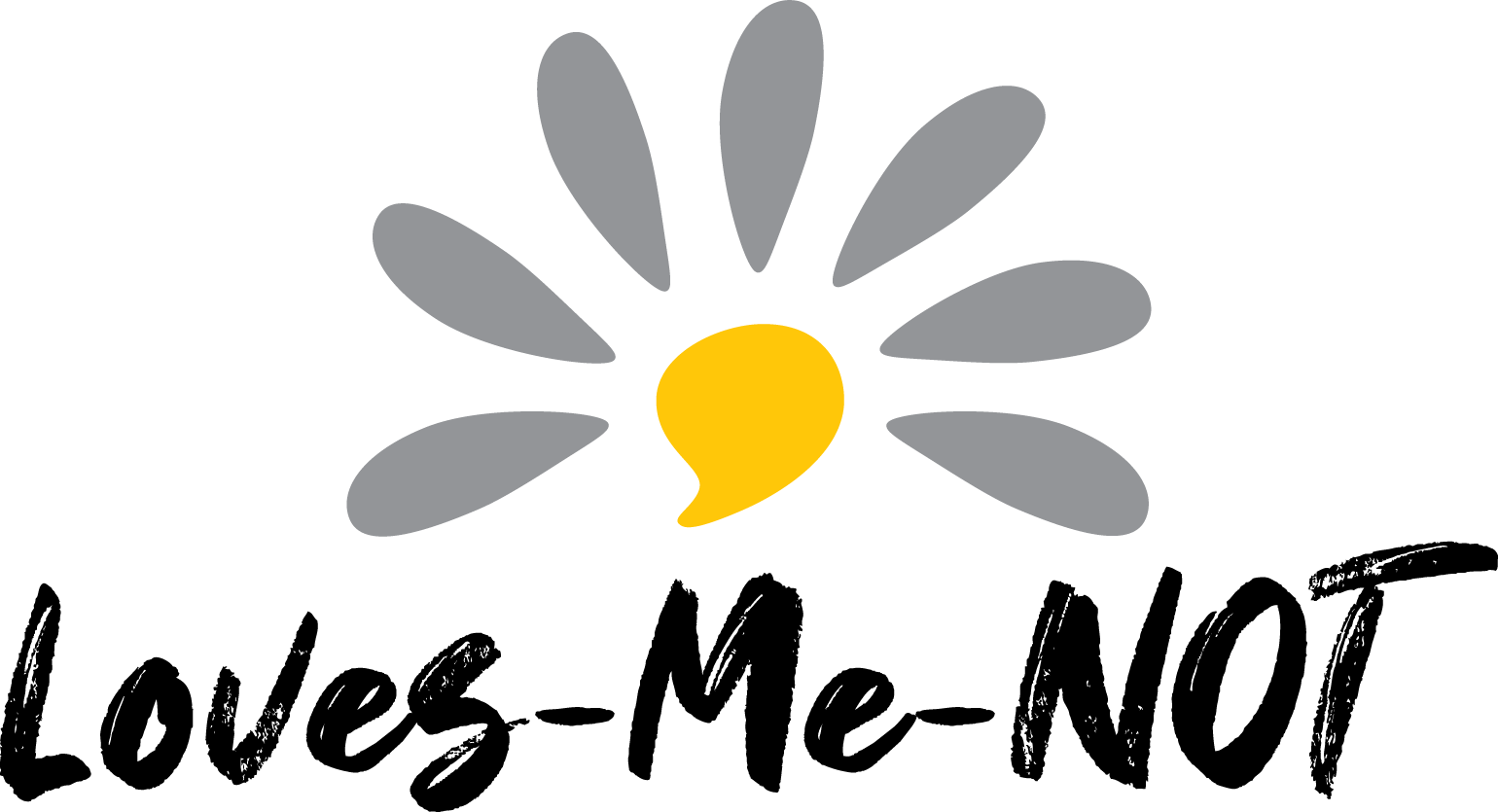 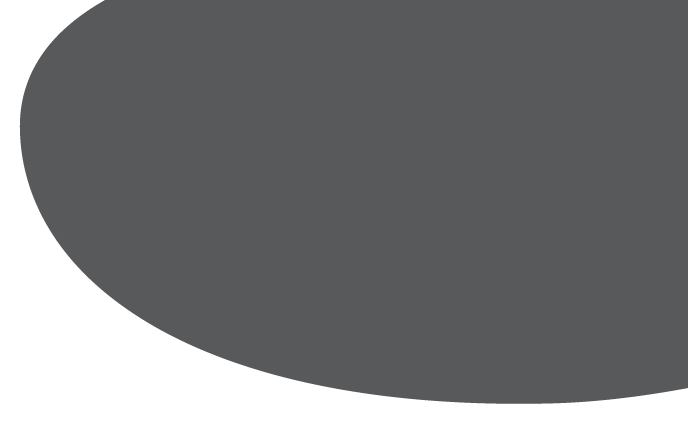 2.6
Reflection
What would you have done as a bystander in Sophie’s situation?
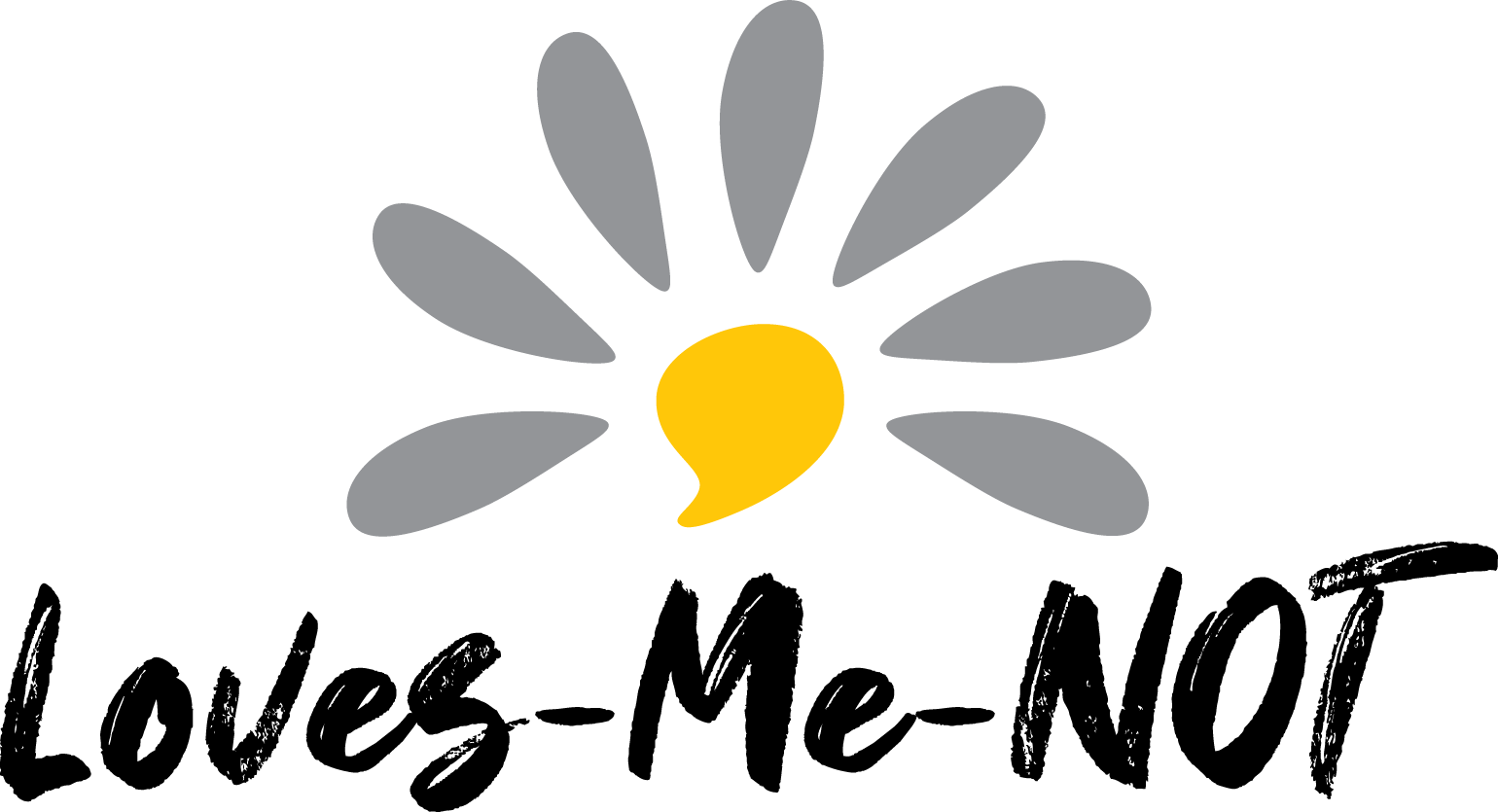 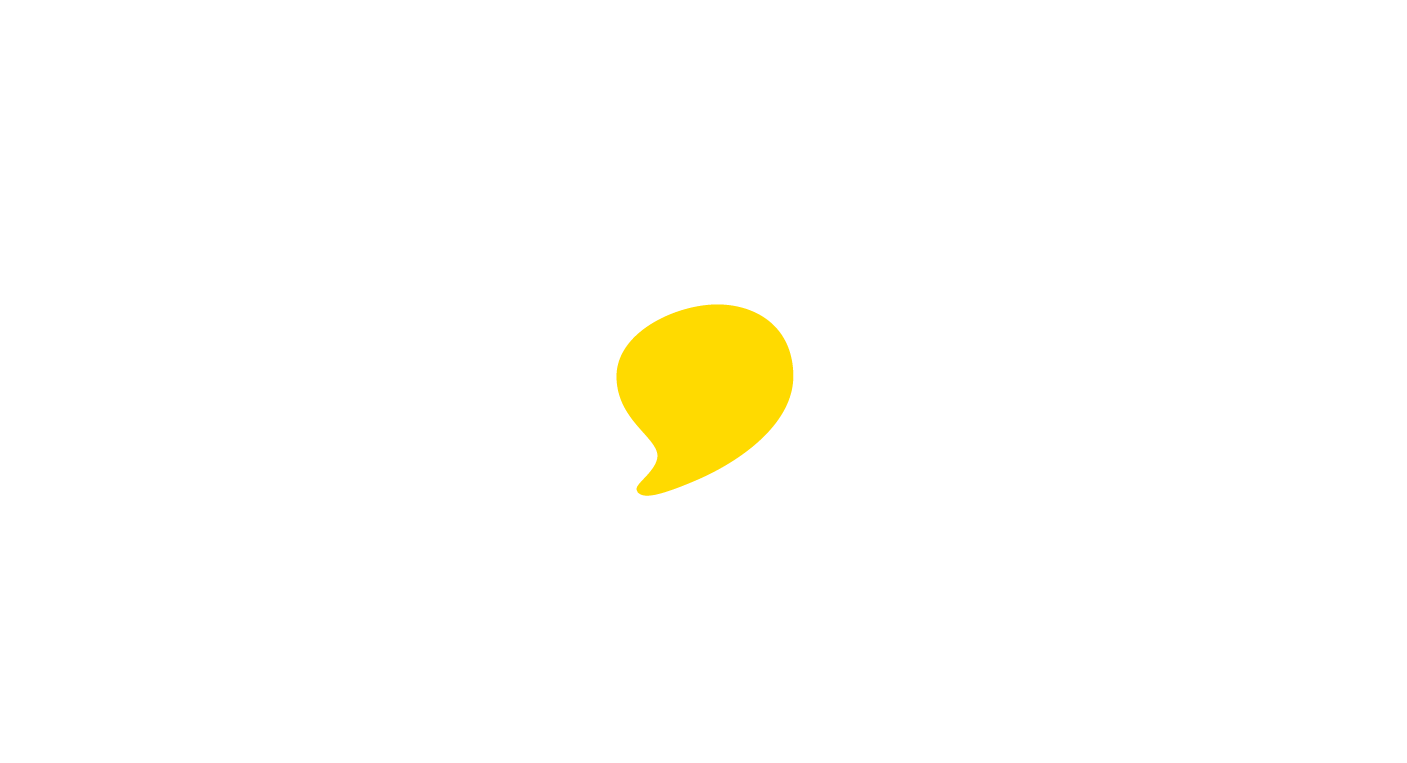 Building positive relationships
[Speaker Notes: Focus area 3]
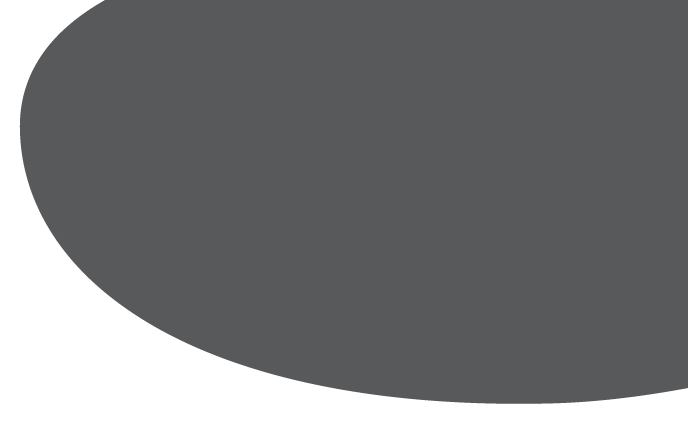 3.1
Open communication
Honesty and responsibility
Intimacy
Trust and support
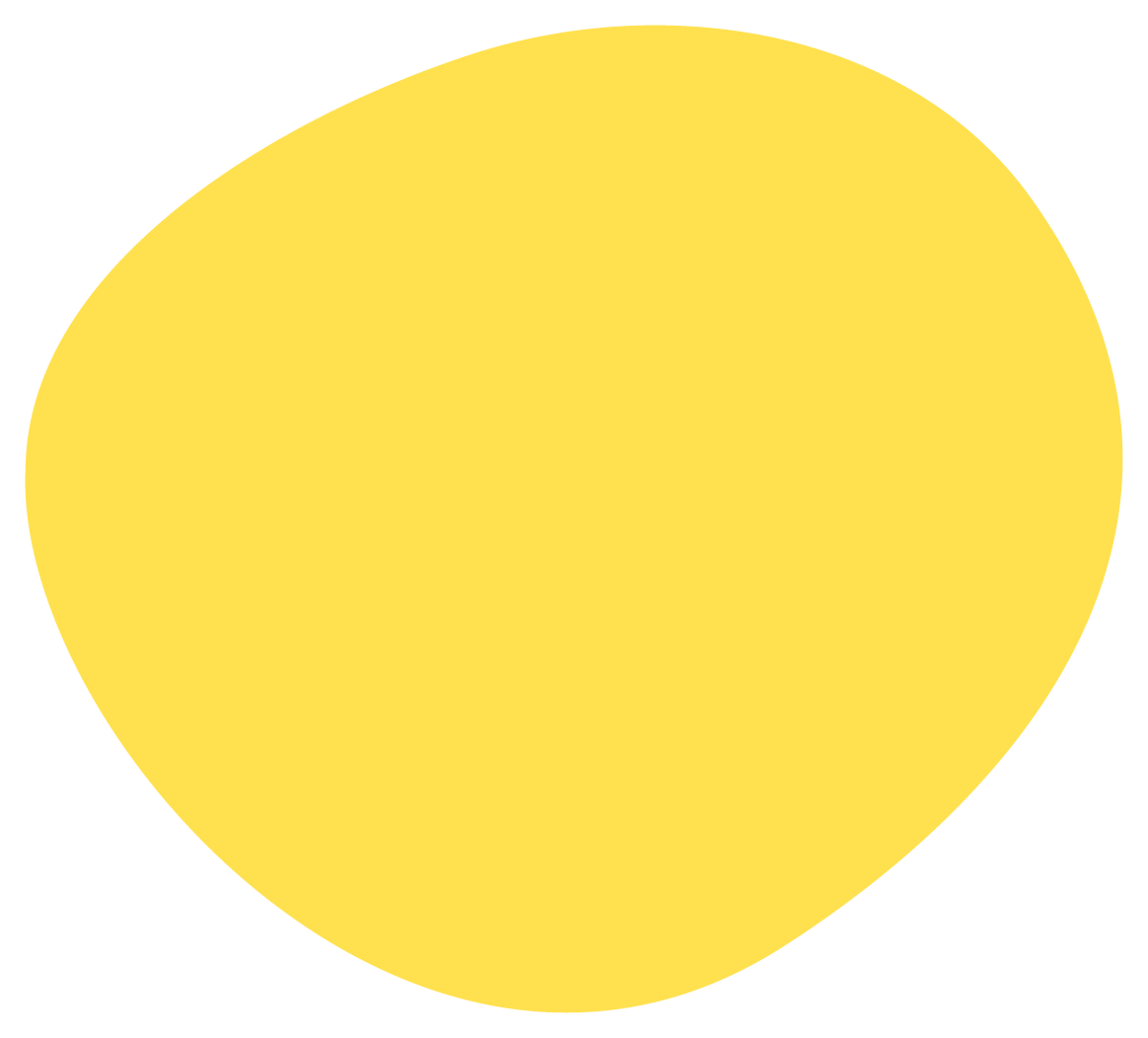 Equality
Physical affection
Respect
Fairness andnegotiation
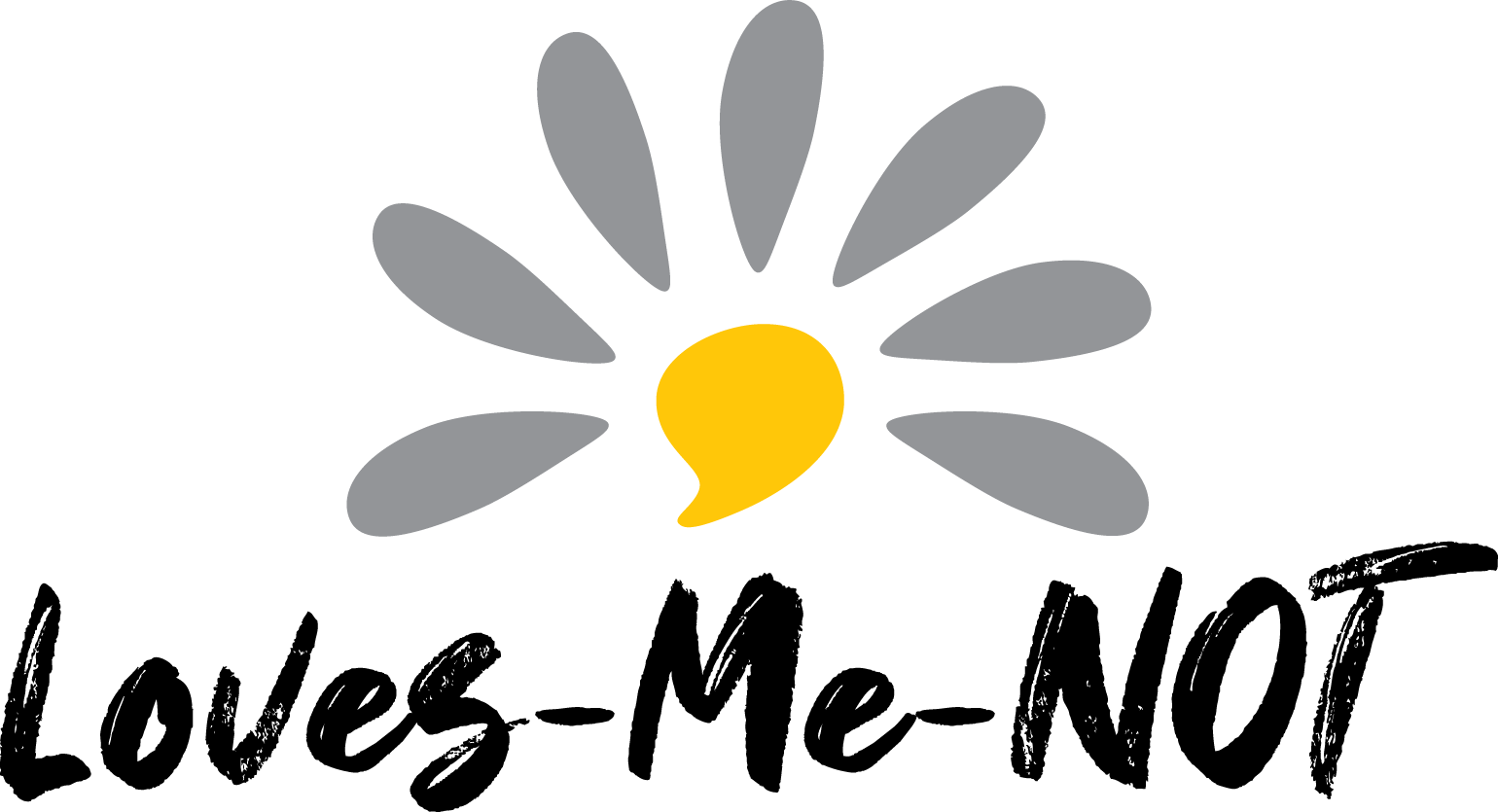 Sharedresponsibilities
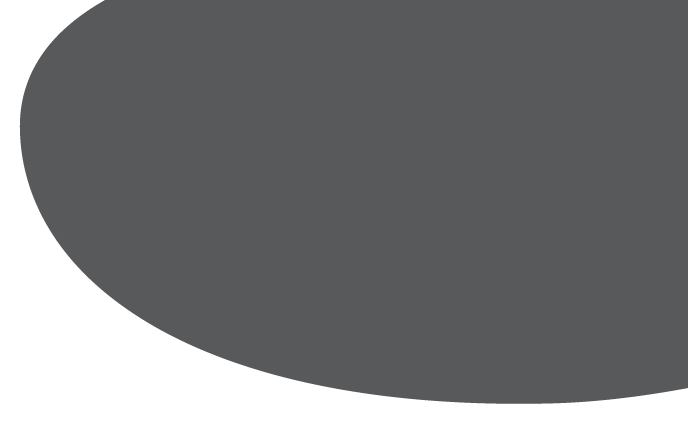 3.2
Reflection
To help me have a healthy, positive relationship …
I have the right to expect these things from others:
and
I have the responsibility to do these things for others:
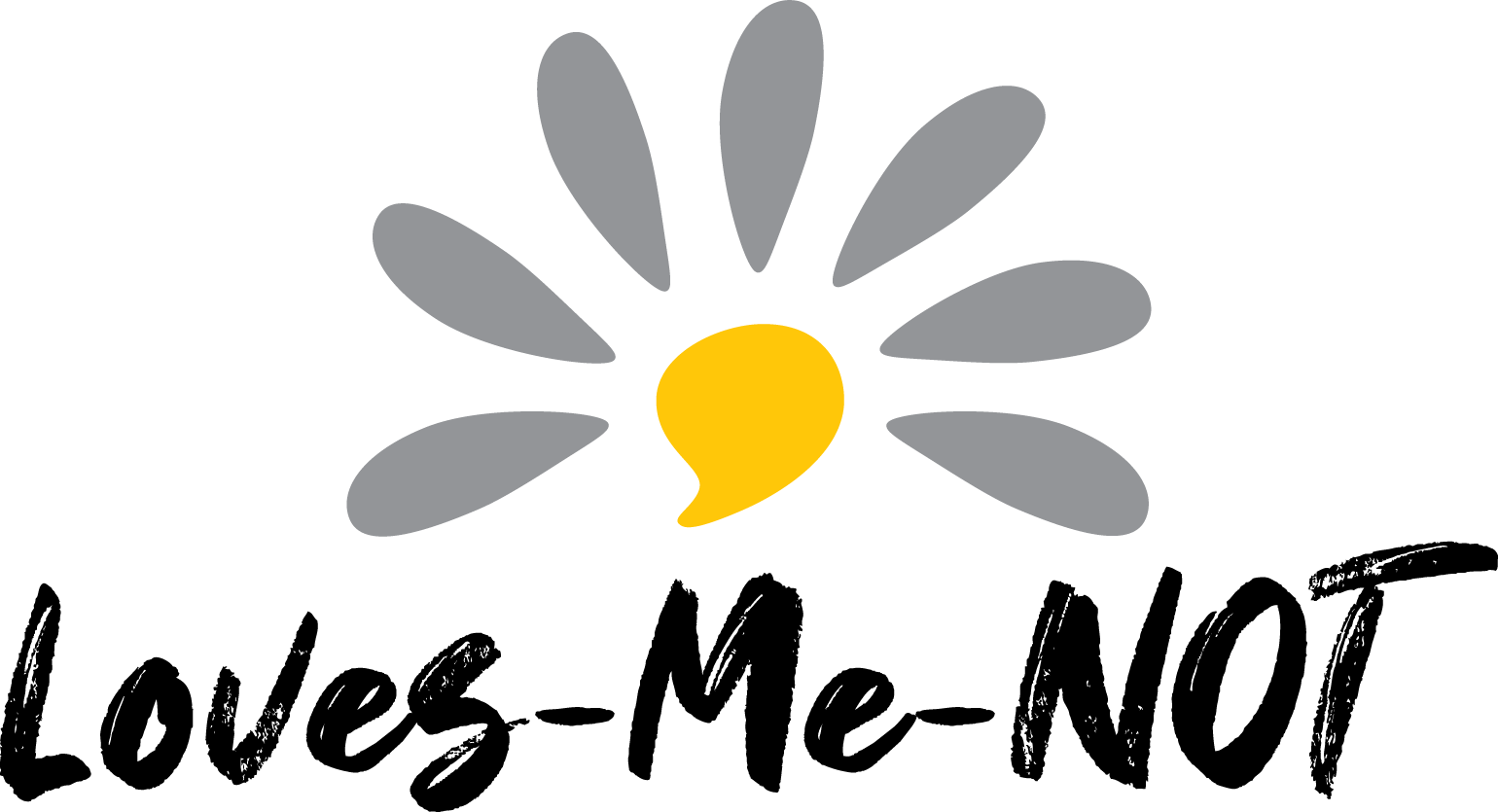 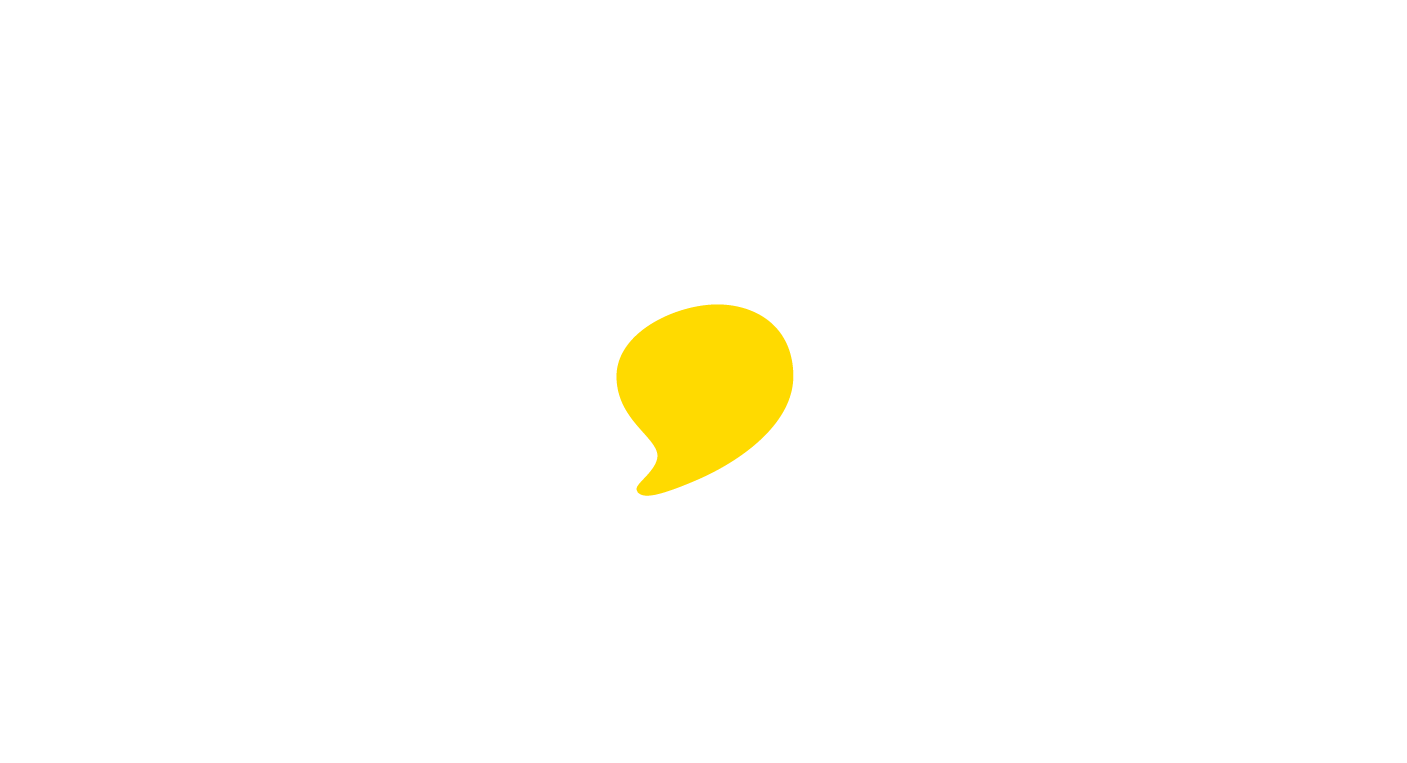 Stepping in
[Speaker Notes: Focus area 4]
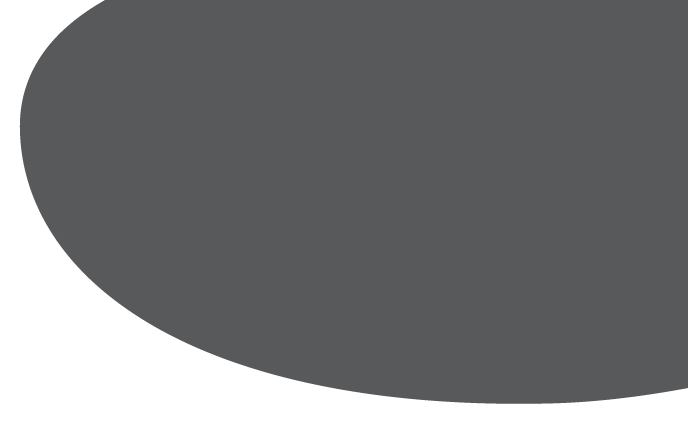 4.1
Stepping in
Was consent given?
What legal implications are there for the abuser?
What actions did the bystanders take that made them active bystanders?
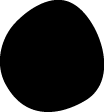 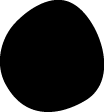 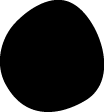 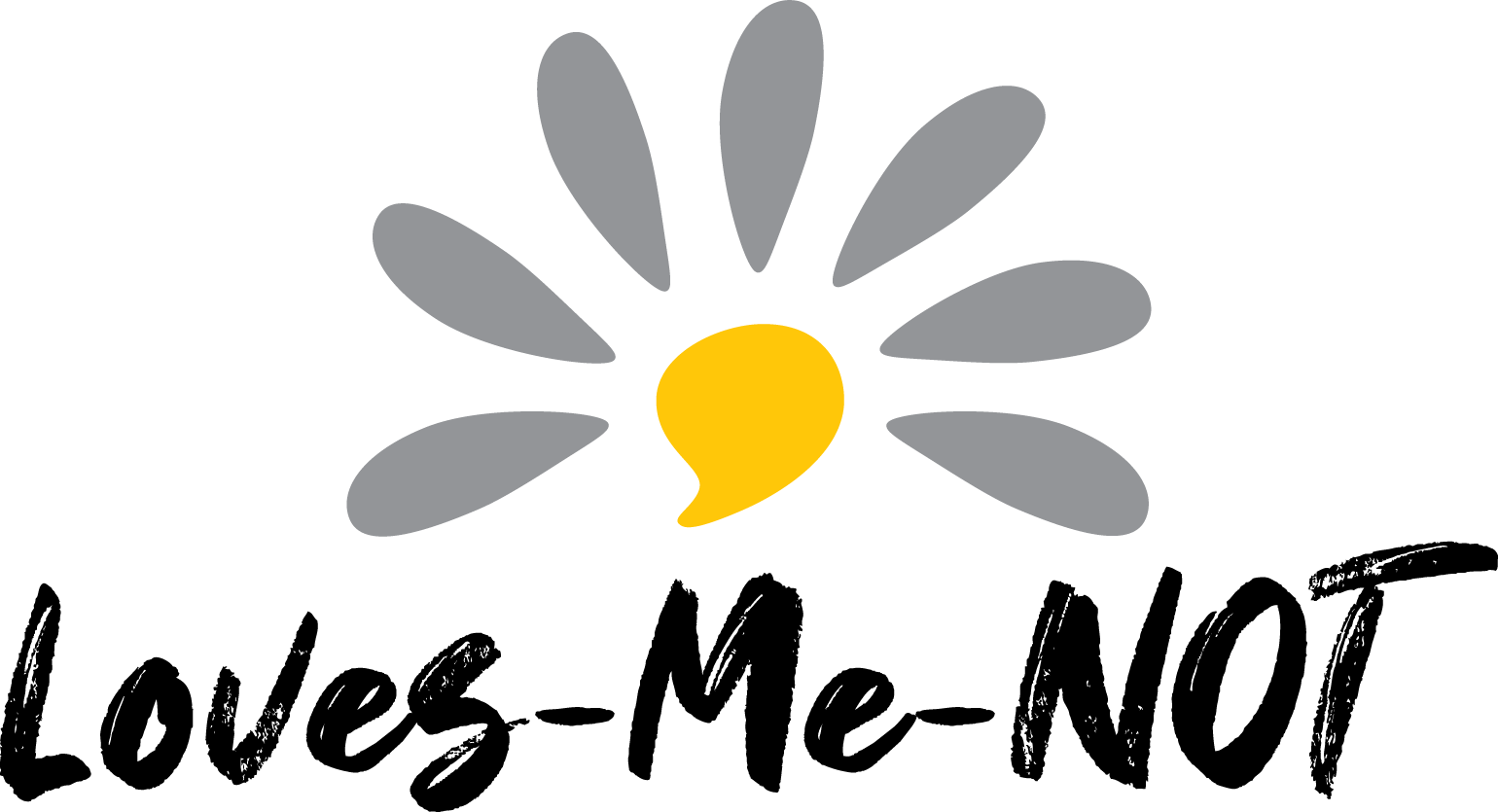 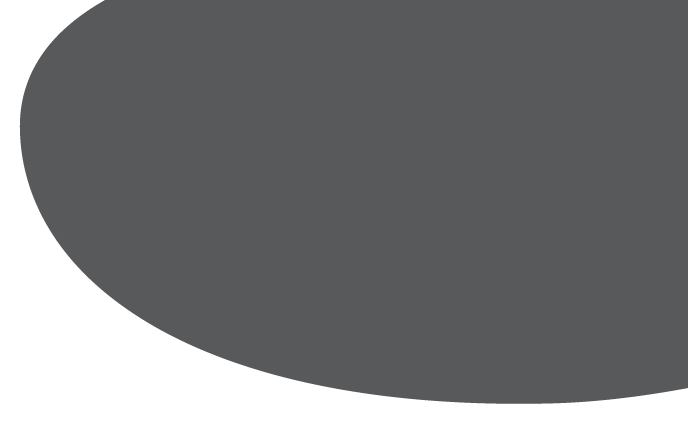 4.2
The Bystanders
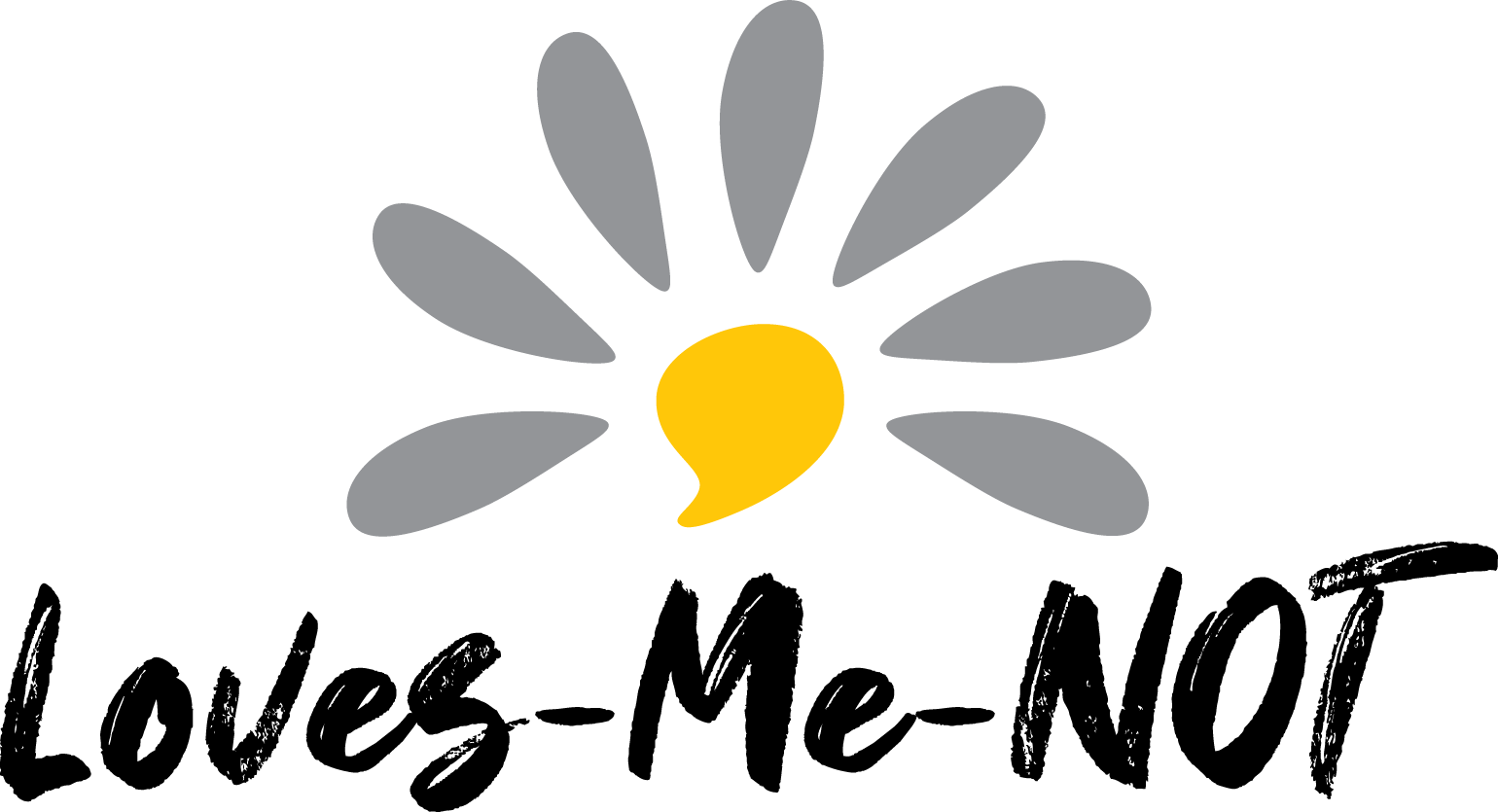 If you can’t view the embedded video on the slide, use the link below (opens in browser window): https://youtu.be/mz49UnZSj8c
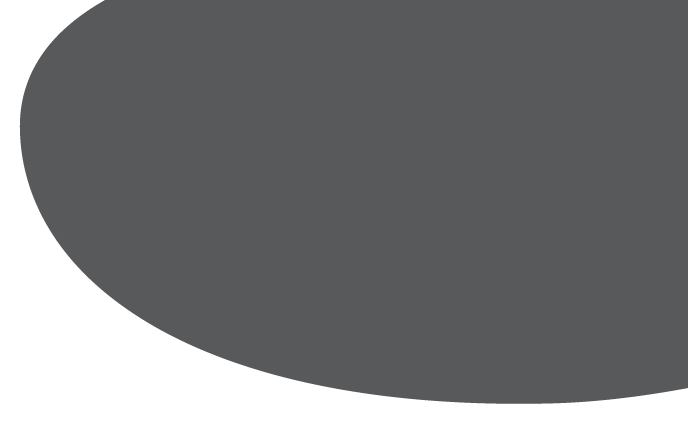 4.3
Stepping in
Was consent given?
What legal implications are there for the abuser?
What actions did the bystanders take that made them active bystanders?
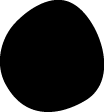 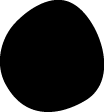 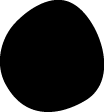 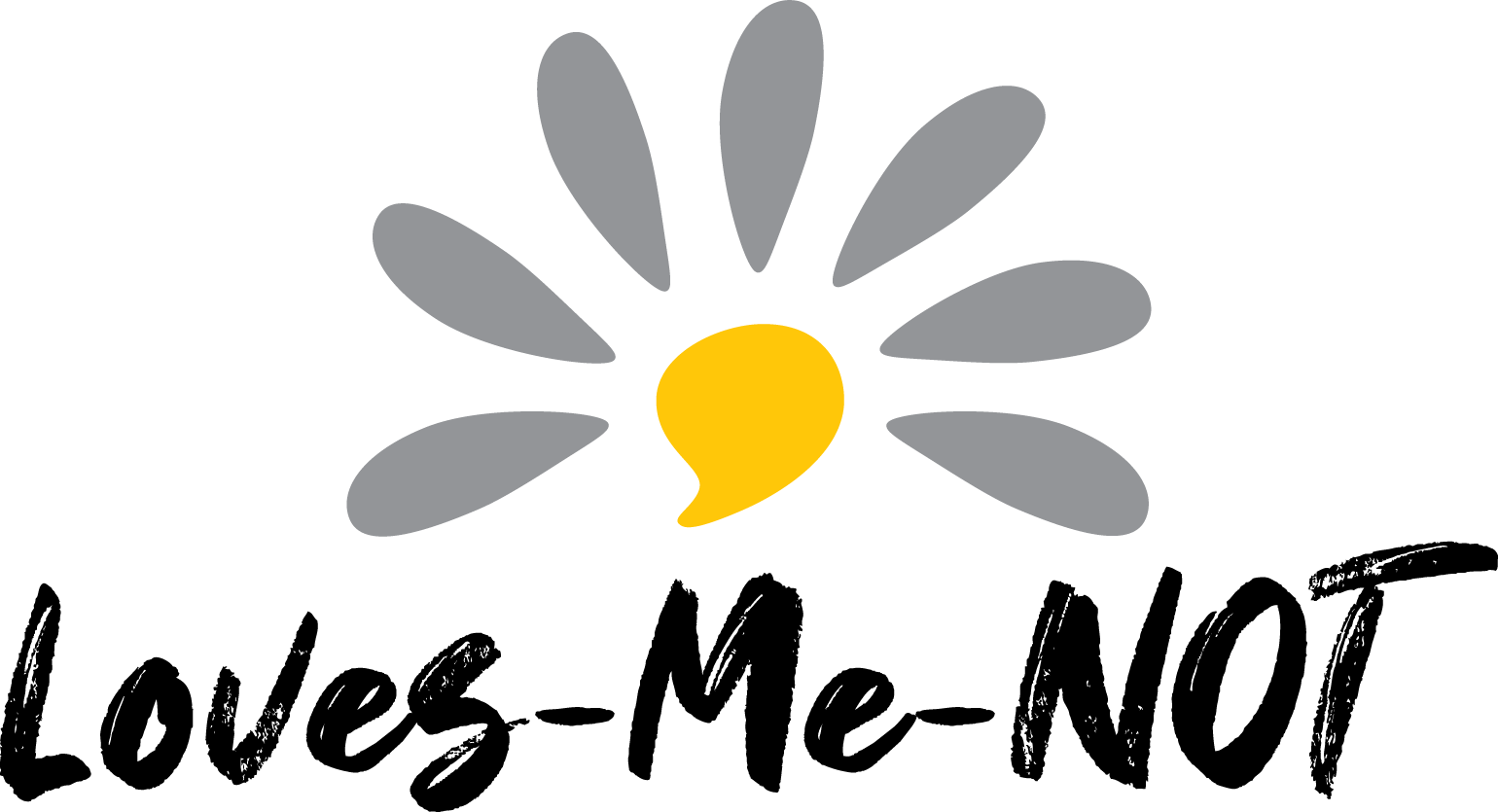 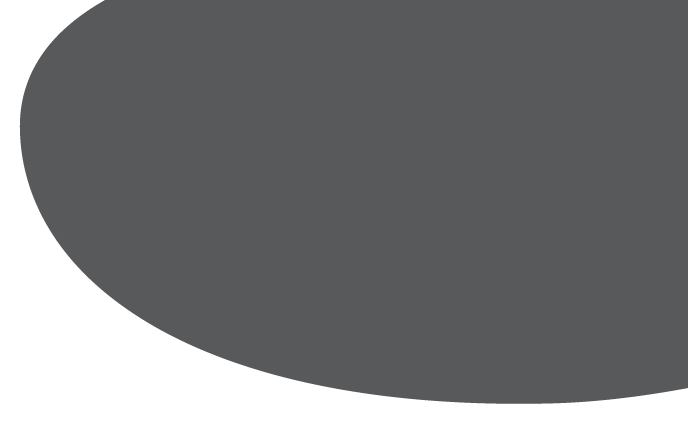 4.4
AGREE
DISAGREE
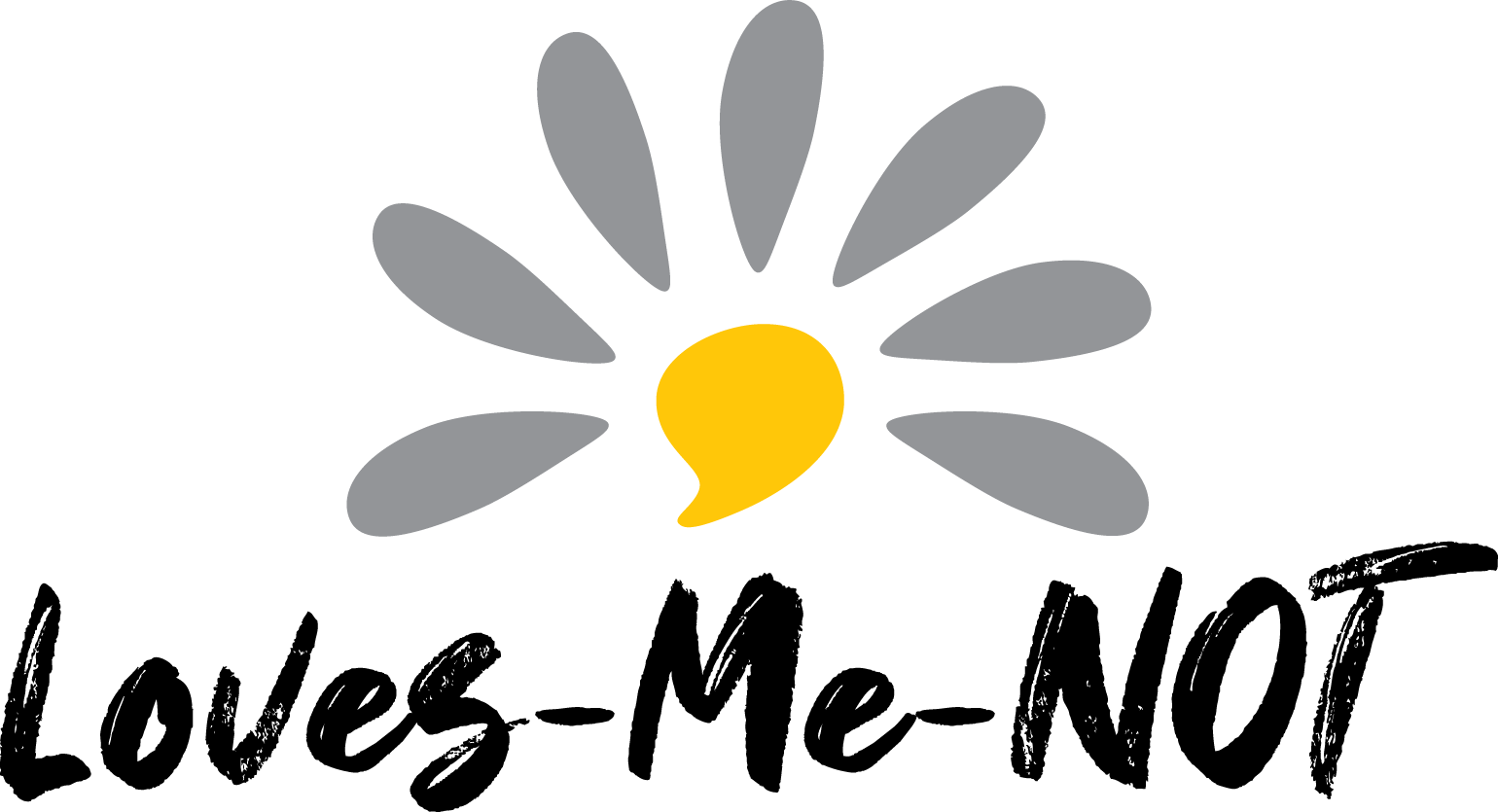 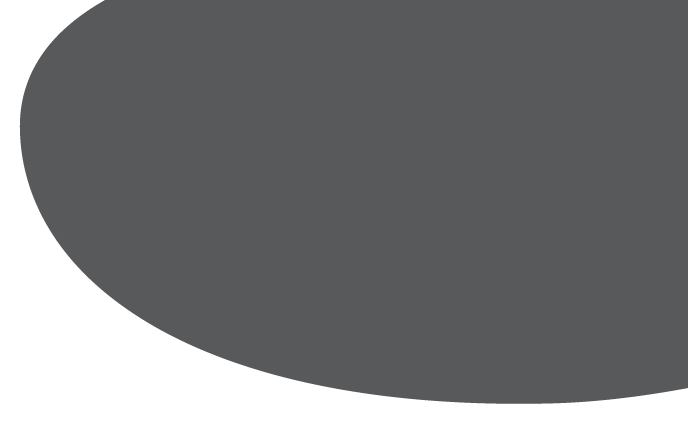 4.5
Reflection
The parts of today’s workshop that have been relevant to me are … because ...
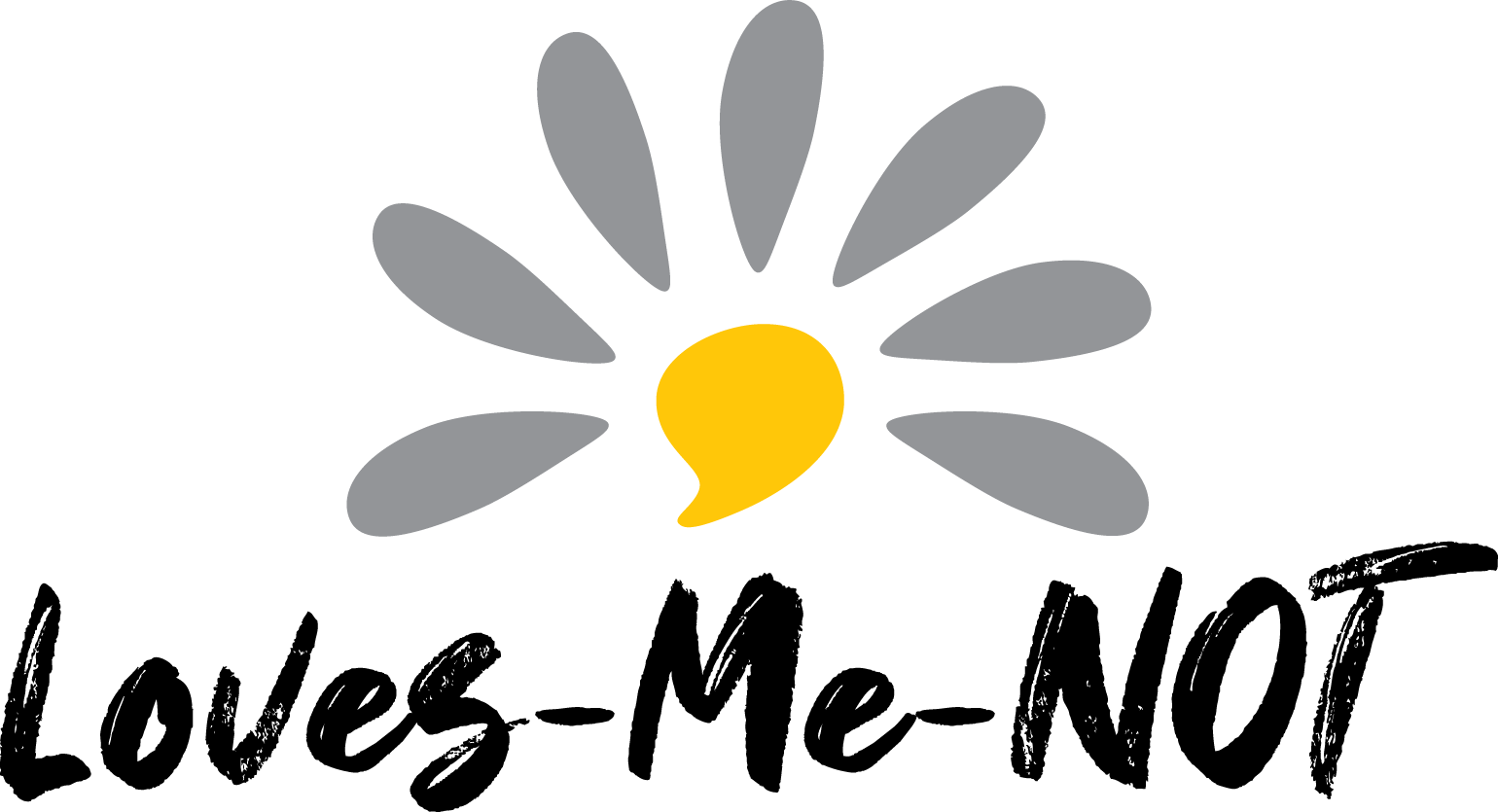 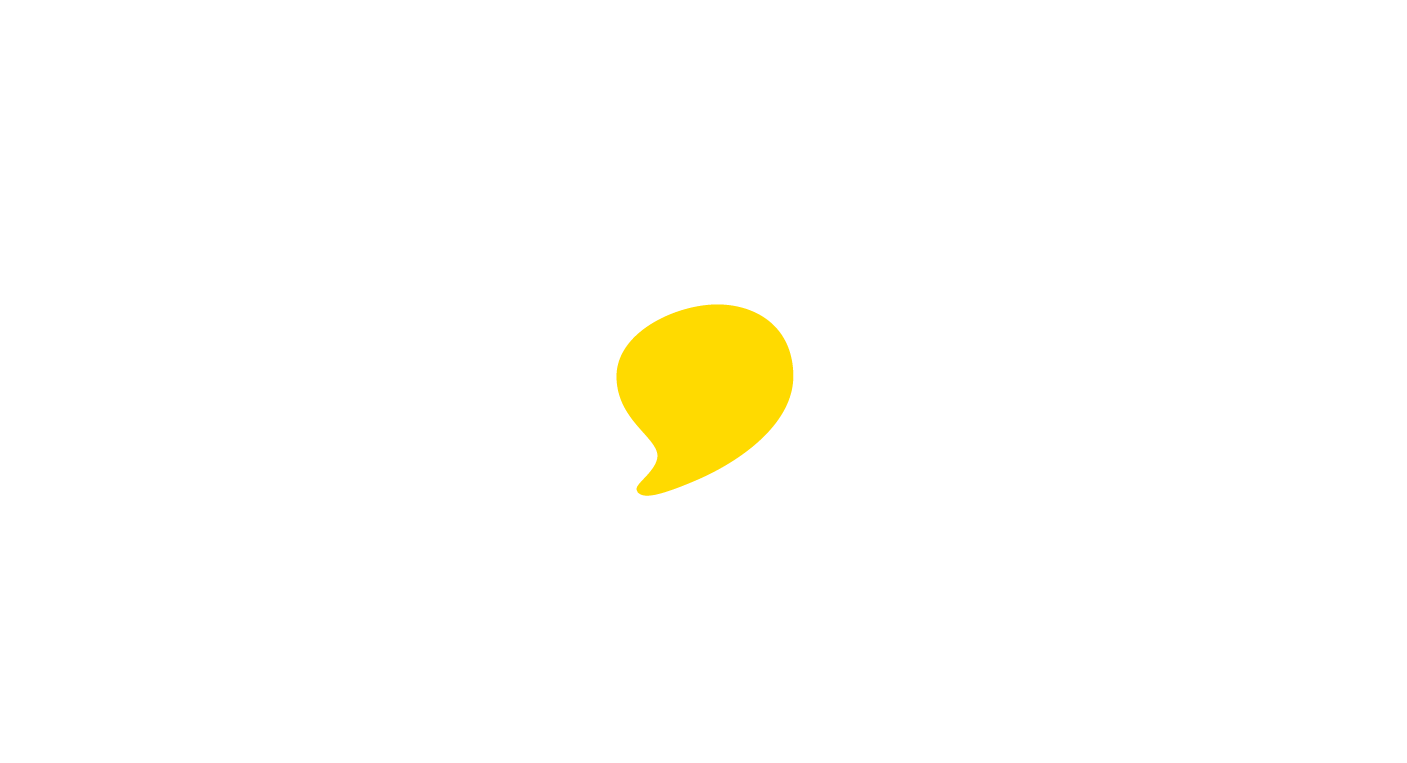 Be an agent of change!
[Speaker Notes: Focus are 5]
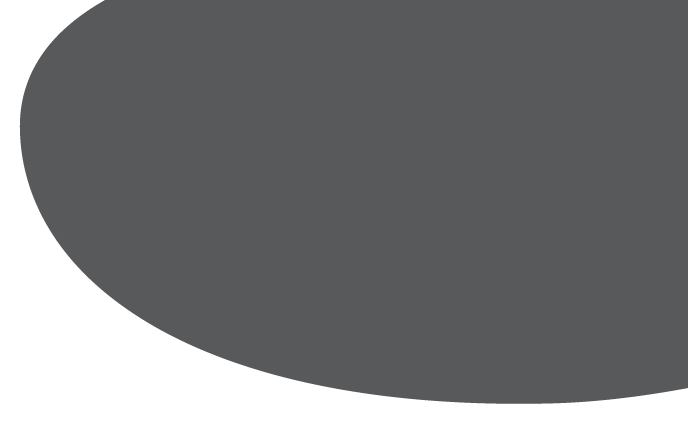 5.1
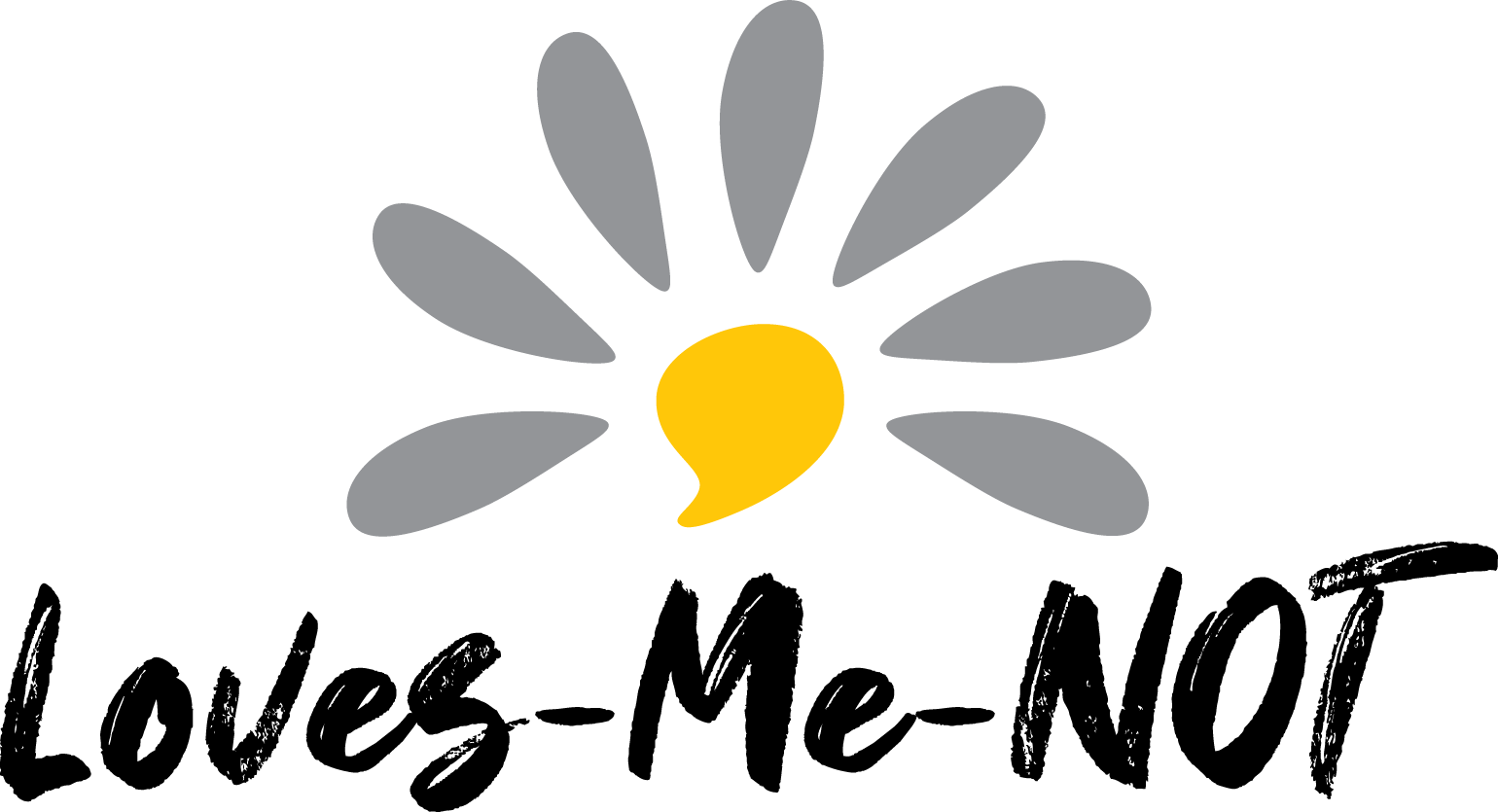 If you can’t view the embedded video on the slide, use the link below (opens in browser window): https://youtu.be/x8-l9YyVpz0
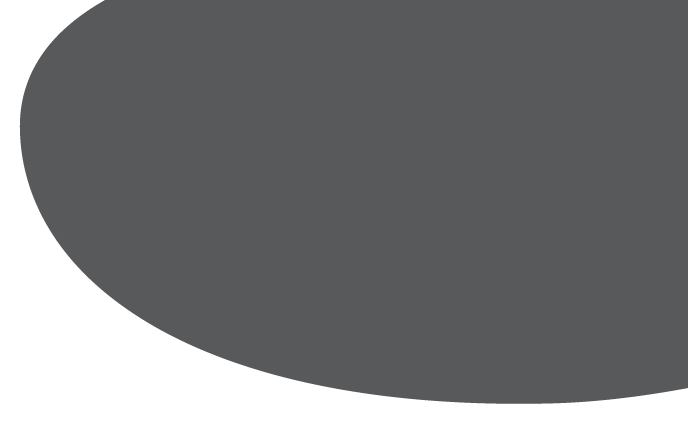 5.2
Ideas for change
What change do you want to make, or make a contribution to?
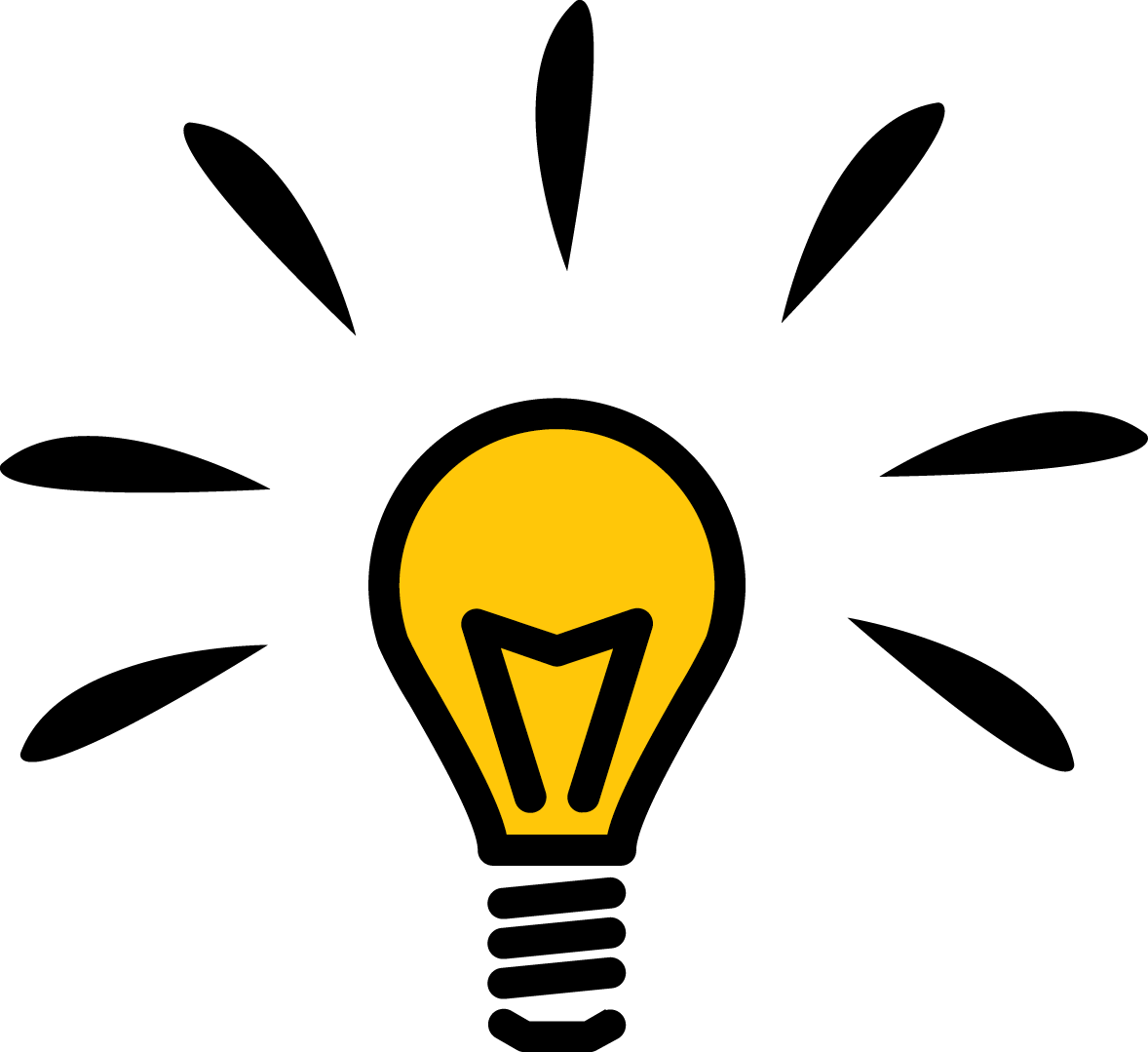 Is it personal?
Is it in relation to your friends and whānau?
Is it a community or social change?
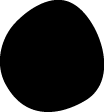 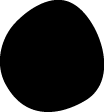 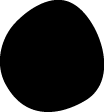 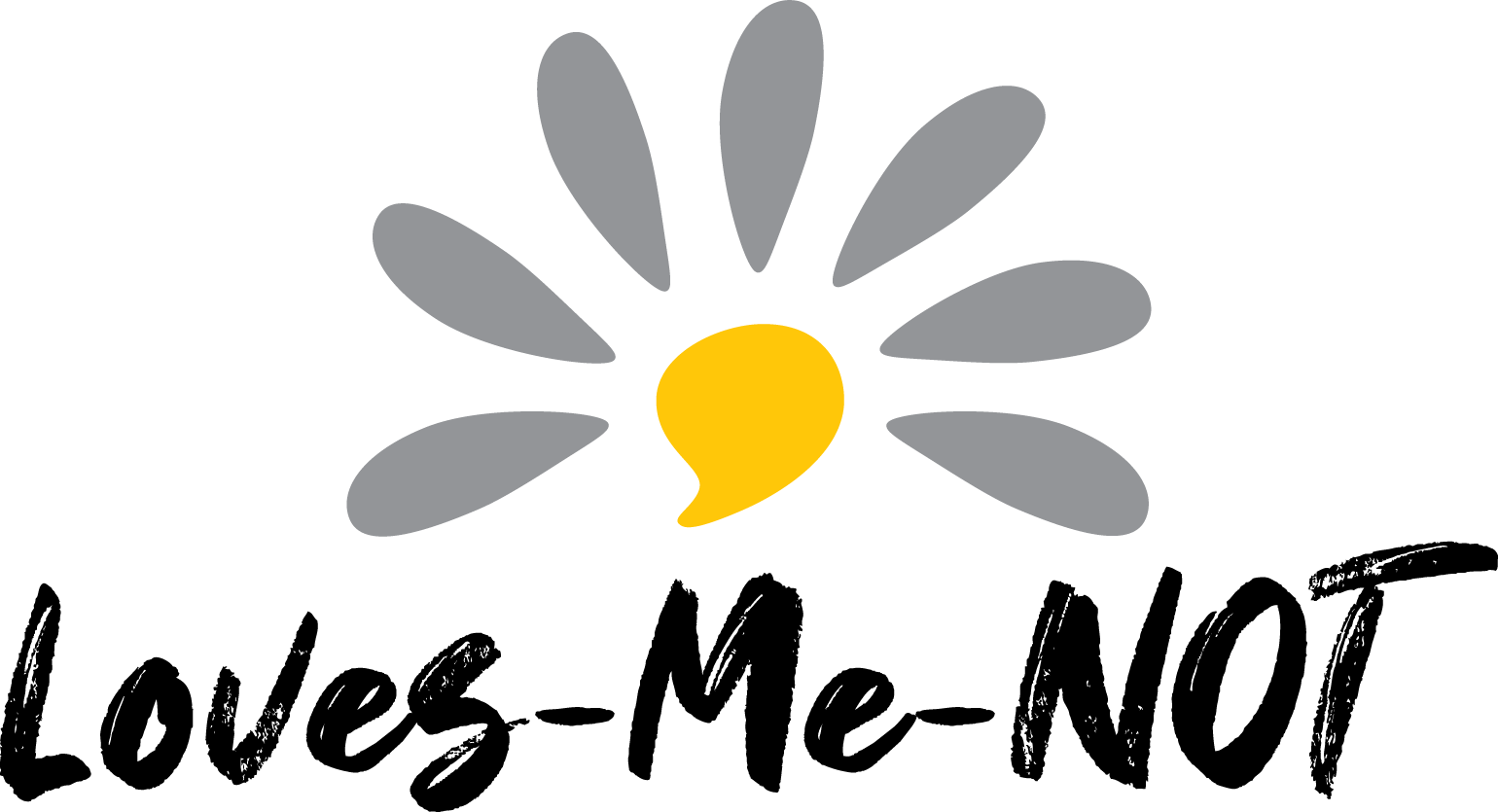 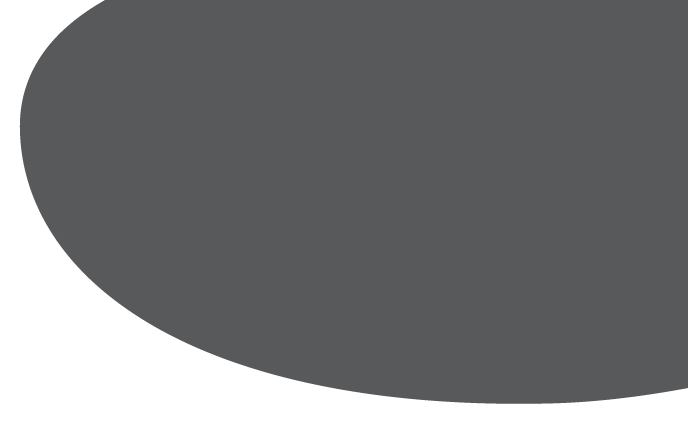 5.3
Connect with other ideas
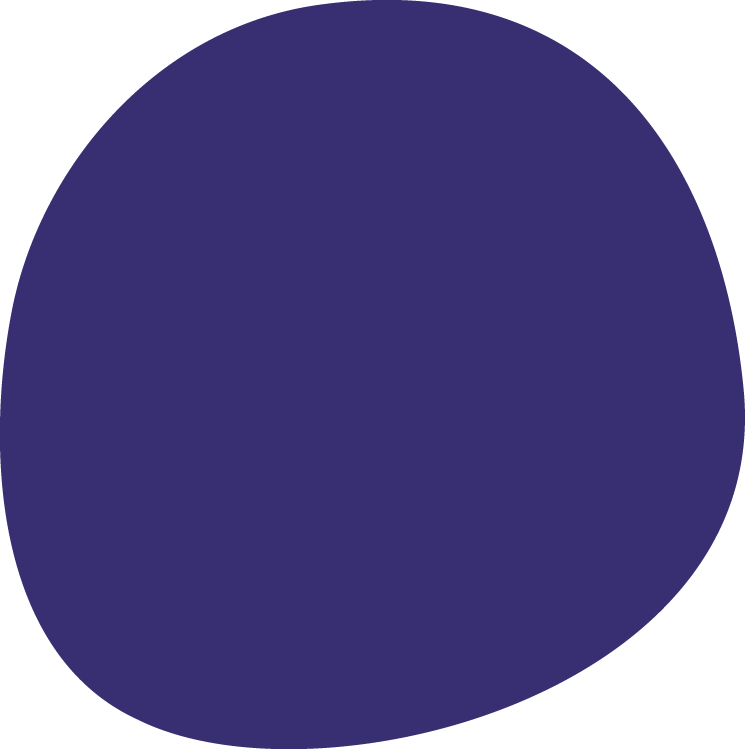 1.
Self group based on the ideas you heard
Share with the group your ideas in a bit more depth and why you chose them. “Why” can be a reference to a personal moral value, or being moved by an idea or statistic you heard today, or a personal experience, and so on.
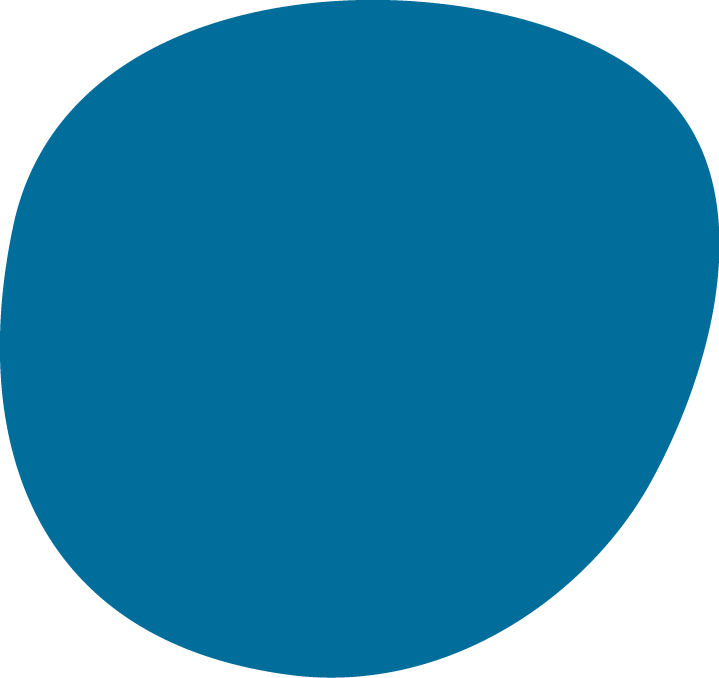 2.
2.
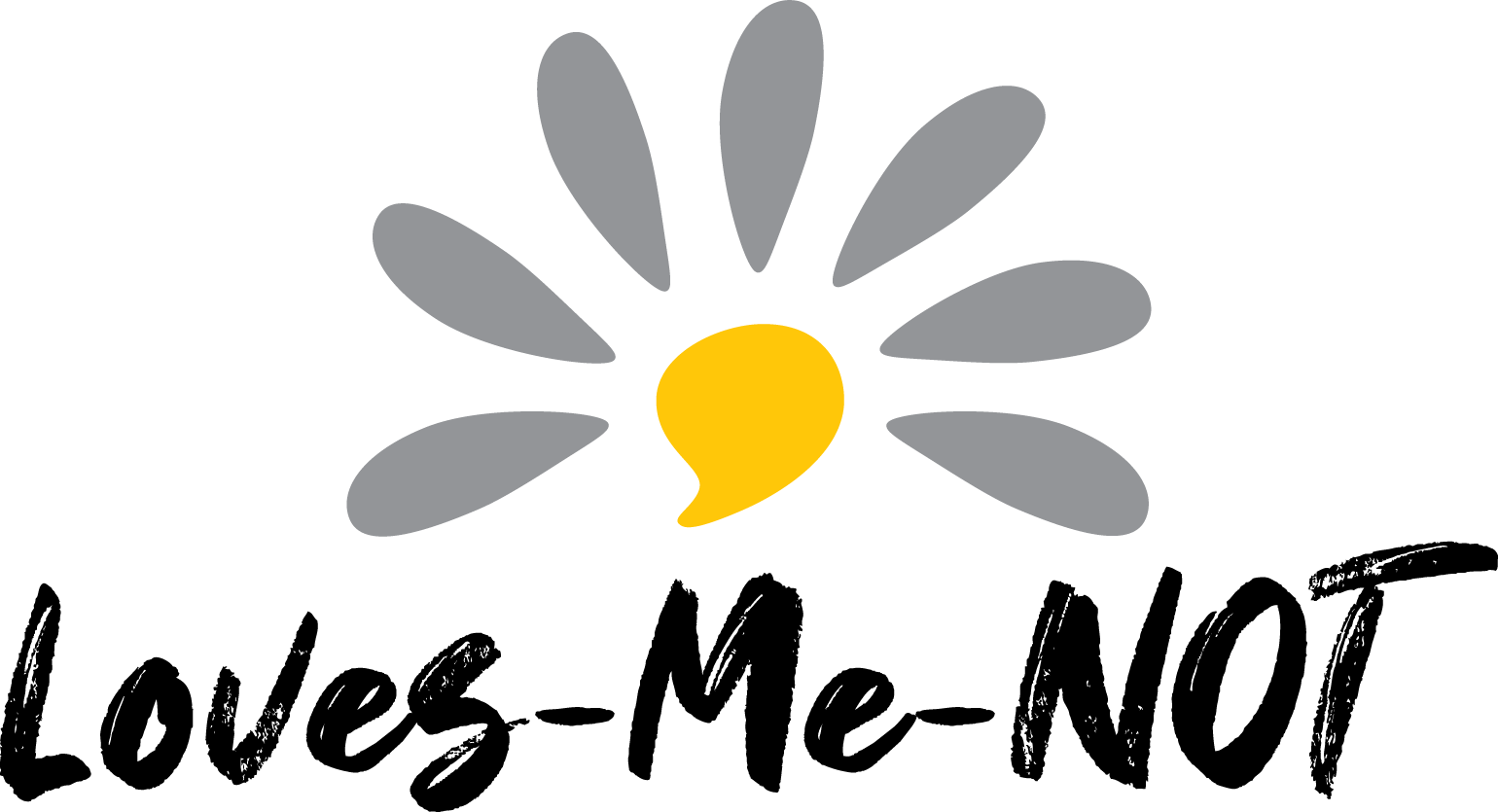 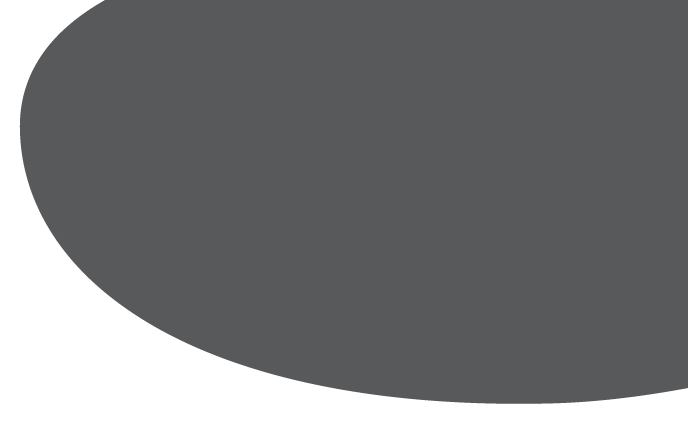 5.4
Refine your plan for action
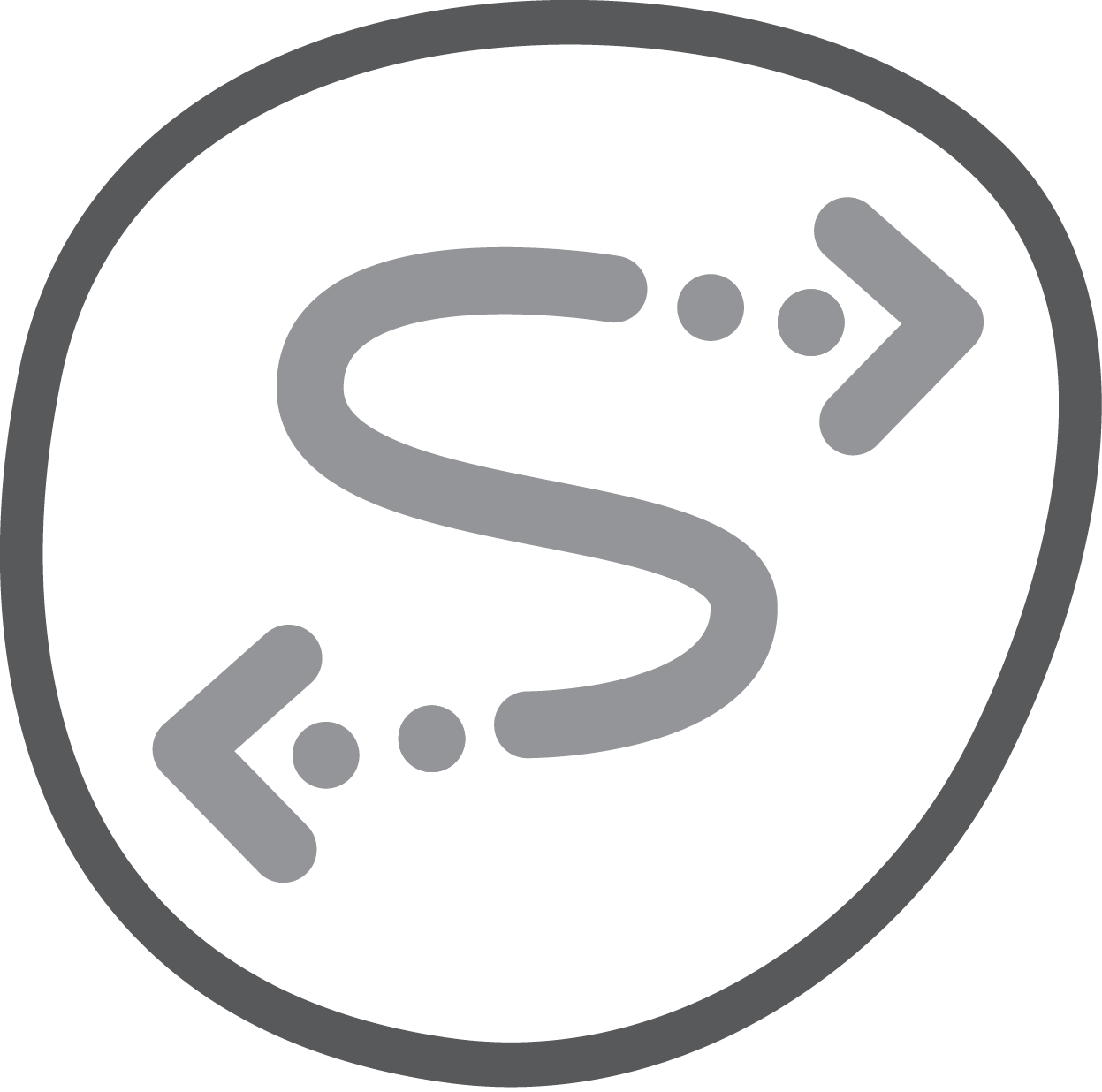 Use the handout to start planning your idea for action in more detail.
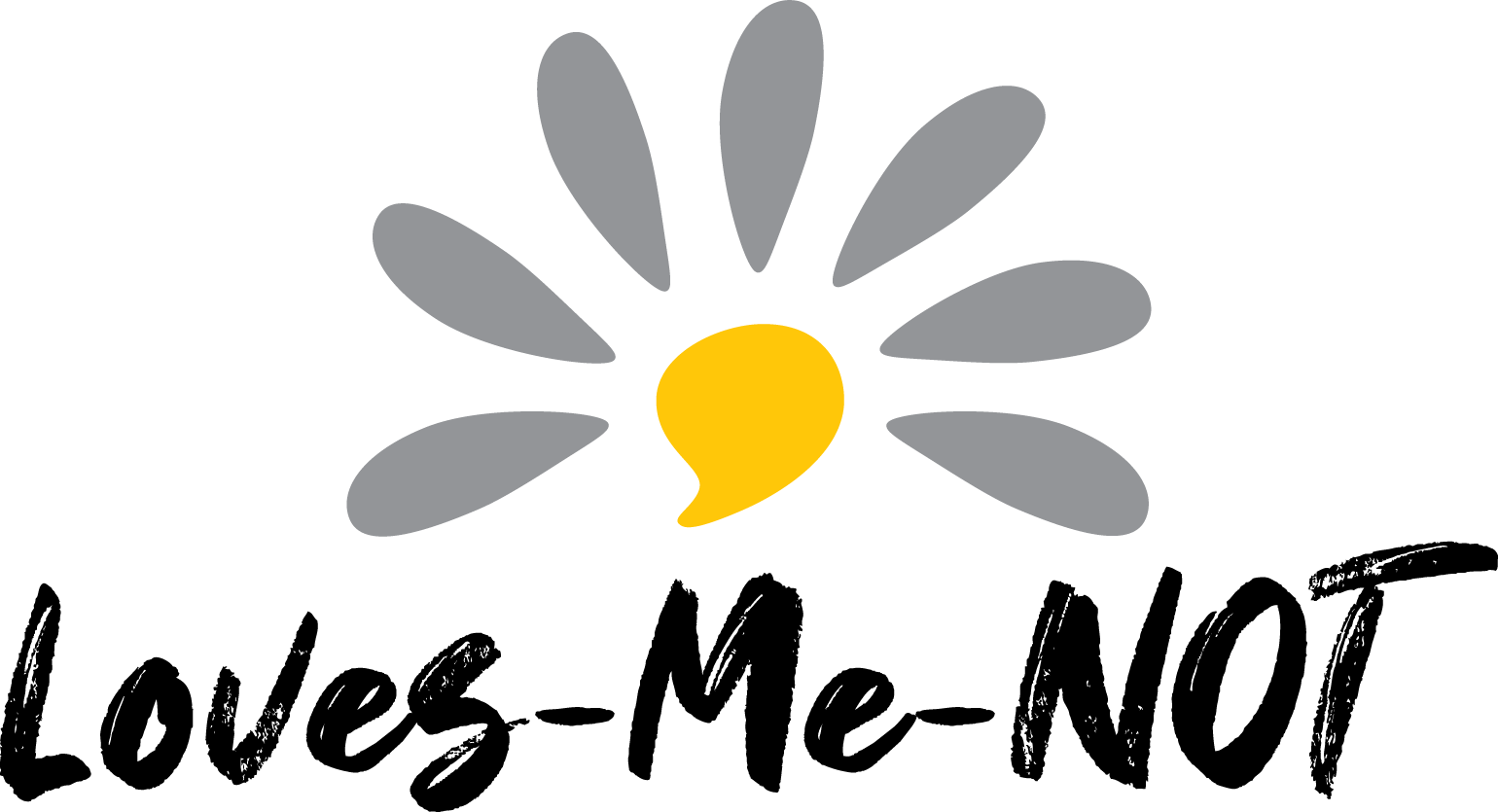 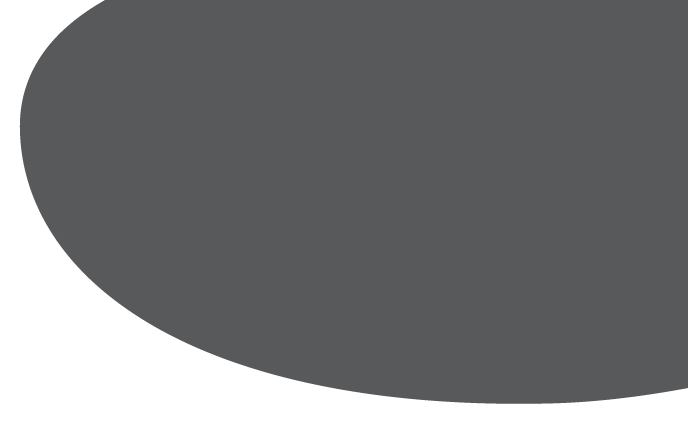 5.5
Reflection
In response to today, when I leave this room, I am going to ...
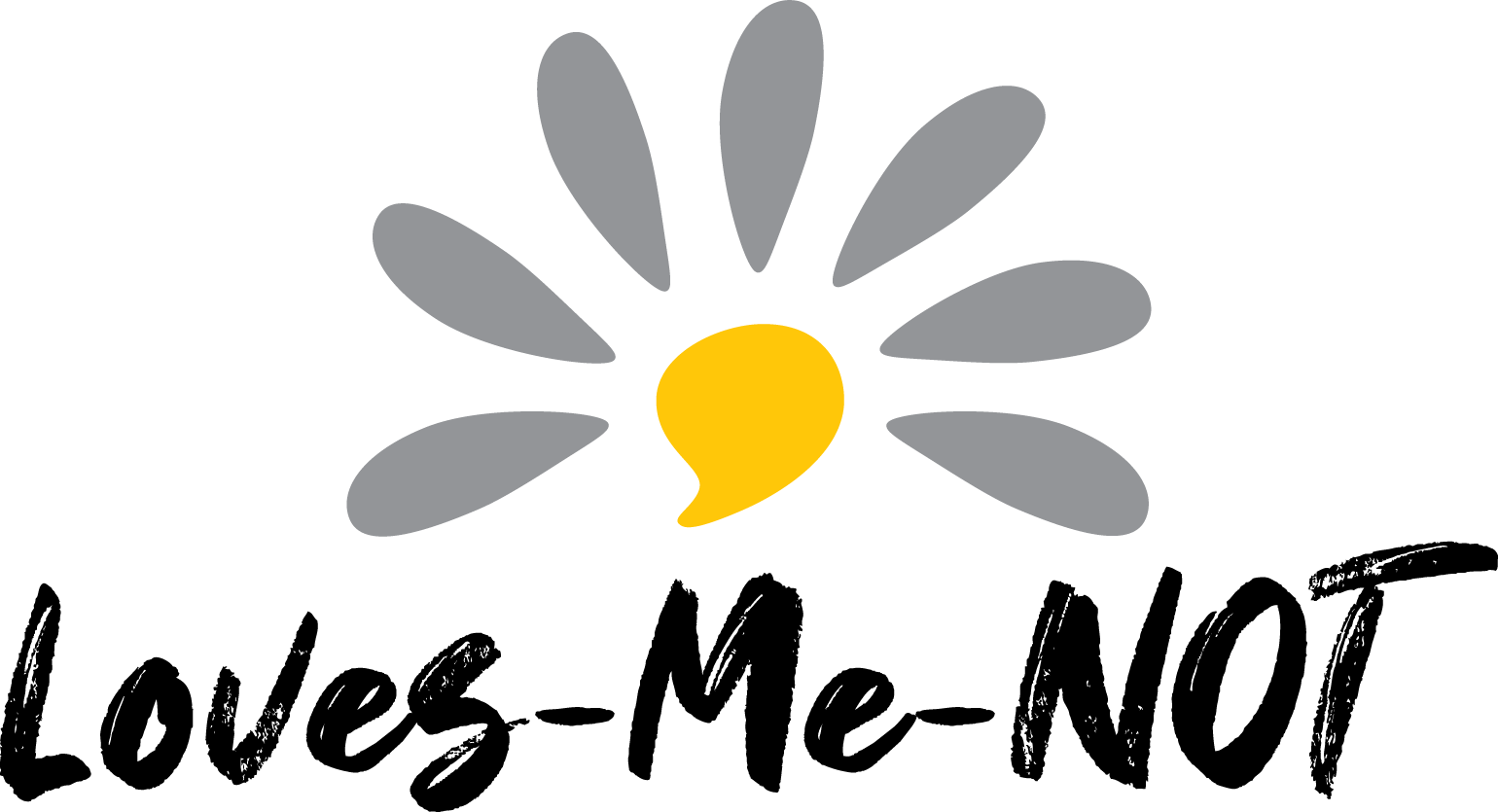 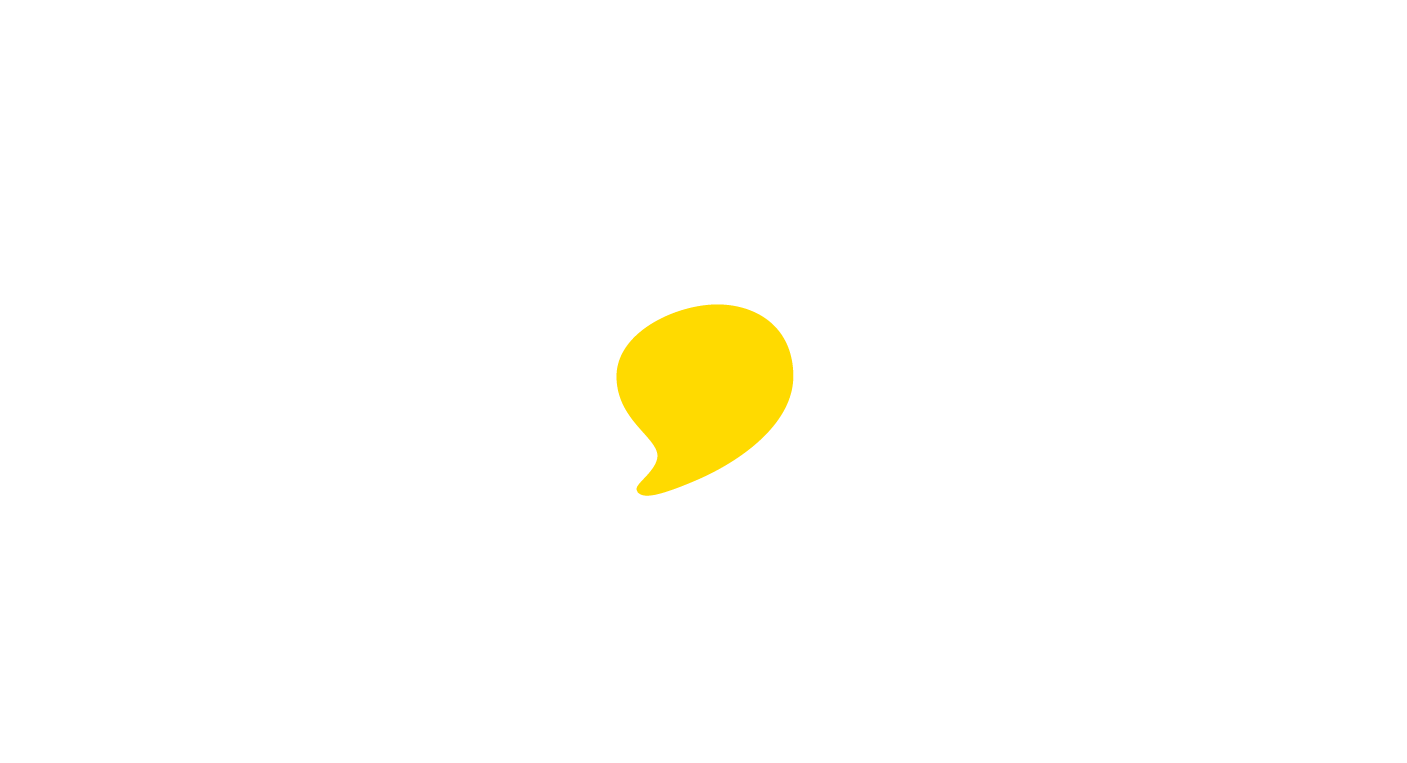 Wrapping up
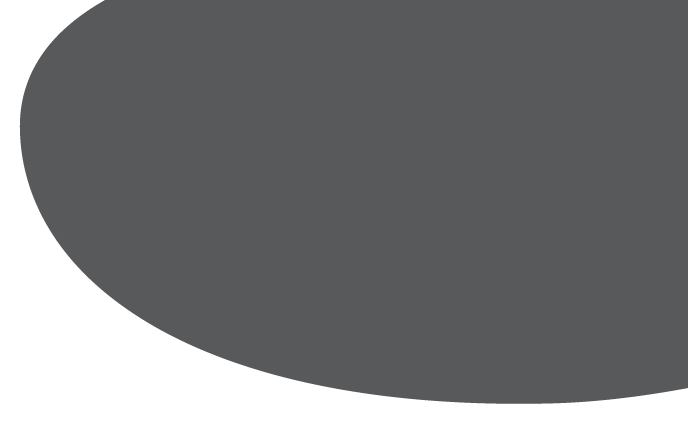 6.1
Key learning
What is one thing you’ve learned today?
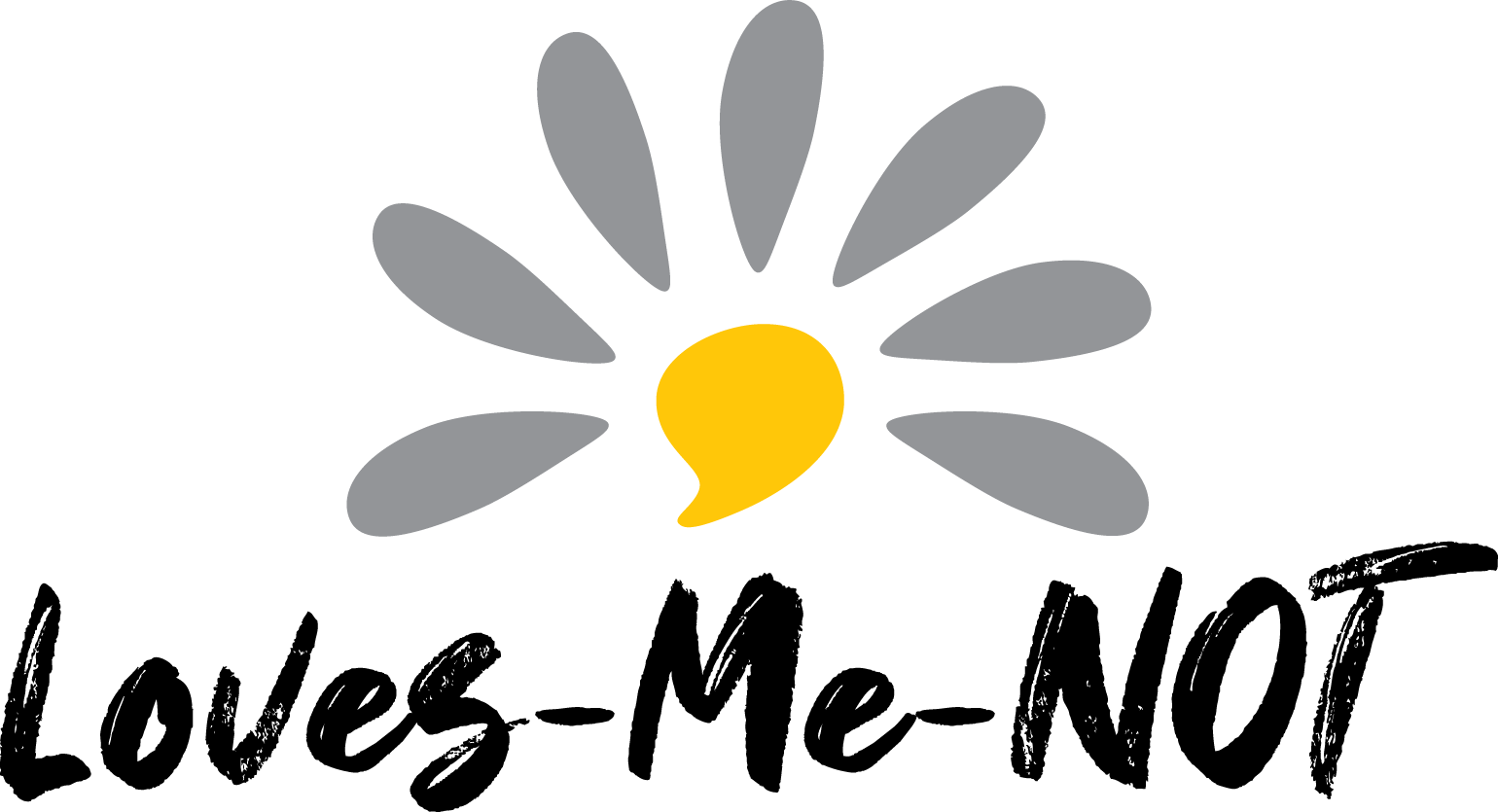 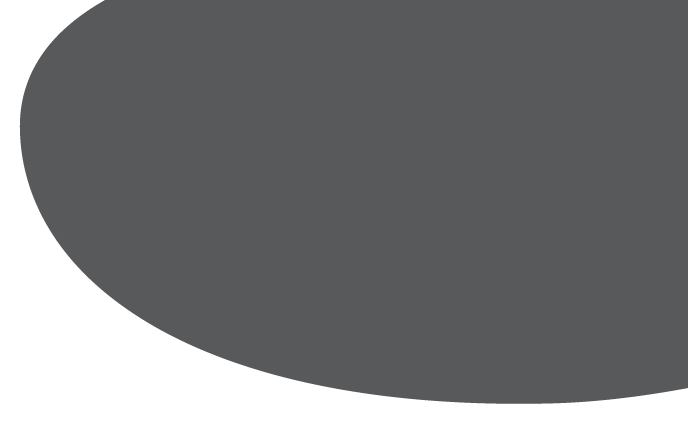 6.2
Feedback
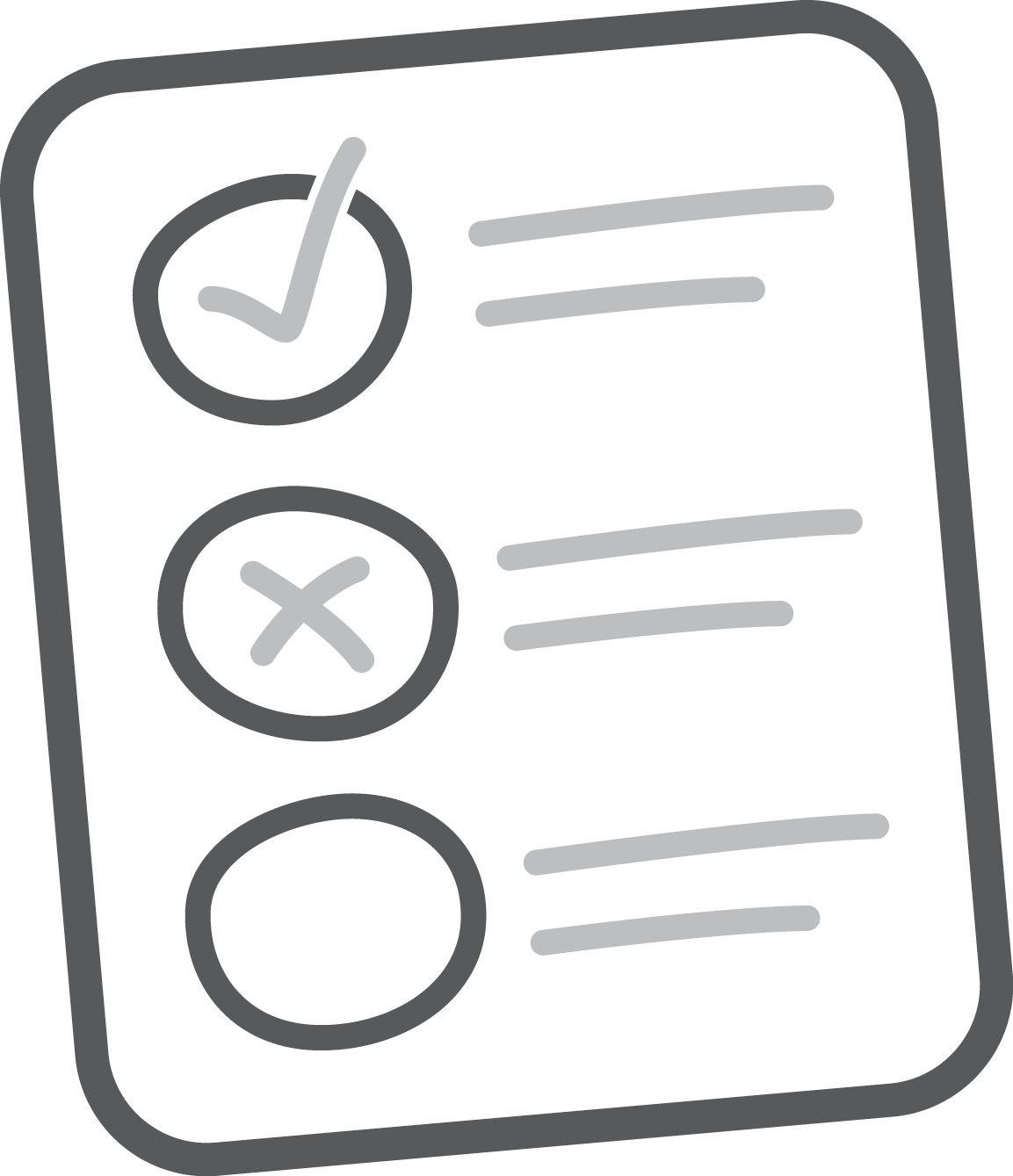 Please provide honest feedback.
Make sure your feedback has been collected before you leave.
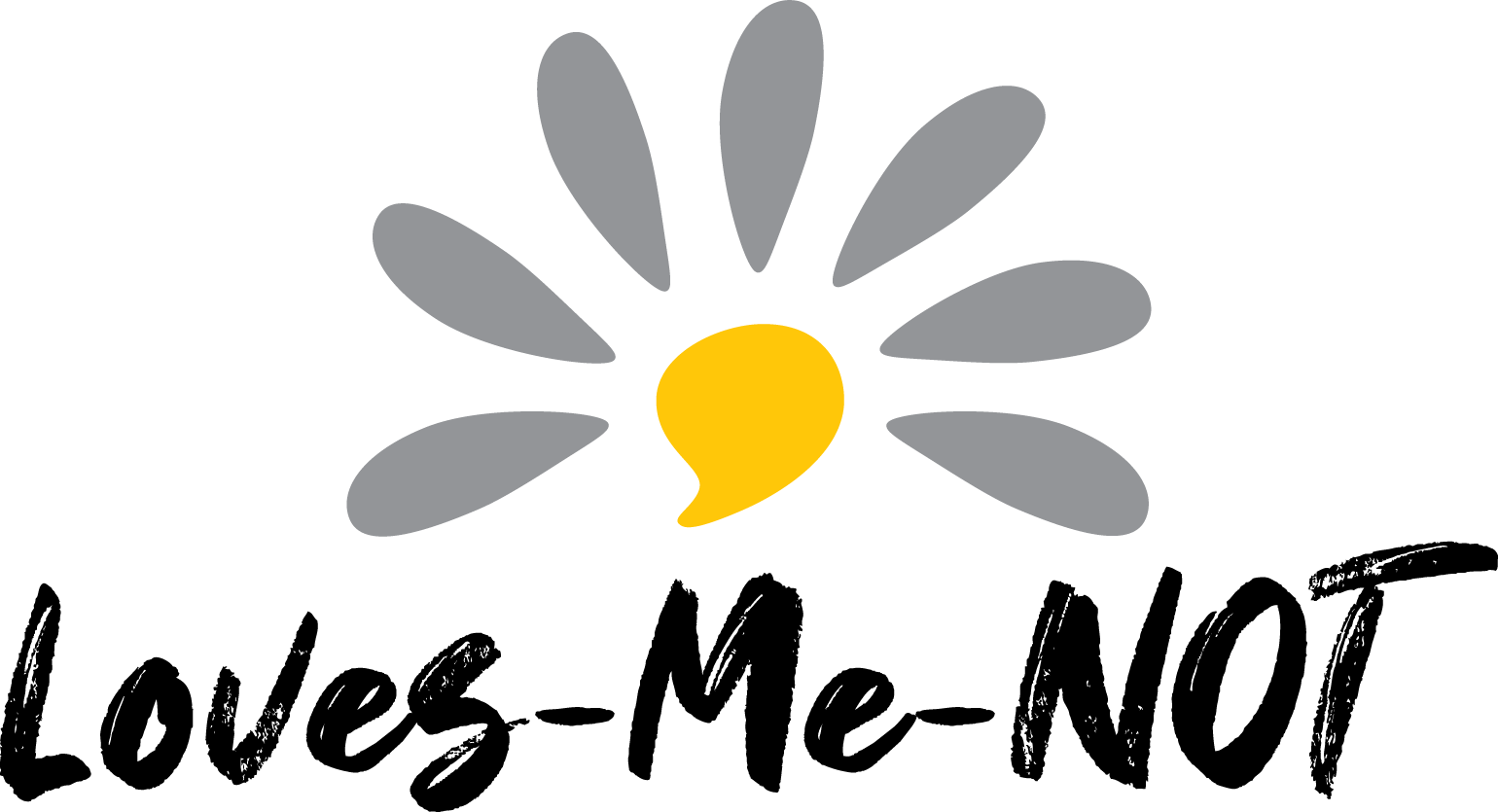 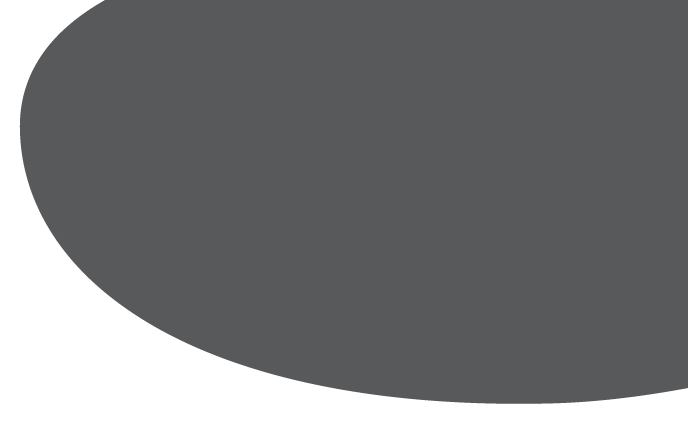 6.3
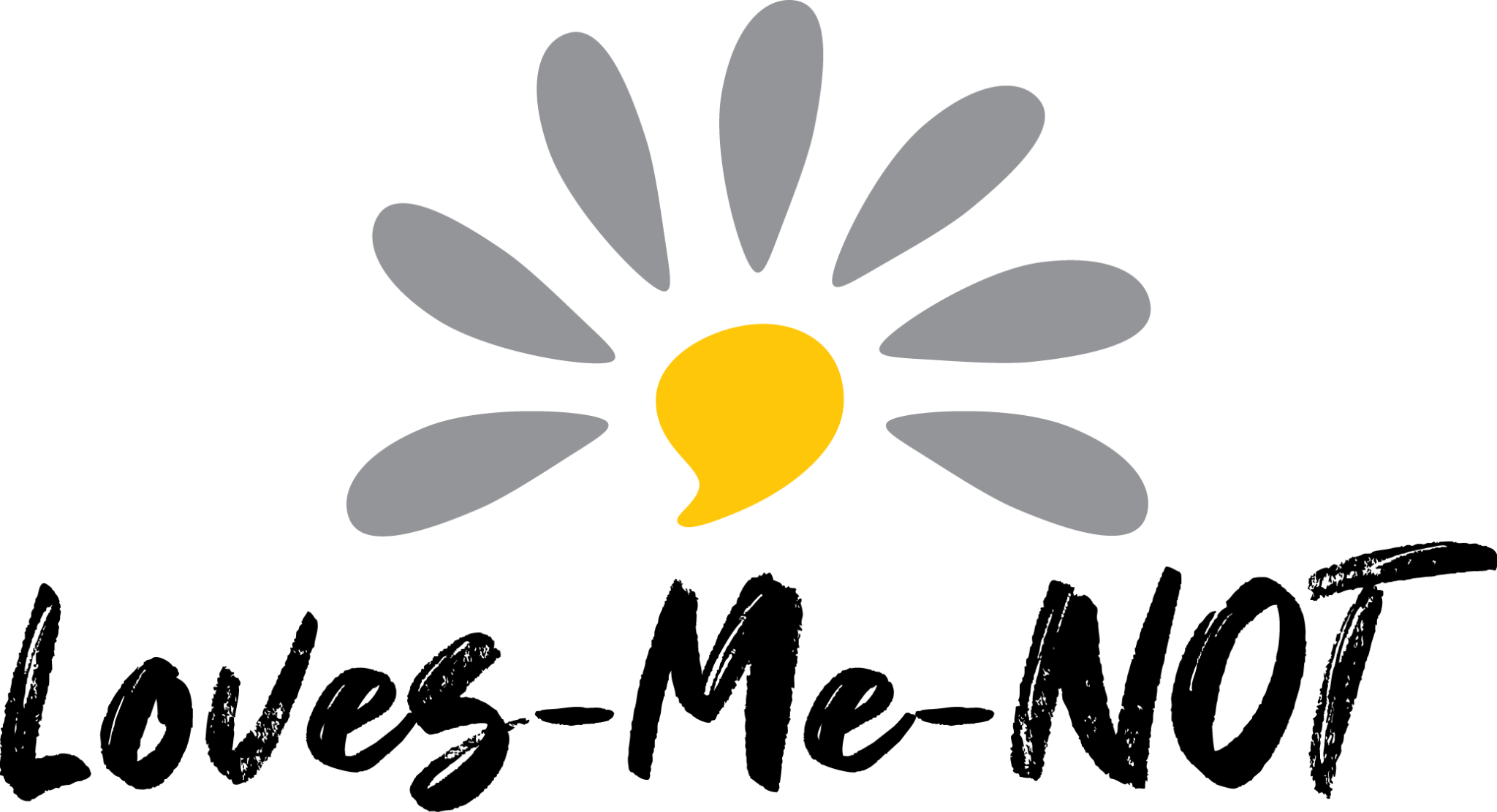 Thank you
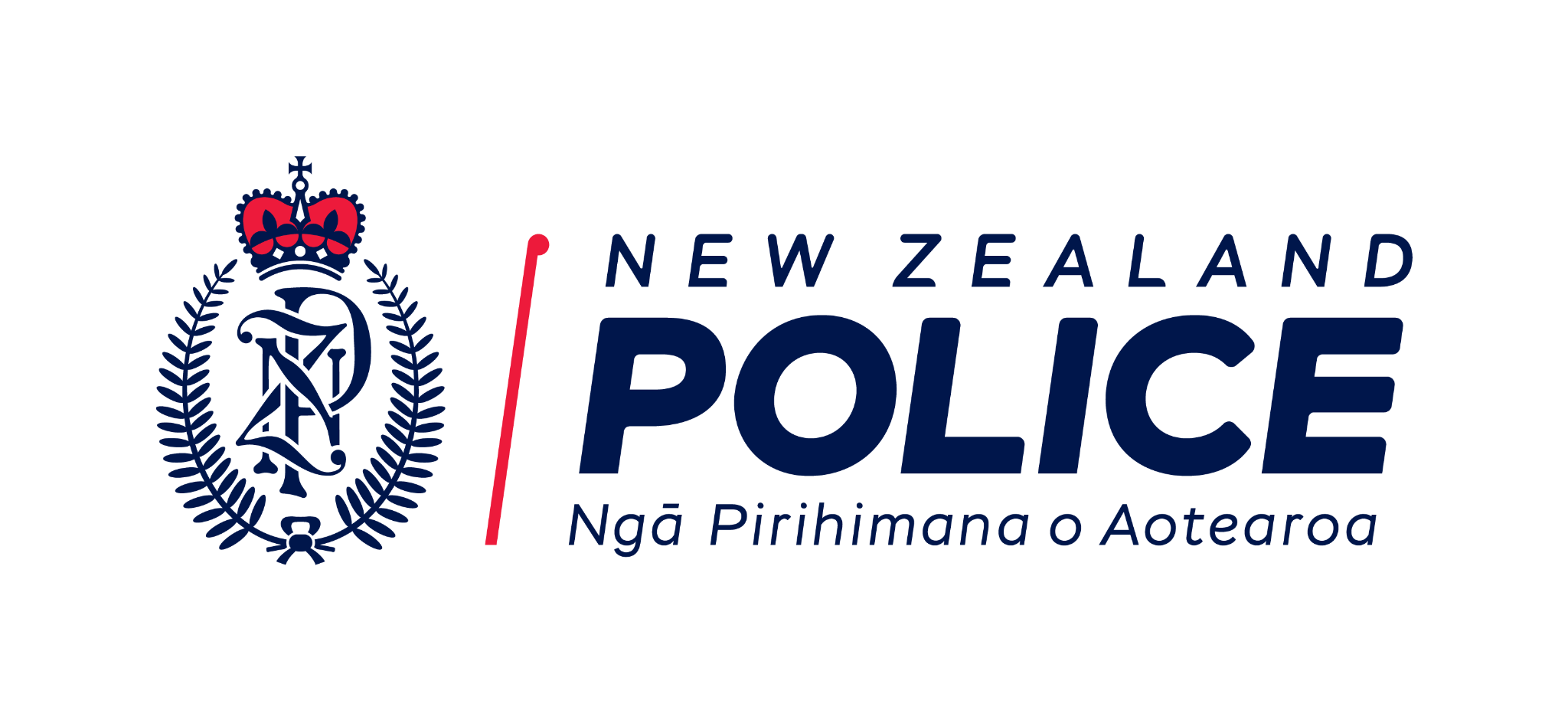